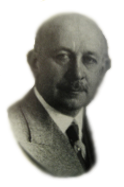 SZKOŁA

      PODSTAWOWA  NR 37
IM. KORNELA MAKUSZYŃSKIEGO

	     W TYCHACH
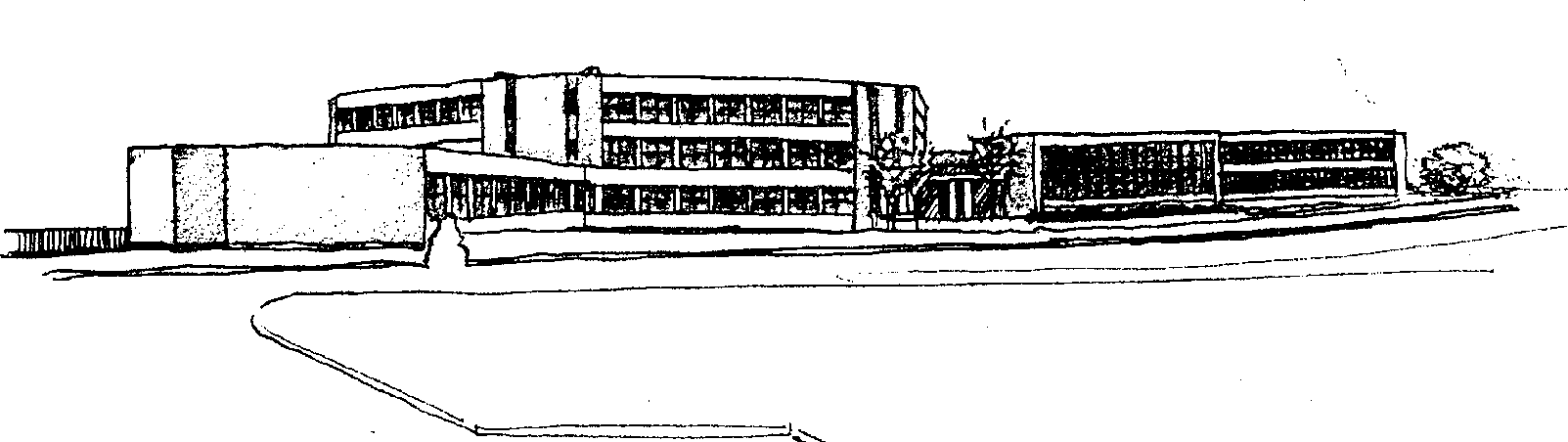 JUBILEUSZ 25-LECIA SZKOŁY
Budowa szkoły
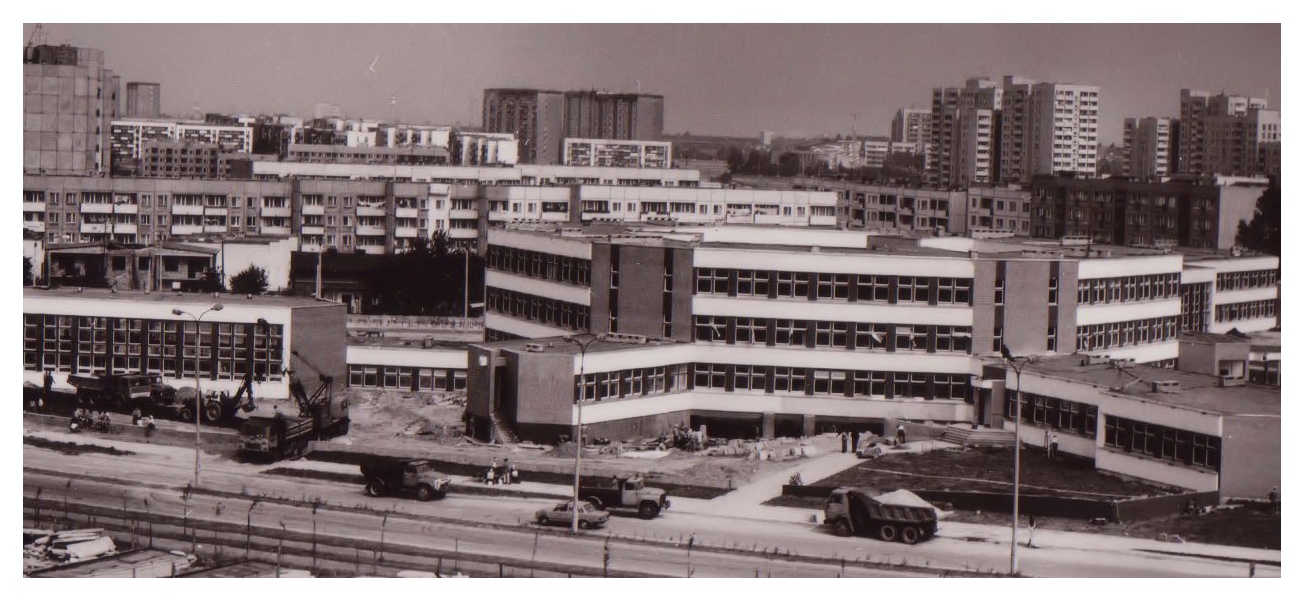 Budowę szkoły rozpoczęto 
w 1982r., 
a już we wrześniu 1984r. zabrzmiał pierwszy dzwonek szkolny.
Rozwiązanie architektoniczne budynku jest autorstwa 
mgr. inż. Janusza Włodarczyka
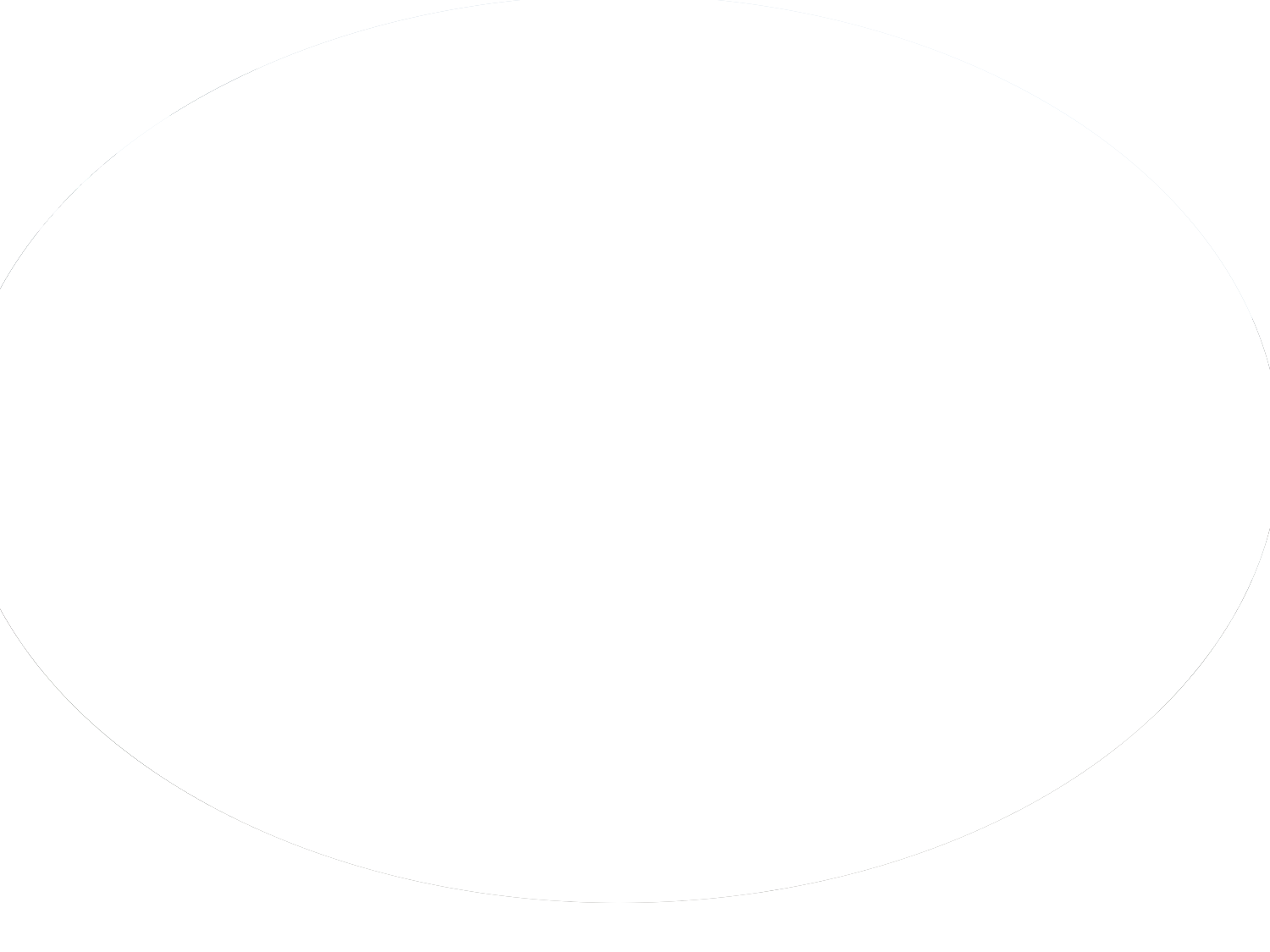 Historia Szkoły rozpoczyna się w 1984r., 
kiedy to budynek został oddany do użytku
W pierwszej kronice założonej przez Samorząd Szkolny czytamy: 
„Wkraczaliśmy we wrześniu w 1984r., w mury nowej pięknej szkoły. Cieszyliśmy się, że wreszcie będziemy mieli swoją własną szkołę na naszym osiedlu. Ile jednak pytań i niepewności rodziło się w naszych umysłach. Nowi nauczyciele, nowe koleżanki i koledzy, nowe otoczenie...”
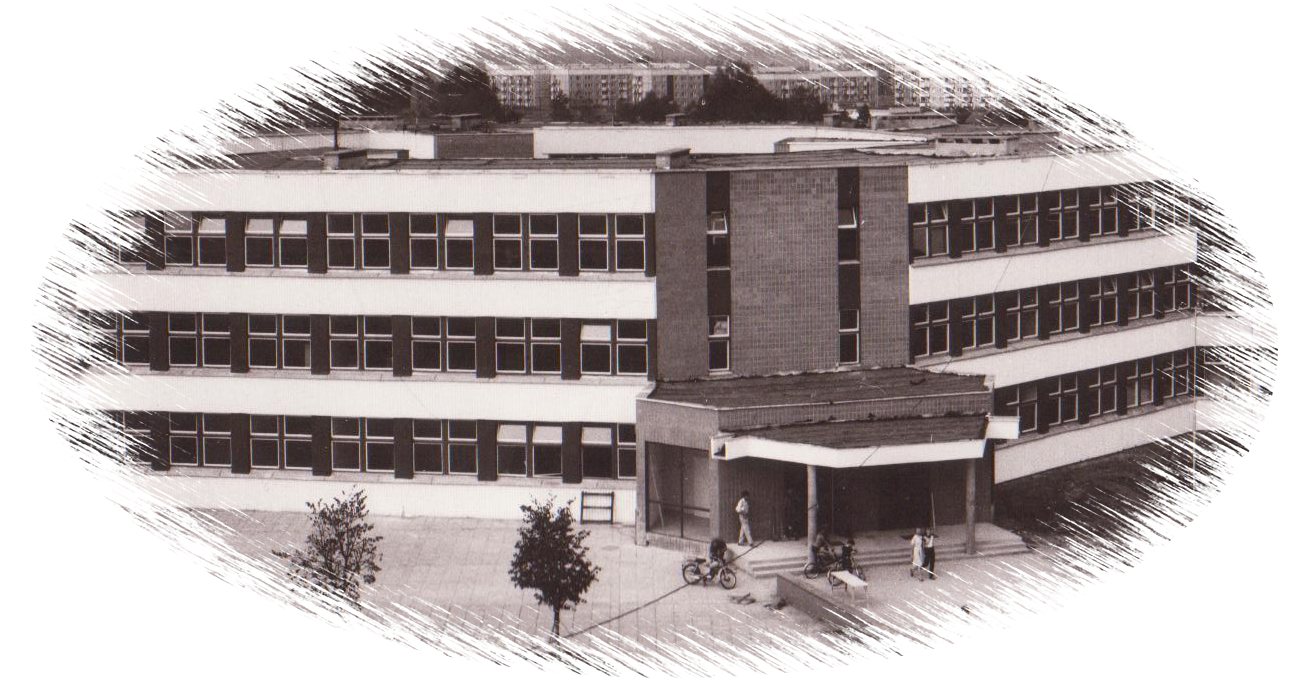 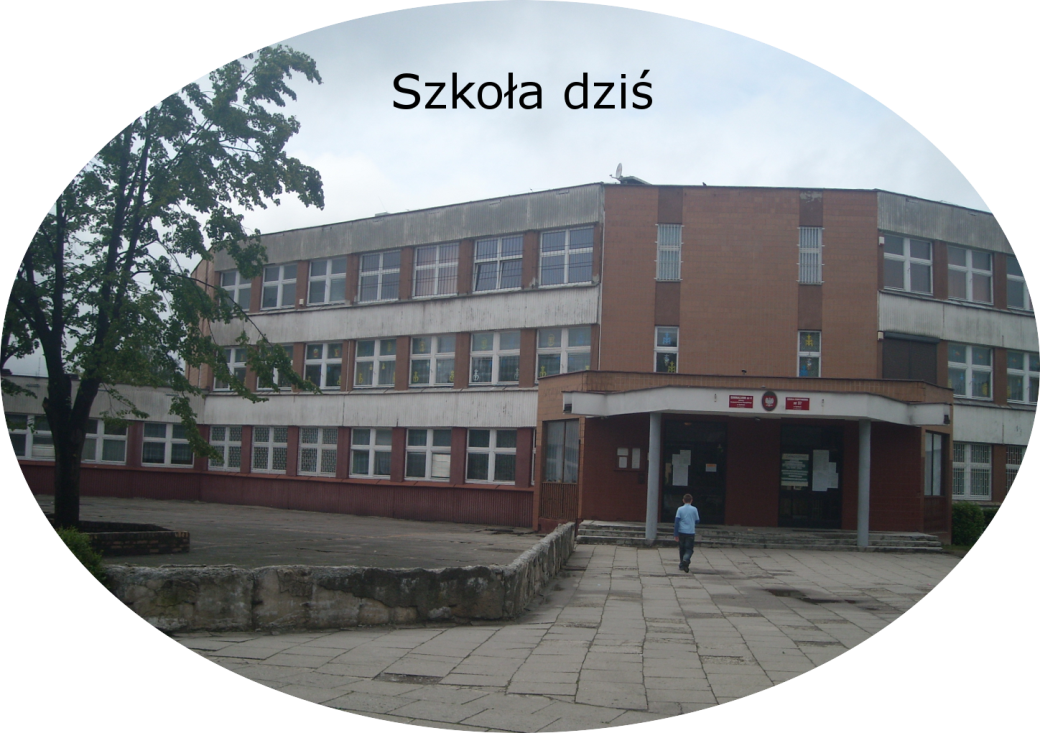 Na uroczyste otwarcie nowego roku szkolnego 1984/85, będące jednocześnie inauguracją miejską przybyli przedstawiciele politycznych i administracyjnych władz miasta.
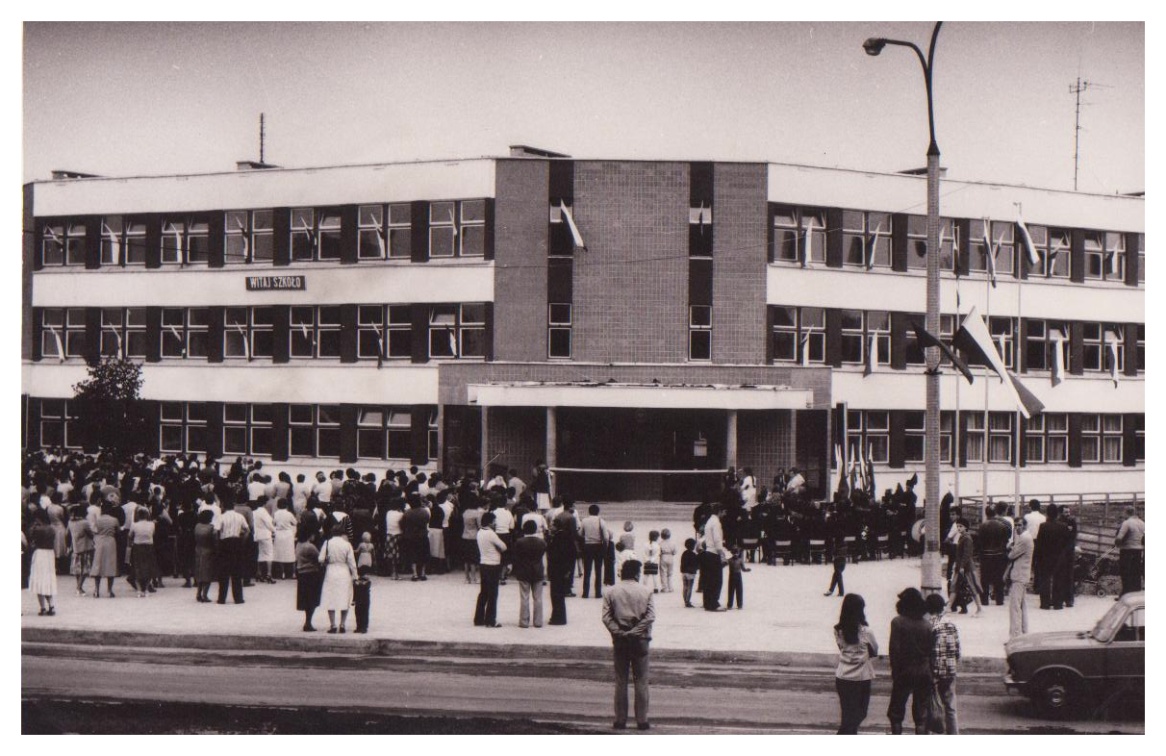 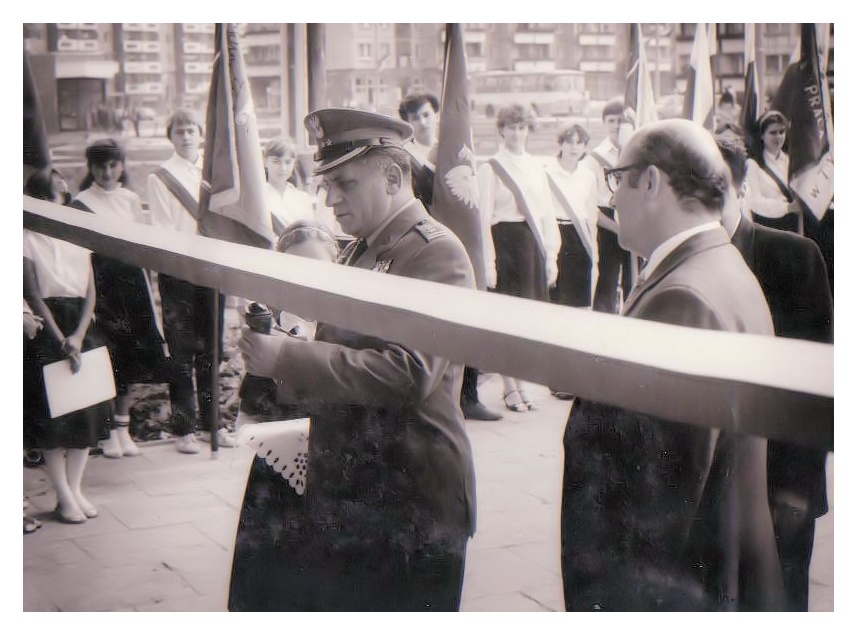 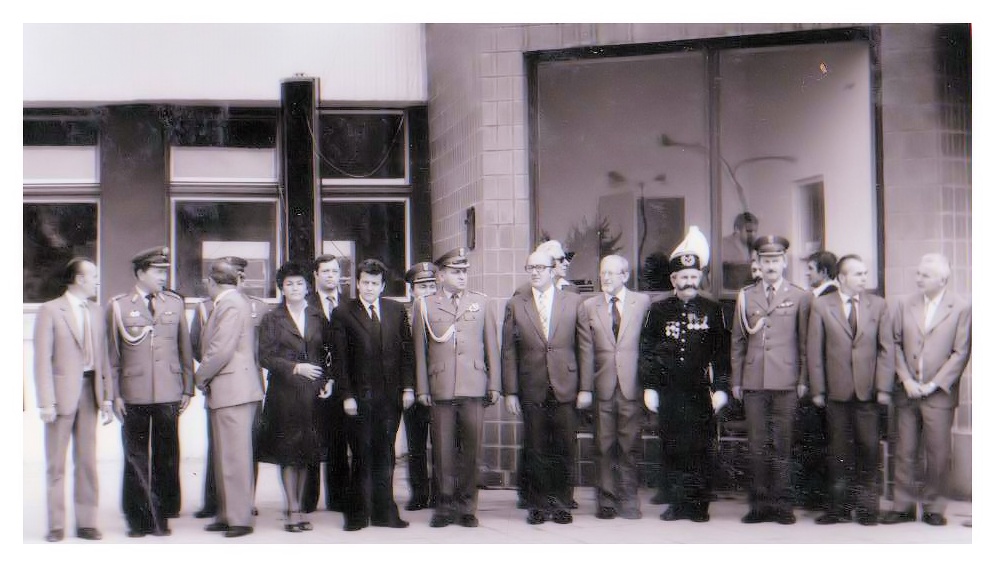 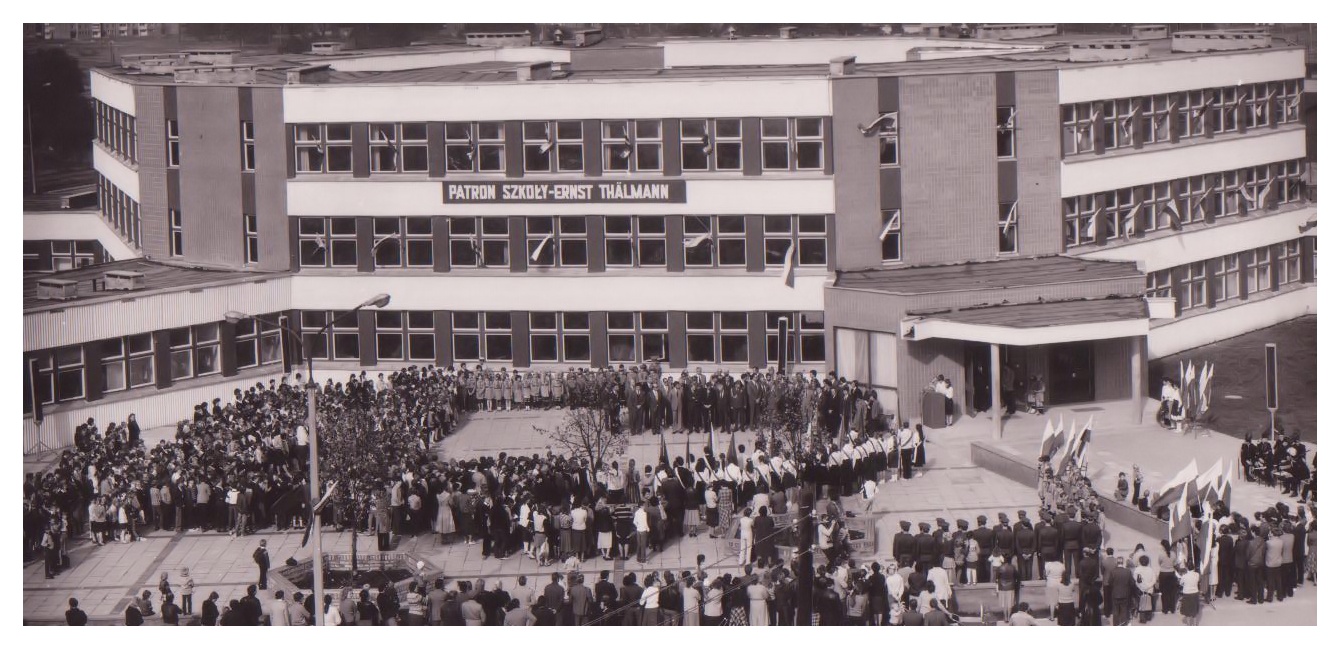 Miesiąc później – 5 października 1984r. odbyła się uroczystość nadania imienia Ernesta Thaelmanna, który był członkiem Komunistycznej Partii Niemiec. Przyczyną wyboru patrona niemieckiego pochodzenia była współpraca naszej szkoły ze szkołą niemiecką, która z kolei przybrała imię Karola Świerczewskiego (pseudonim Walter). W ten sposób nawiązano współpracę partnerską z miastem Halle-Neustad w dawnym NRD.
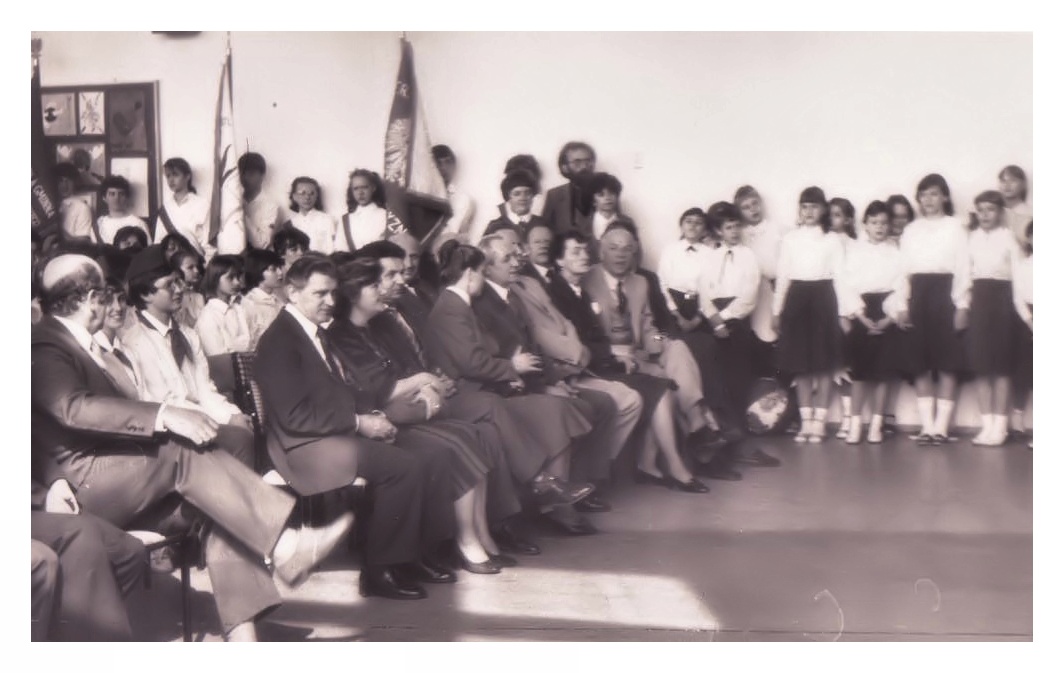 Goście obecni na uroczystości
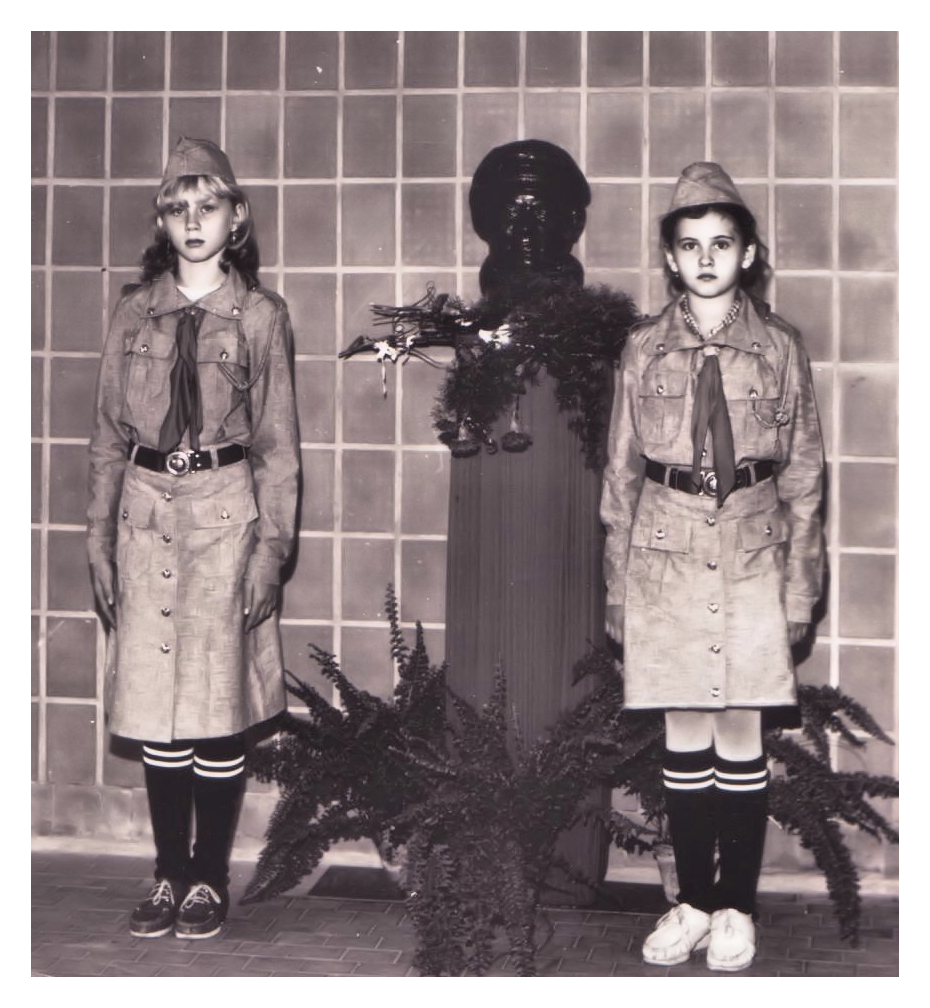 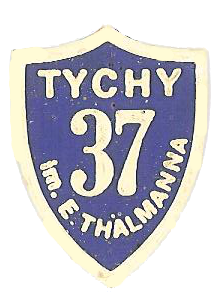 Harcerska warta honorowa przy popiersiu E. Thaelmanna
Dyrektorzy SP nr 37
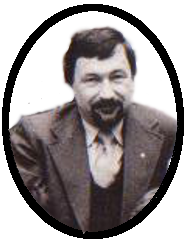 (ś.p) Henryk Moczek– pierwszy dyrektor 
szkoły (1984-1989)

Kolejni Dyrektorzy:

Weronika Plesińska (1989-1991)
Mirosława Gałka (1991-1994)
Barbara Soska (1994-2003)
Ilona Zielińska (2003-2008)
Agata Maciążka (2008…)
Pierwsze Grono Pedagogiczne
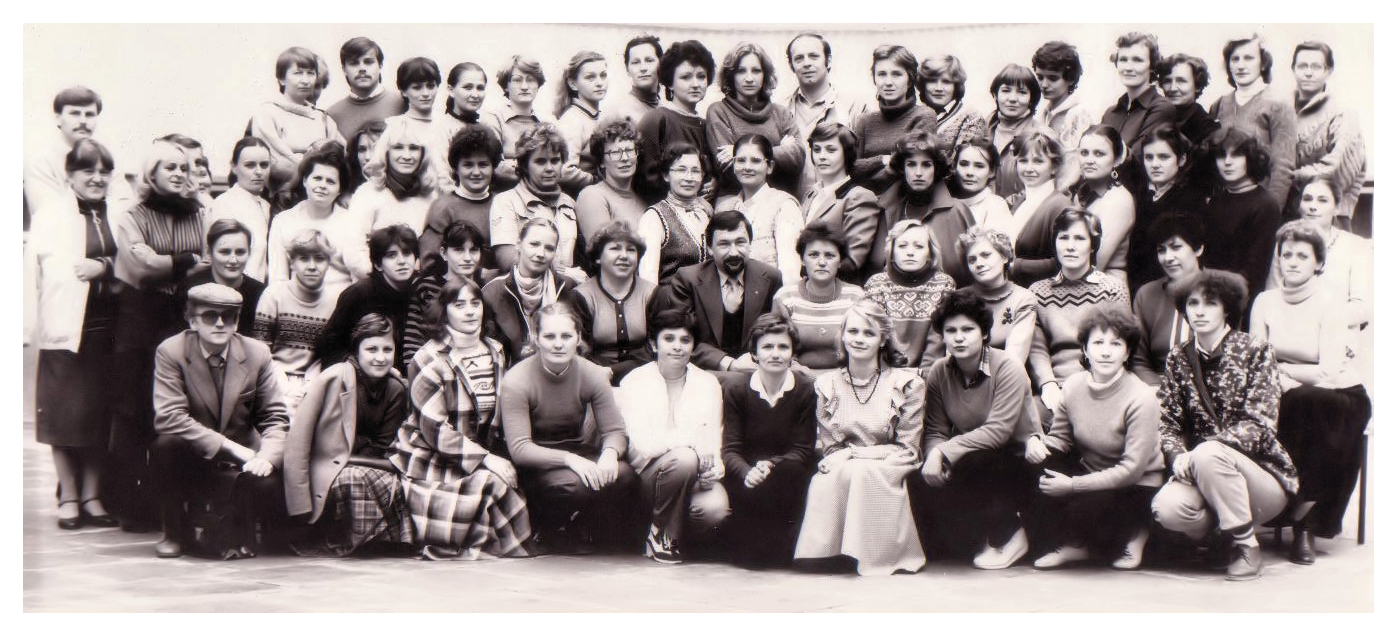 Grono Pedagogiczne w pierwszym roku szkolnym:
Henryk MOCZEK		Ewa KORDALSKA		 Janina STOLECKA
Irena MODRZIK		Anna KIECOK		 Krystyna SOBIESZCZAŃSKA
Weronika PLESIŃSKA	Barbara KWAPIEŃ		 Jolanta SZYGALSKA
Małgorzata CZORNIK	Grażyna KENIG		 Teresa STYCZYŃSKA
Eugenia BORCZ		Jadwiga KOCZAR	              	 Jolanta STRAMOWSKA	
Janina BUCHTA		Elżbieta KIEDOS-SAS                 Pelagia TROCHANOWICZ
Piotr CICHORADZKI	Teresa LIC	                                     Anna WÓJCIK		
Janina CIKAŁA		Tadeusz LEWANDOWSKI	 Irena WENDA
Halina BOCIĄGA		Adam LECHOWICZ	                   Anna ADAMCZYK
Anna ALBIŃSKA		Grażyna ŁACNA	                   Elżbieta ŻYŁA
Anna CZURA		Emilia ŁUKAWSKA         	 Leon ZACHARKO
Ewa CHYBOWSKA		Elżbieta MITAS		 Danuta PASICH
Bożena DUBIEL		Joanna MAKOWIEC	                   Grażyna GIEREK
Irena DORDA		Elżbieta NAZAROWSKA             Jolanta KRZESŁAWSKA
Ewa DĄBROWSKA		Ewa PUK	Zofia KOSMAŁA        Ewa GRZYDZIEL
Renata FERDEK		Julia PECZKA	                   Krystyna KĄCKA
Jadwiga PLUTA	                  Grażyna BANAŚ                           Grażyna CIOSKA	
Gabriela HANUS		Irena PAŁKA	                   Jadwiga WRÓBEL
Zofia HEJŁA		Halina ROZKOSZ	                   Janina SEDENKO
Maria HOLENIEWSKA	Ewa RADUJ	                   Stanisława SAJDAK
Iwona GUZIEROWICZ	Elżbieta STEMPNIEWICZ	 Elżbieta FRANKOWSKA
Danuta GALIŃSKA		Małgorzata STASICA		 Sylwia CIESIELSKA-GONDRO
Małgorzata KULAZIŃSKA					
Małgorzata TROJANOWSKA-MŁOCEK
Pierwsi uczniowie szkoły:
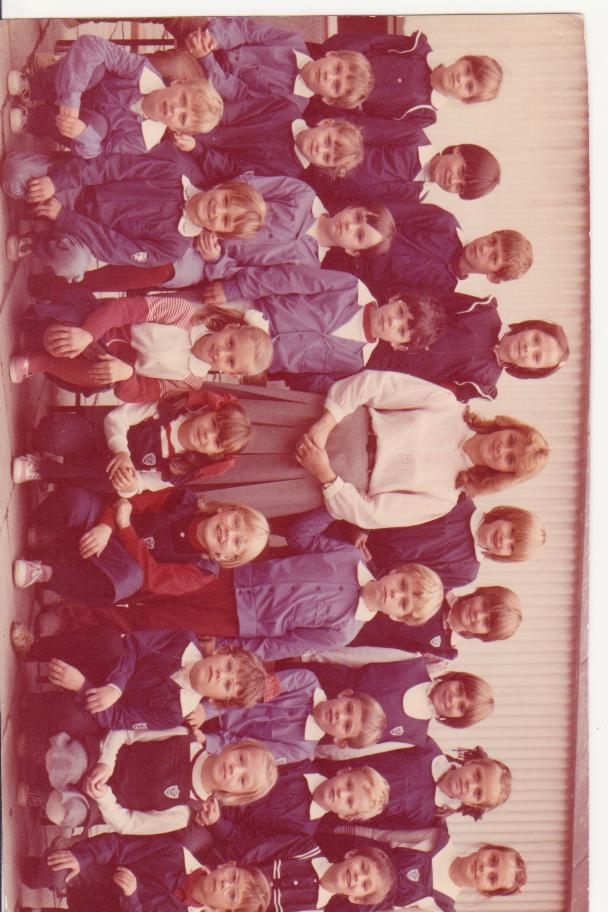 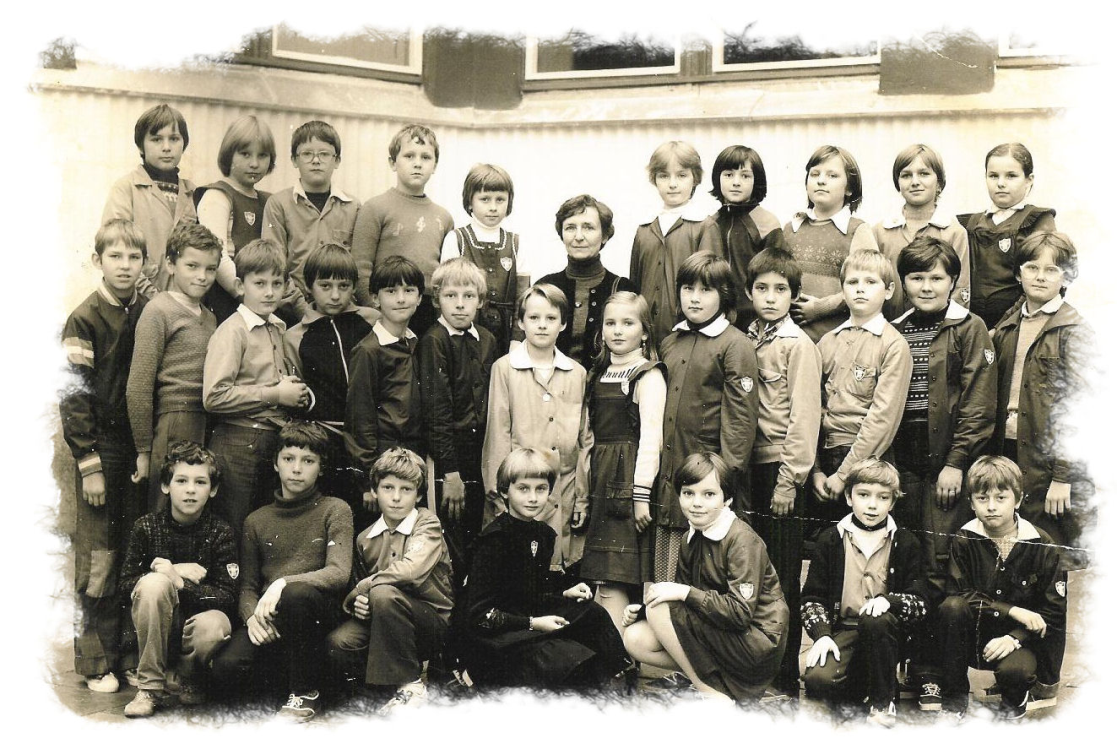 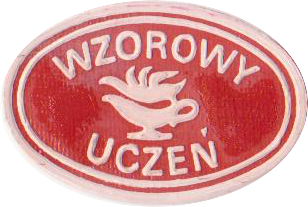 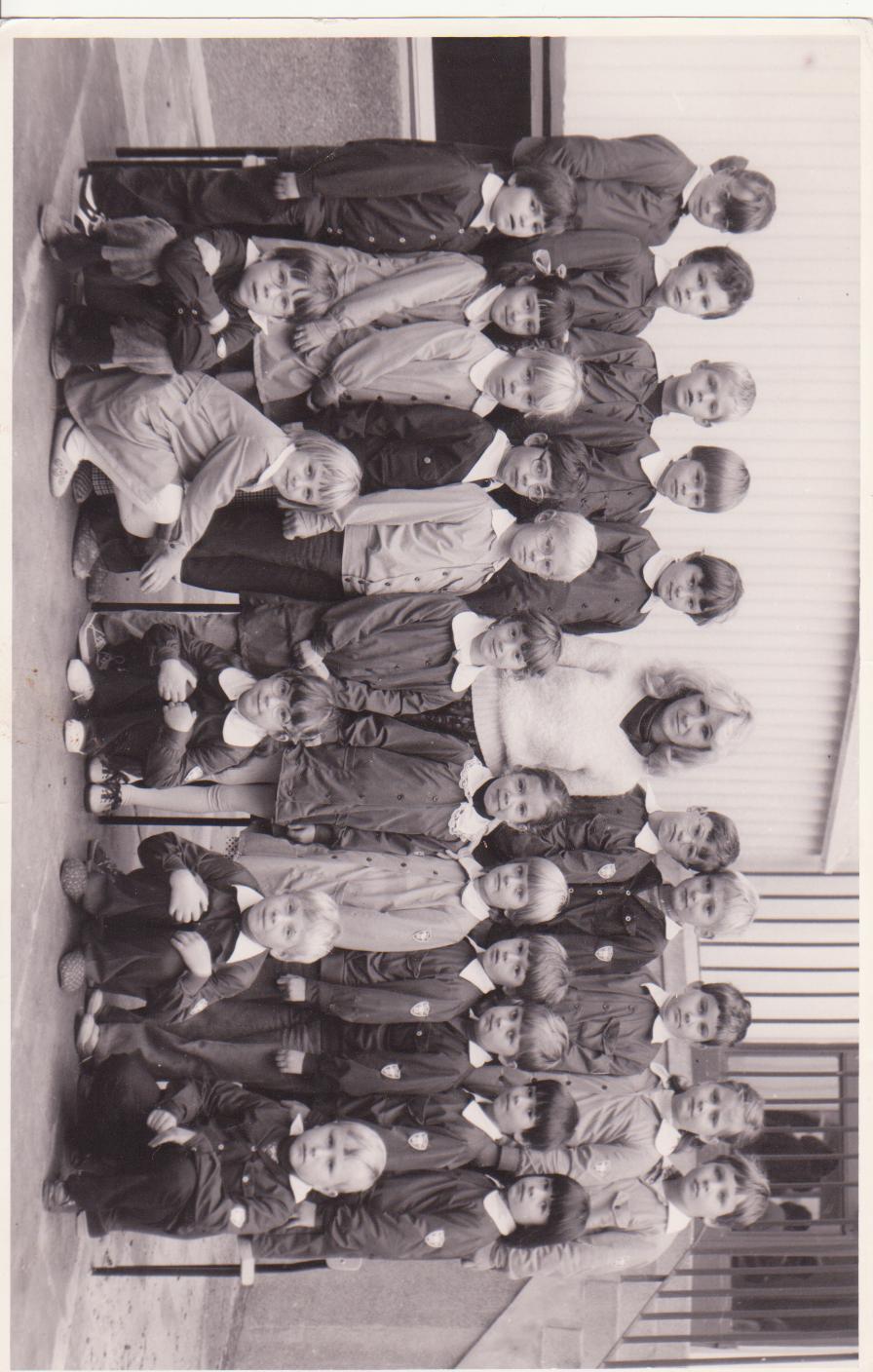 W roku szkolnym 1987 /88 (jak czytamy w kronice Samorządu Uczniowskiego) „po raz pierwszy w historii tej szkoły 77 najlepszych uczniów z klas IV-VIII udekorowano odznaczeniami „Wzorowy uczeń”. Uhonorowanie tej grupy przyczyni się nie tylko podwyższeniu rangi tej przodującej reprezentacji uczniów, lecz także wzrośnie znaczenie naszej szkoły w środowisku”
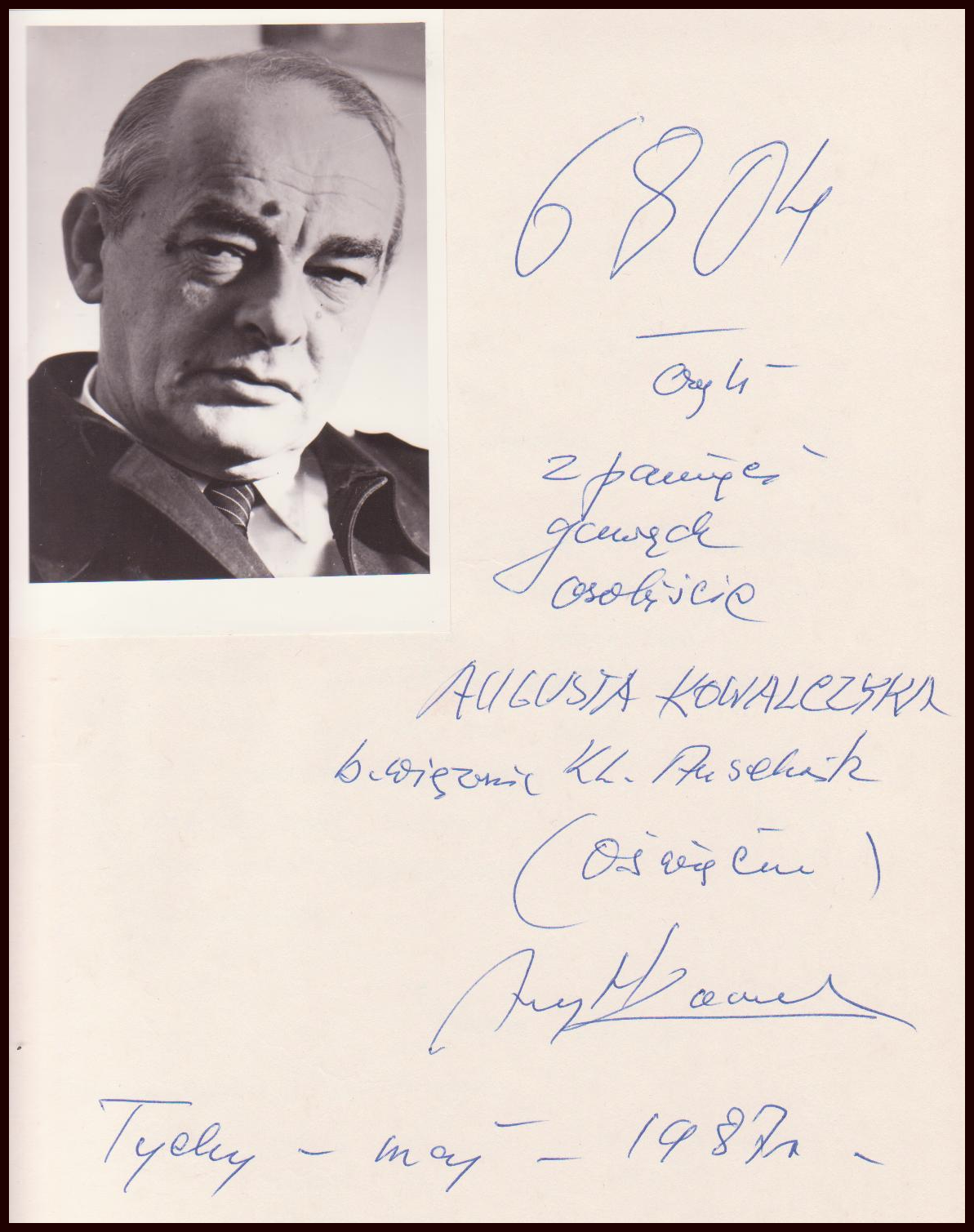 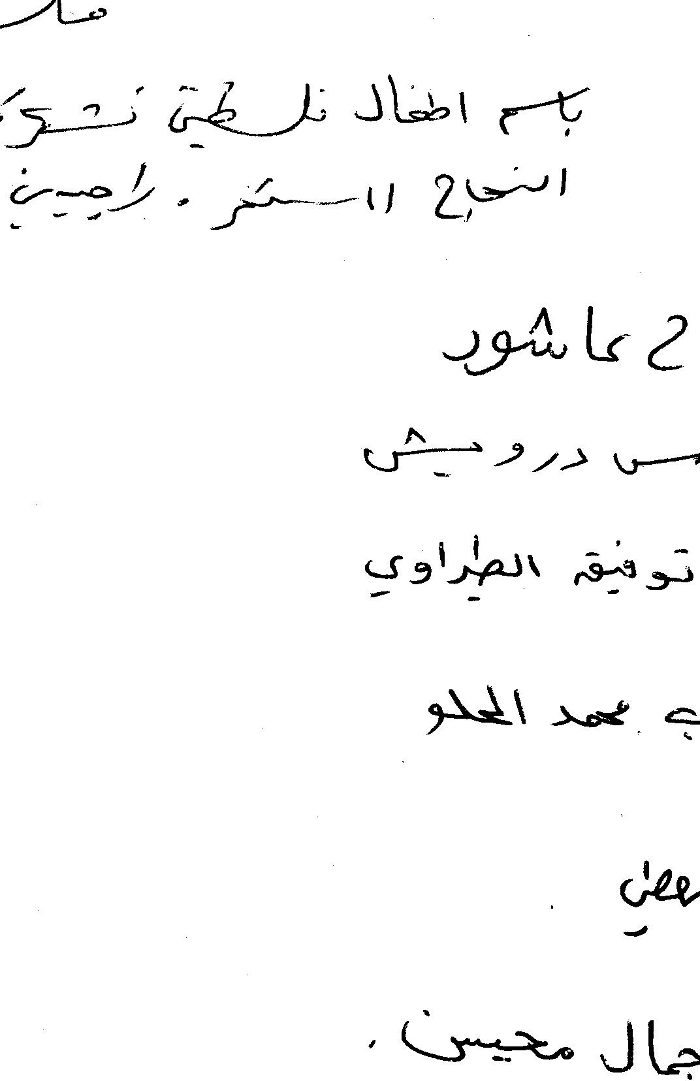 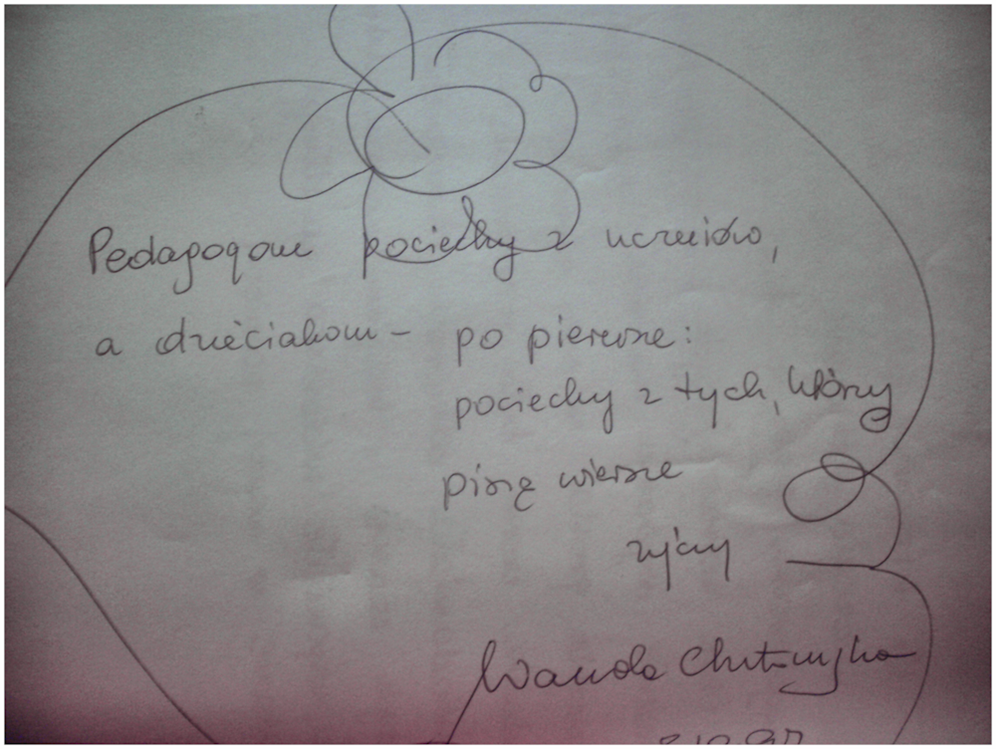 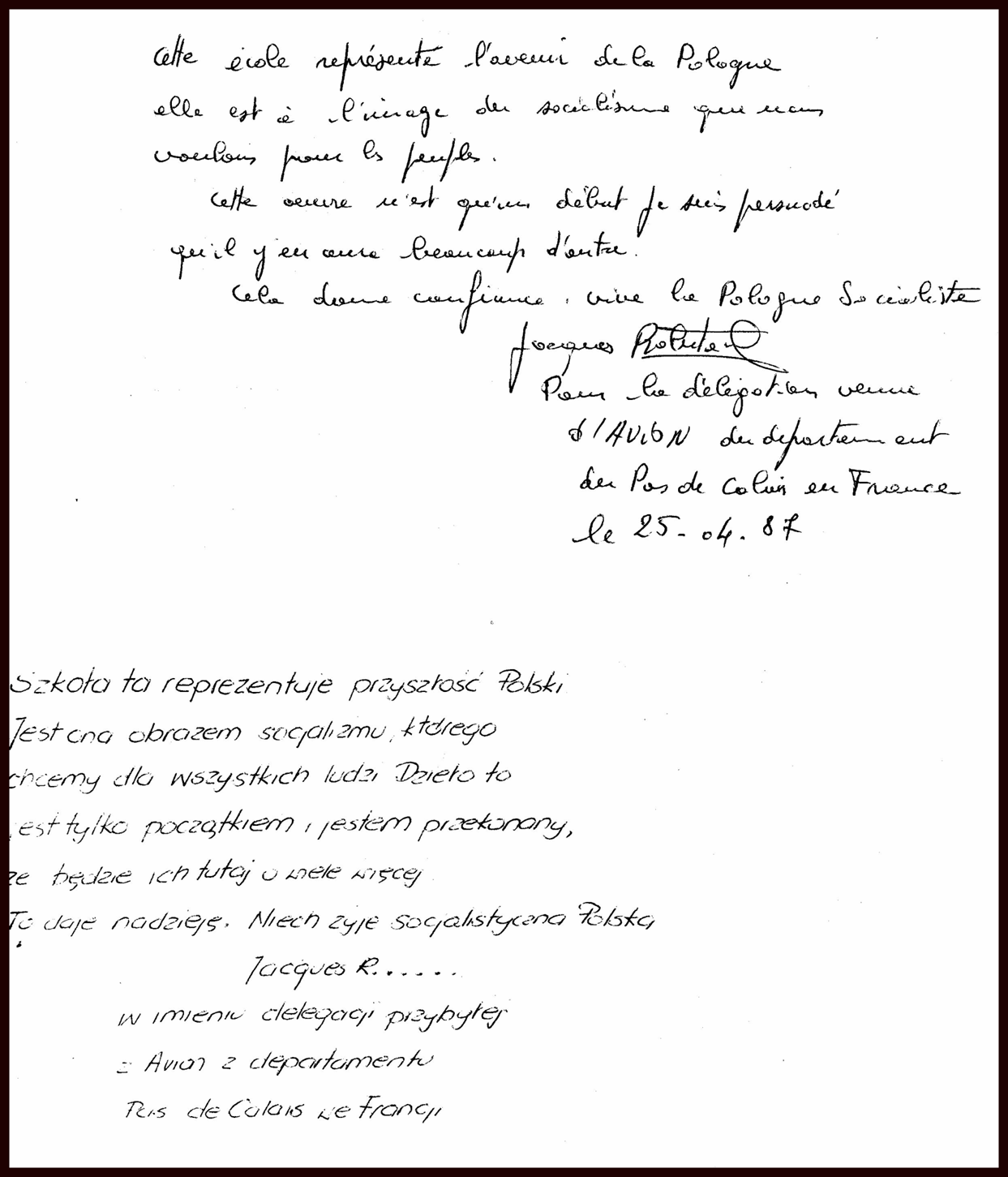 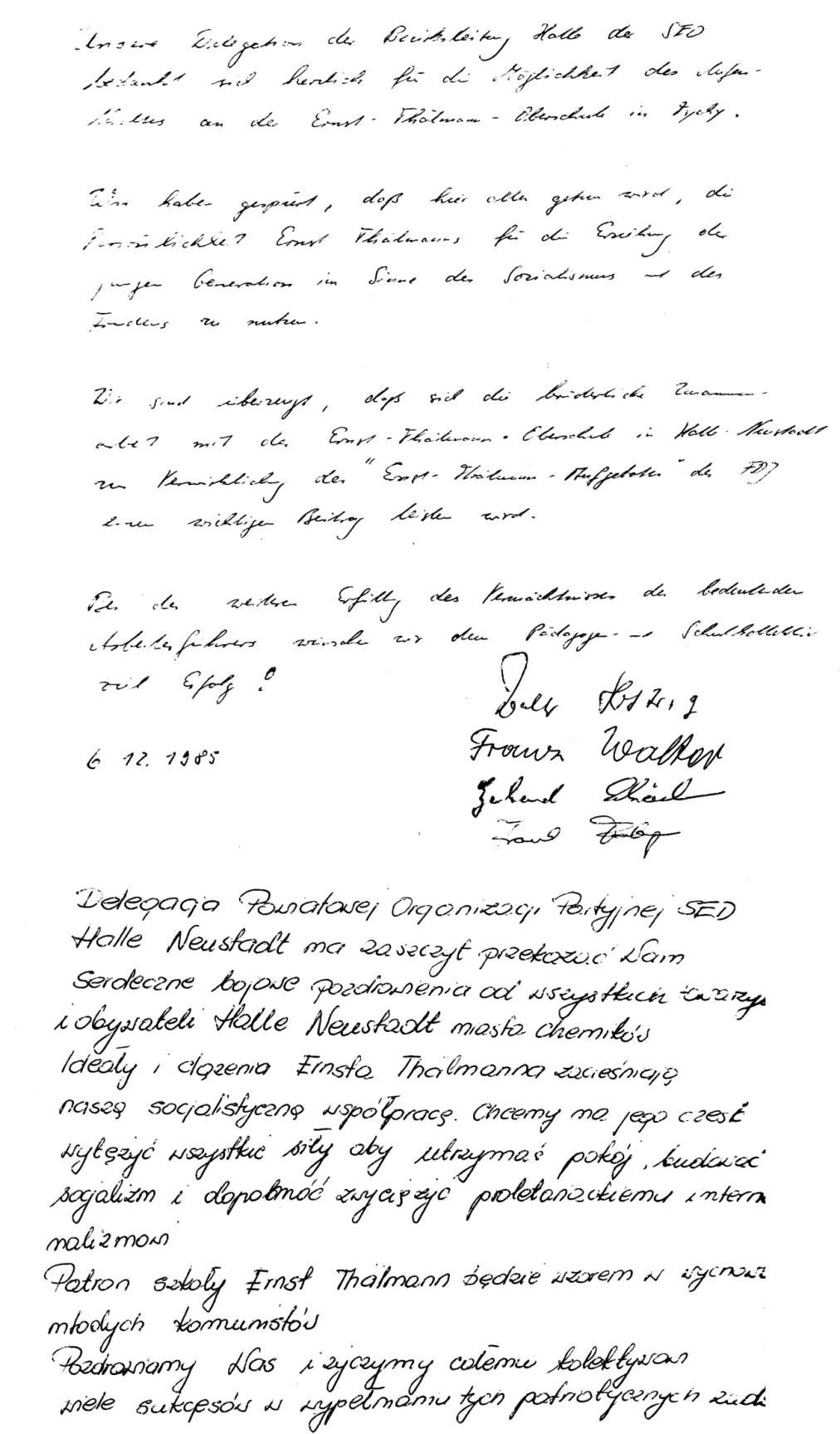 Szkołę odwiedzało szereg delegacji z kraju i zagranicy
25lipca 1986 szkoła gościła delegację z Palestyny i Iraku uczestników międzynarodowego obozu młodzieży

25.04.1987r odwiedziła szkołę delegacja z Francji

- w maju 1987 r. wpisu w kronice szkolnej dokonał AUGUST    KOWALCZYK były więzień obozu w Auschwitz

Kilkakrotnie witaliśmy gości z Halle Neustadt

 wspólnie bawiliśmy się z występujacym gościnnie w naszej szkole zespołem z NRD

 spotkaliśmy się z Wandą Chotomską
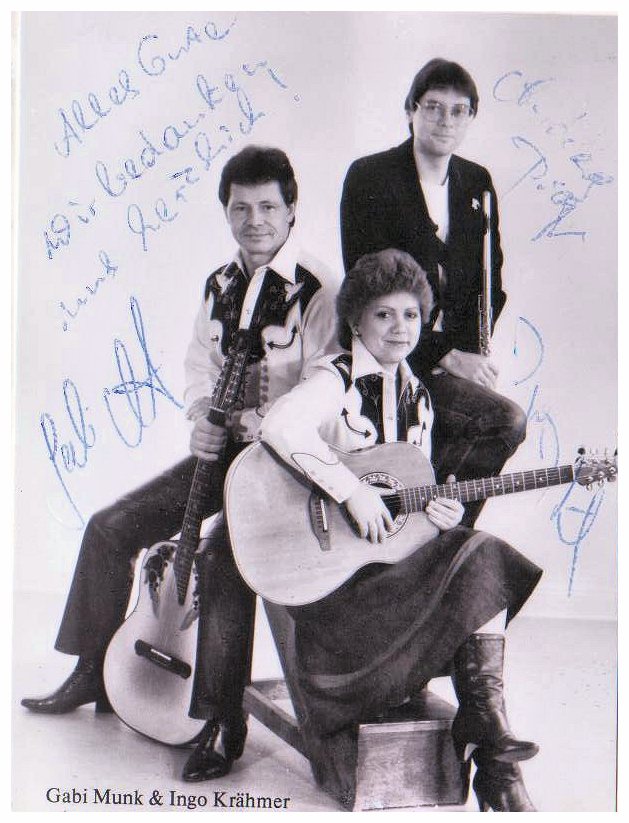 FESTA  ITALIANA
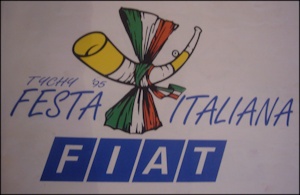 Z okazji Dni Współpracy Polsko-Włoskiej Urząd Miasta Tychy 			zorganizował po raz pierwszy imprezę prezentującą kulturę, obyczaje 		i tradycje Włoch. W korowodzie ulicznym Tyszanie mogli podziwiać 		naszych uczniów przebranych w stroje ludowe różnych regionów Italii.
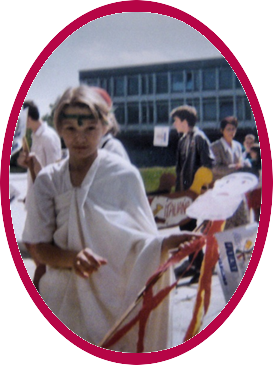 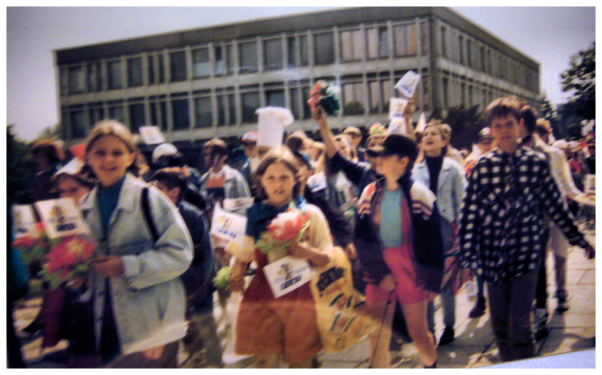 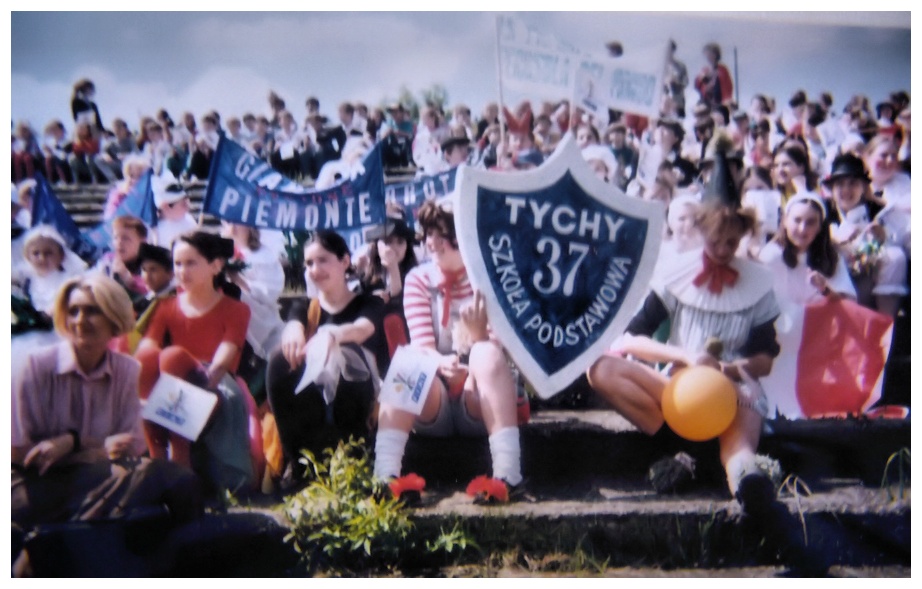 Maj 1995r.
Otrzymaliśmy II nagrodę, która wynosiła 2 tyś. zł.
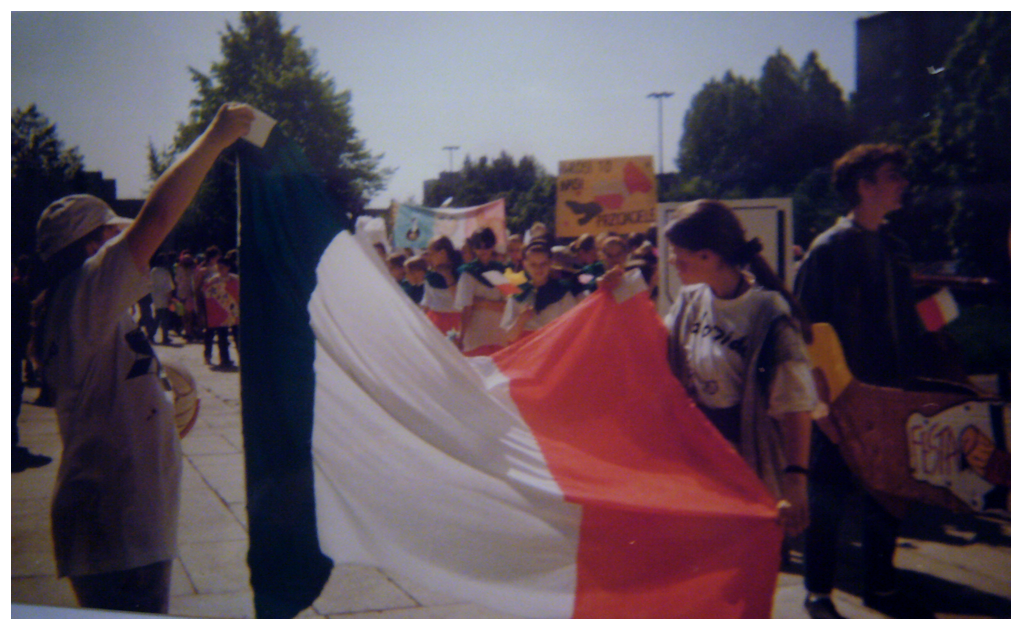 Maj 1997
Zajęliśmy III miejsce w mieście.
Oprócz oklasków otrzymaliśmy nagrodę pieniężną w kwocie 10 mln. zł., za które zakupiono magnetofony dla dziesięciu klas.
Asy  z III klasy (rok  szk.1993/1994)
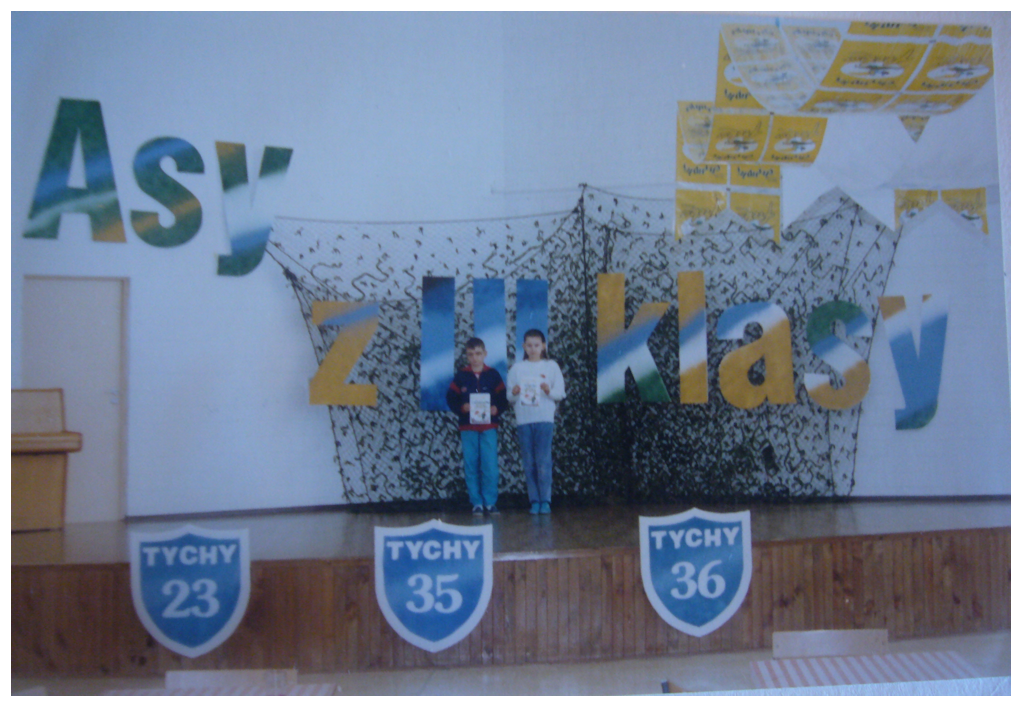 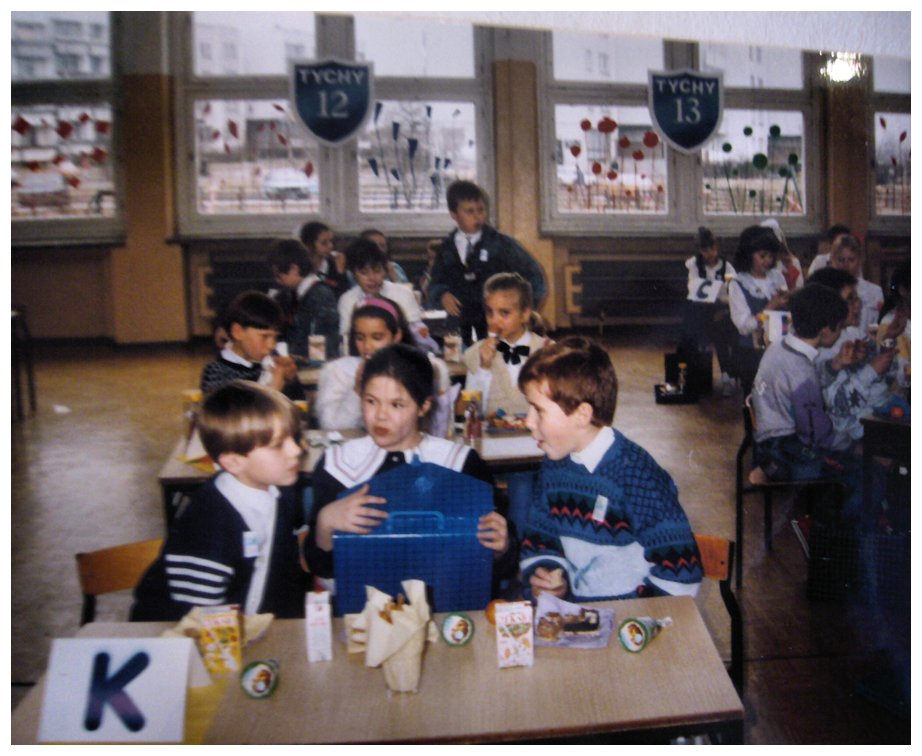 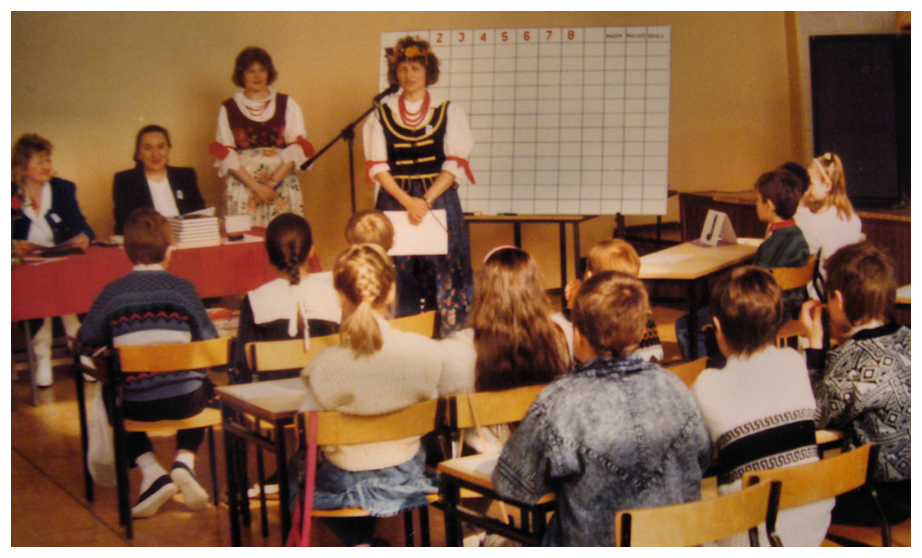 Byliśmy gospodarzami Finału Turnieju „Asy z III klasy”
Koło teatralne
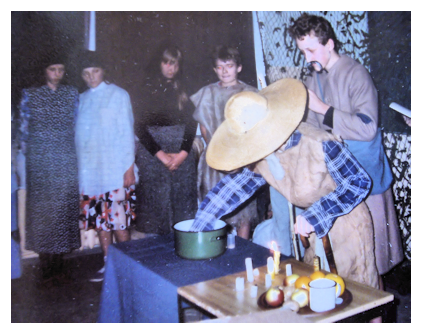 Inscenizacja II części „Dziadów” (rok.szk.1991/92)
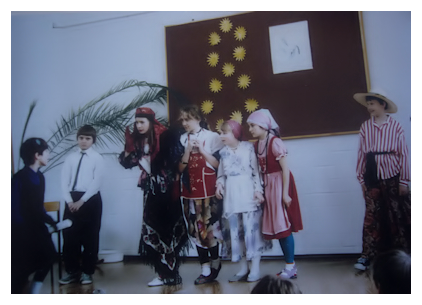 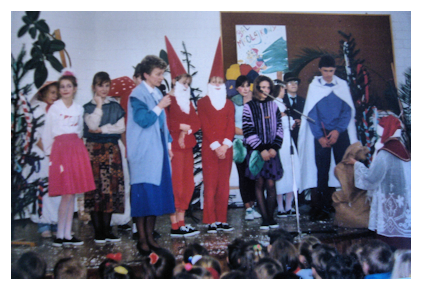 Inscenizacja ballady Adama Mickiewicza „Pani Twardowska” (rok.szk.1991/92)
Przedstawienie Mikołajkowe 
dla najmłodszych
Koło teatralne
Jasełka
1995r.
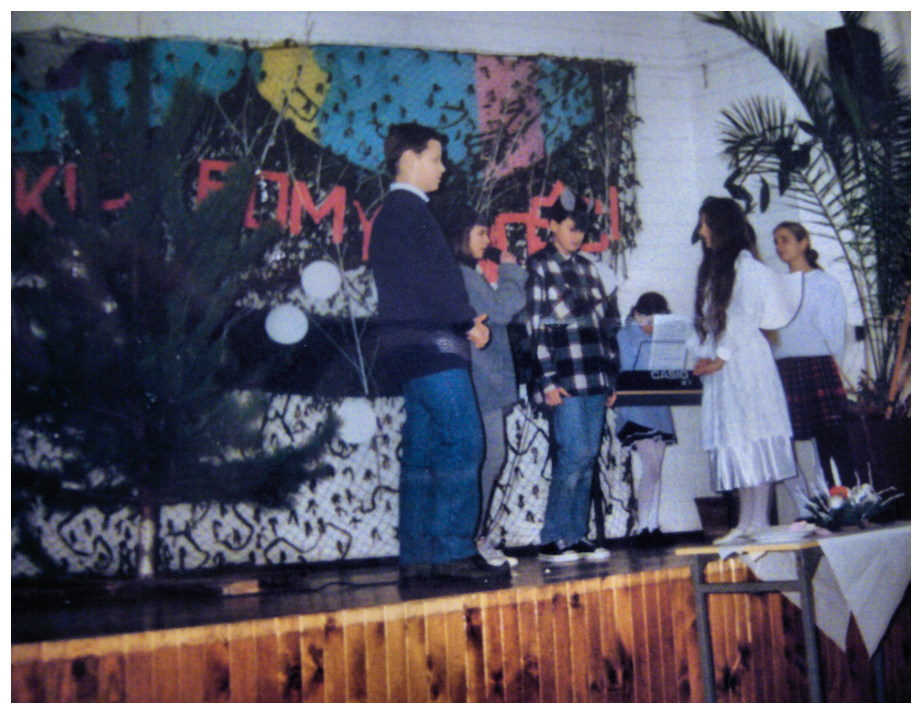 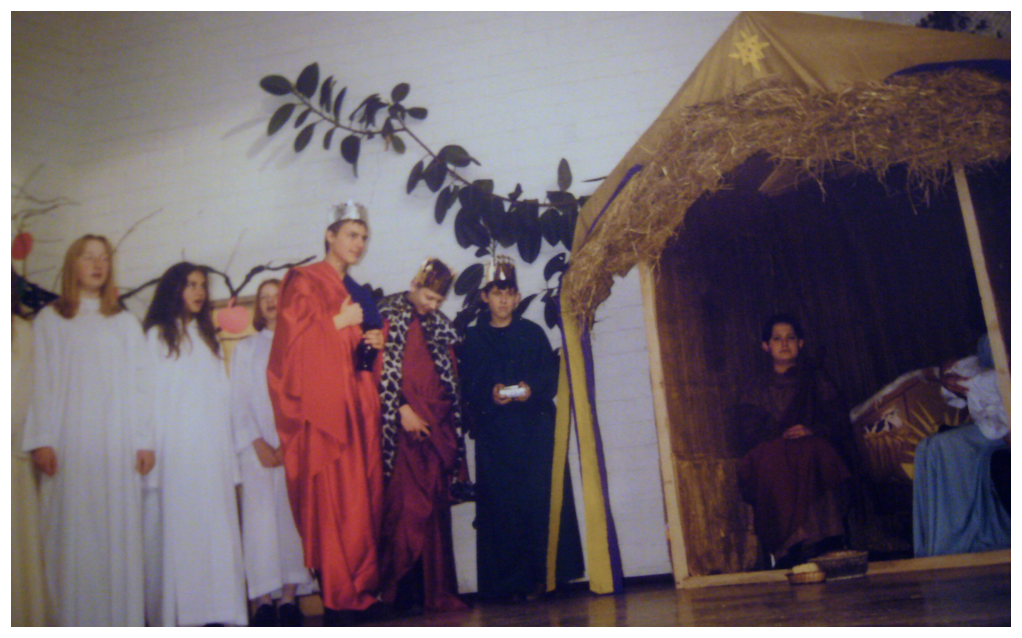 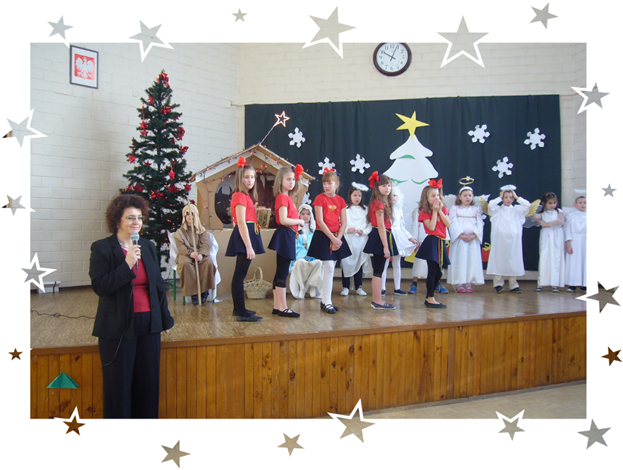 1996r.
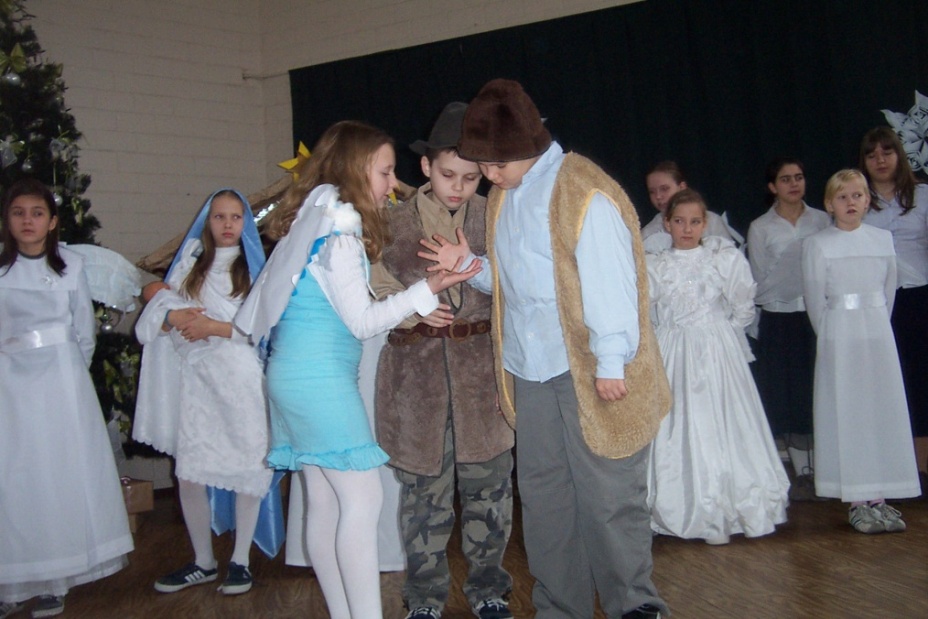 2008
2009
Mikołajki
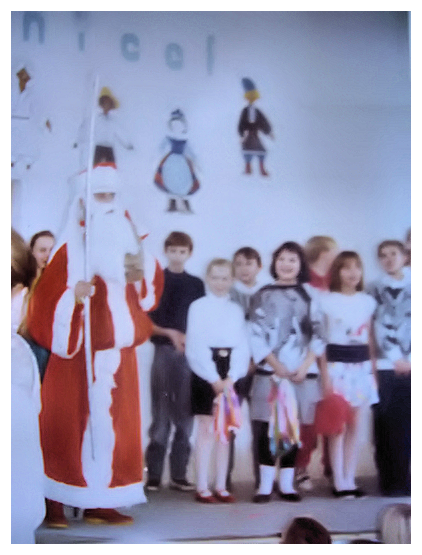 rok szkolny 1991/92
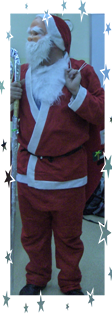 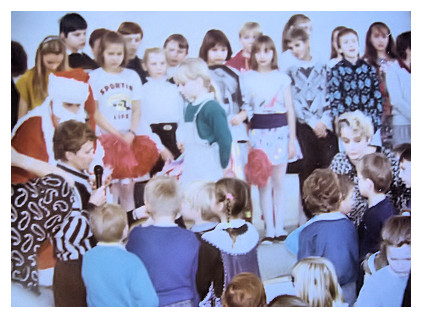 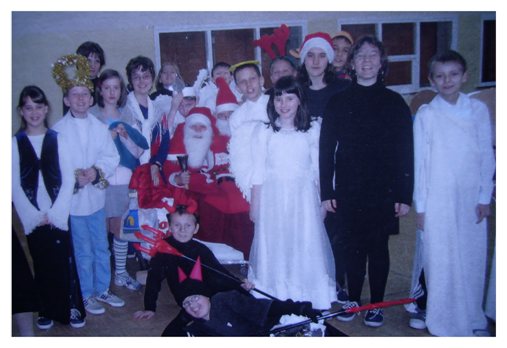 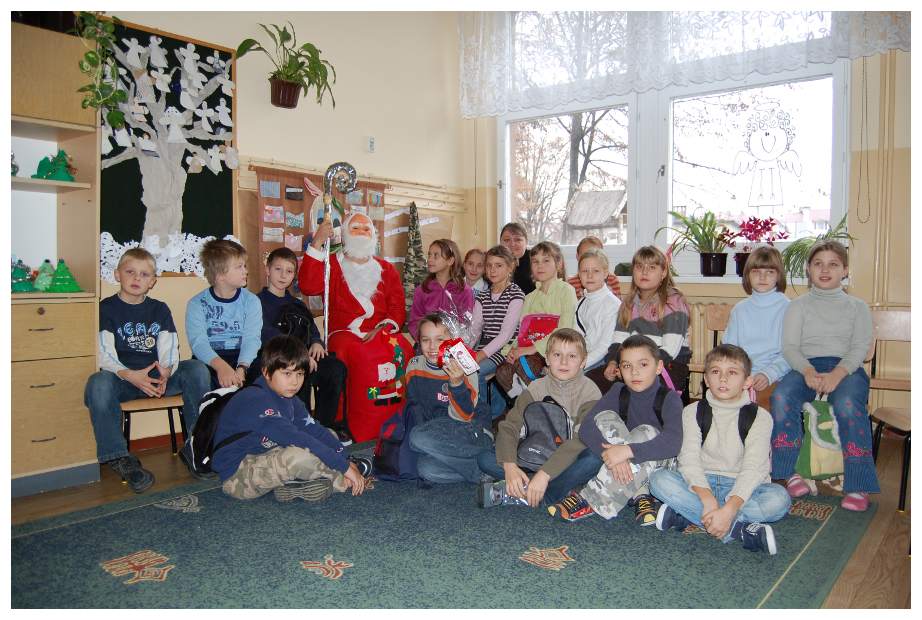 2007r.
2003
Kiermasz świąteczny
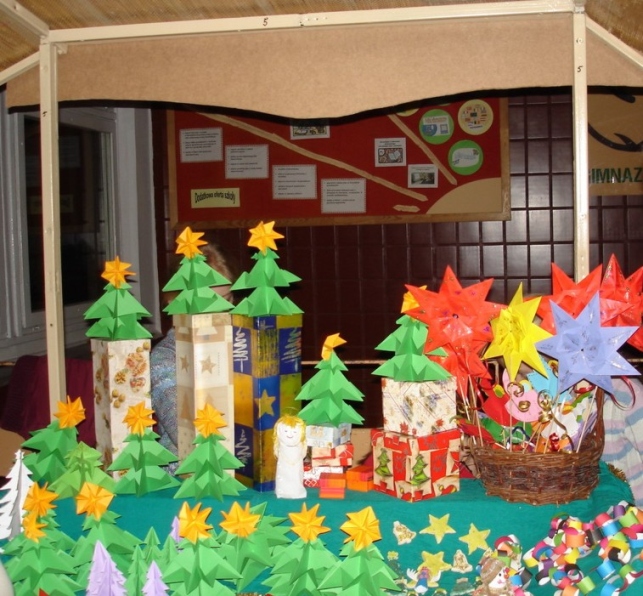 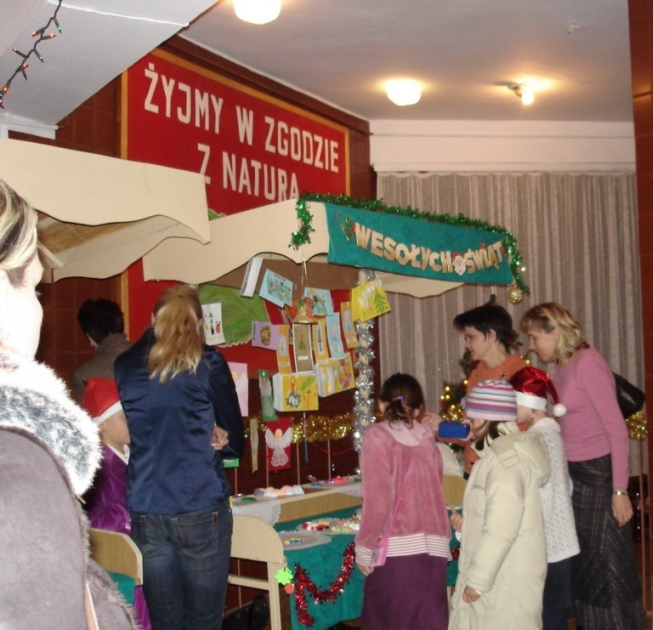 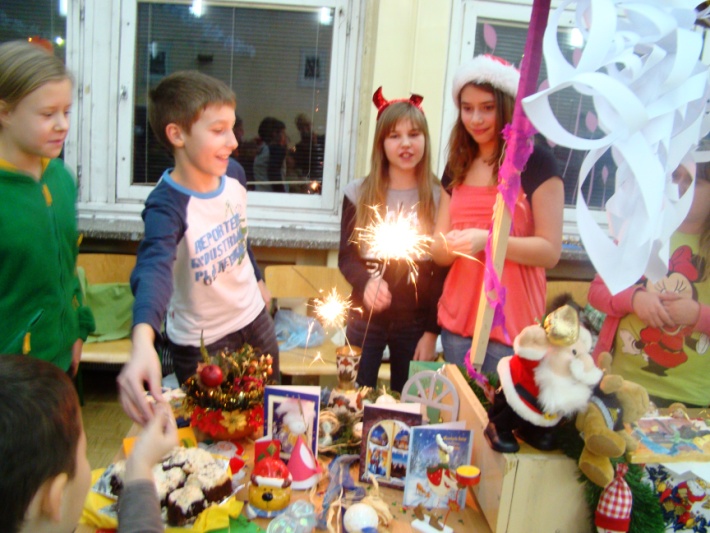 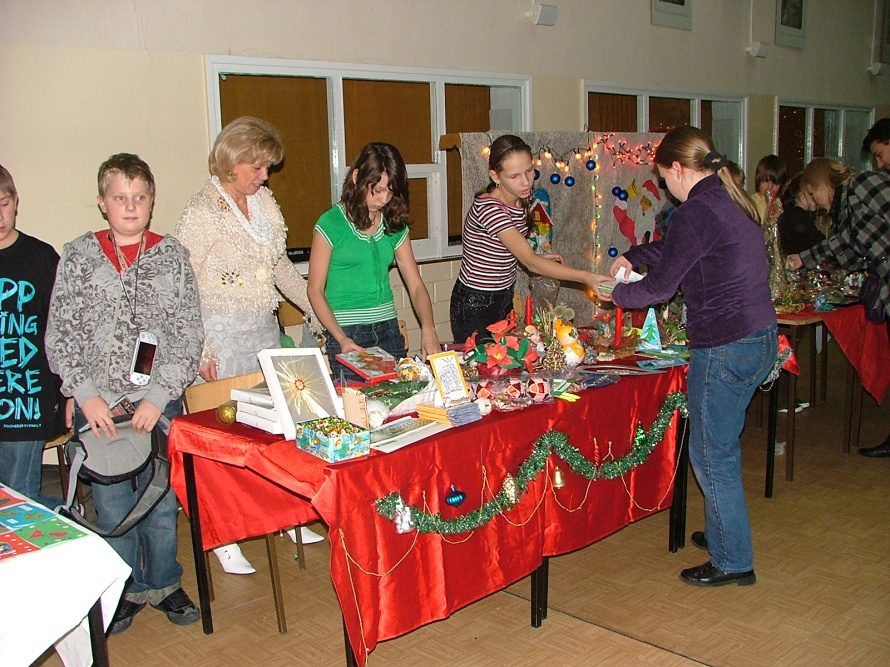 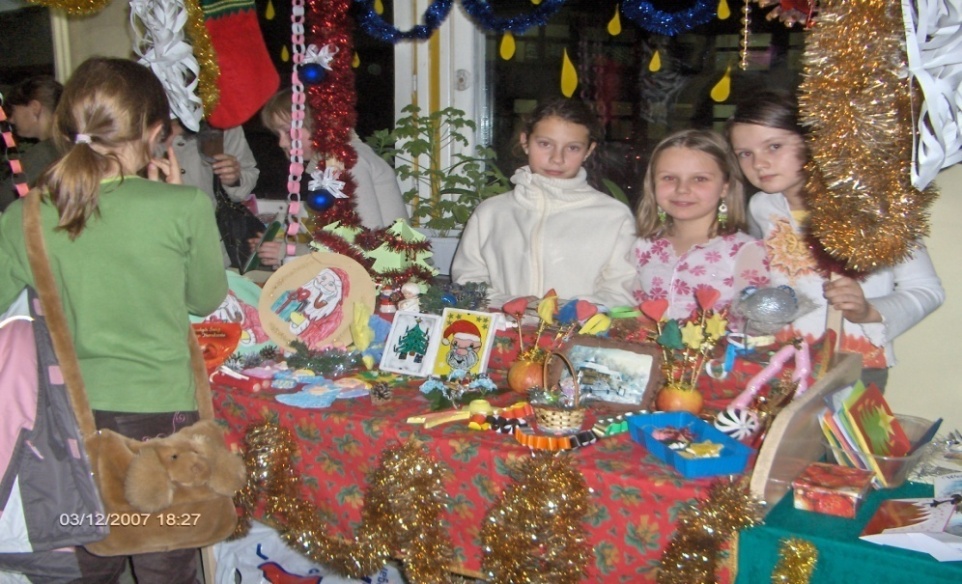 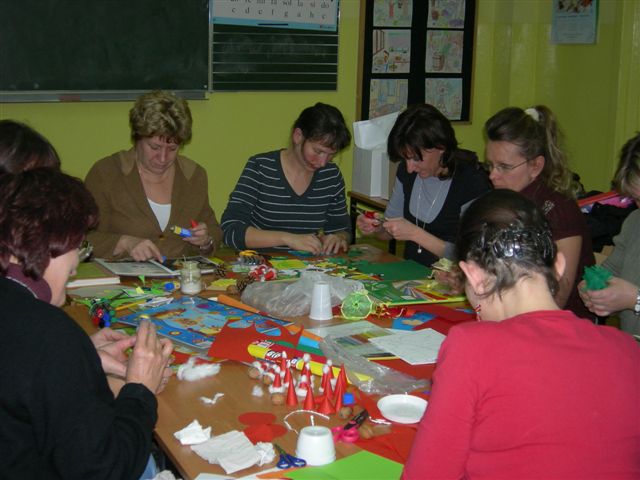 Karnawał dla najmłodszych
1995r.
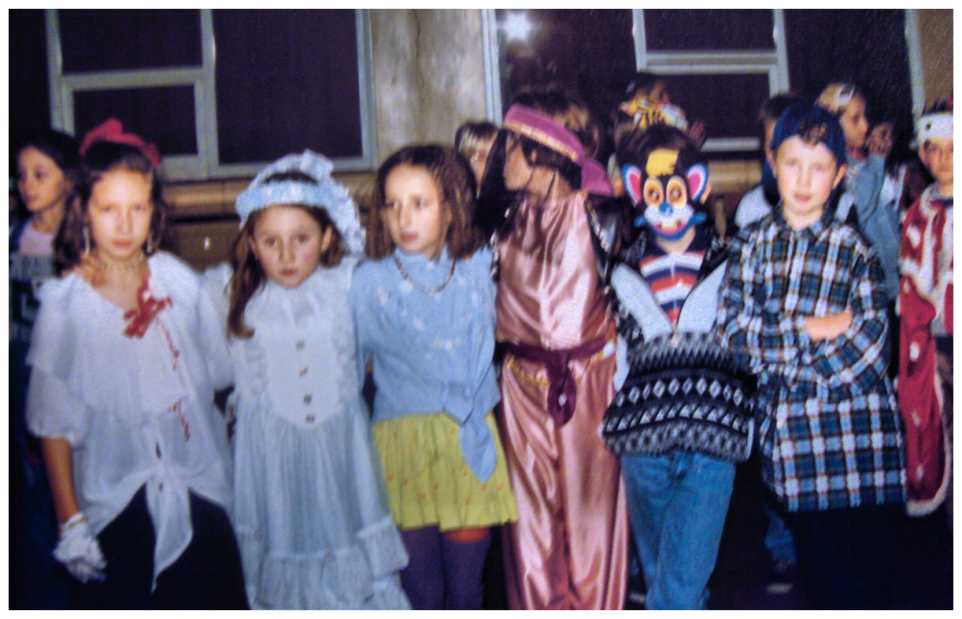 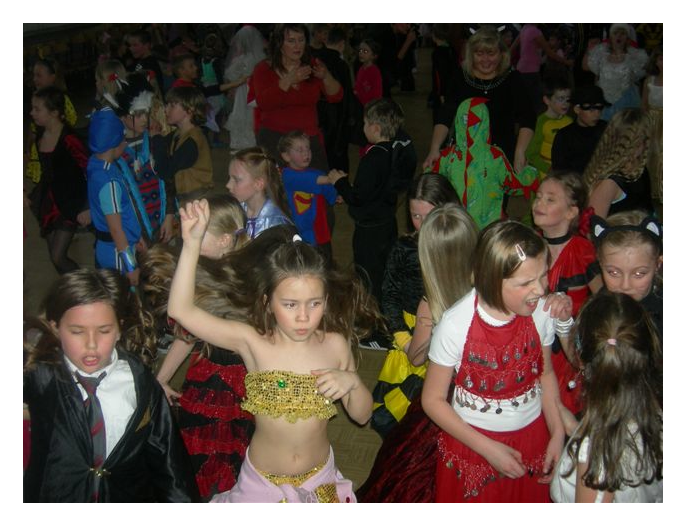 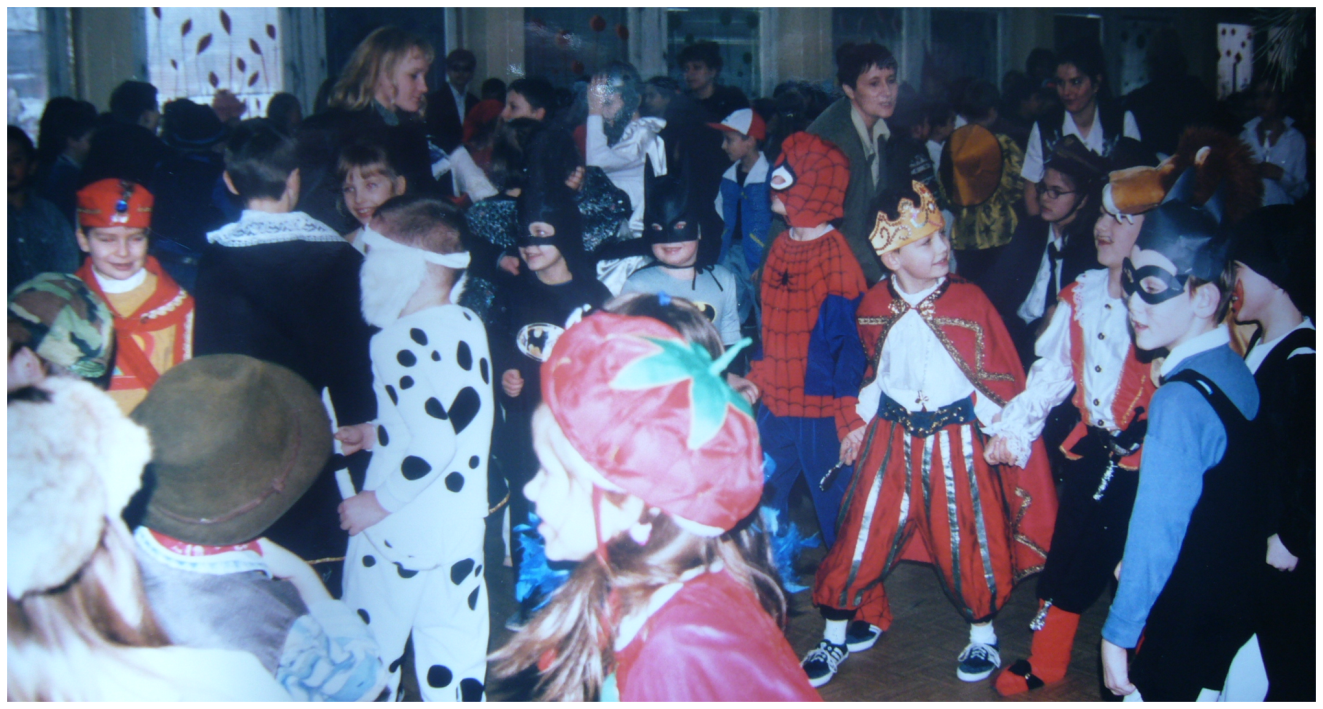 2009r.
2009r.
2004r.
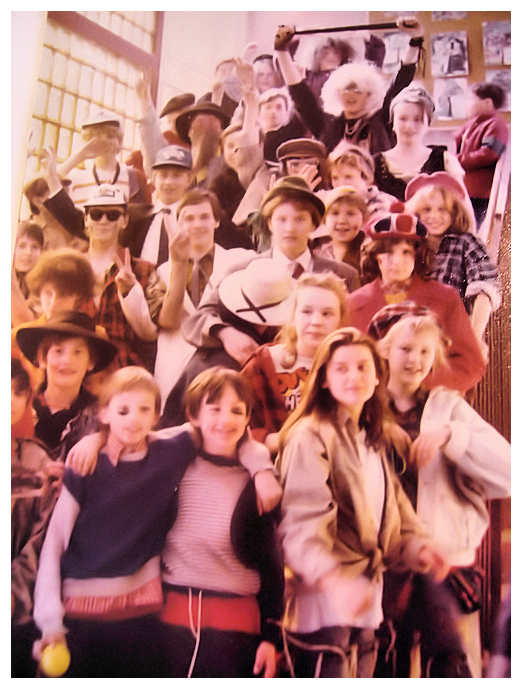 Pierwszy Dzień Wiosny
1992r.
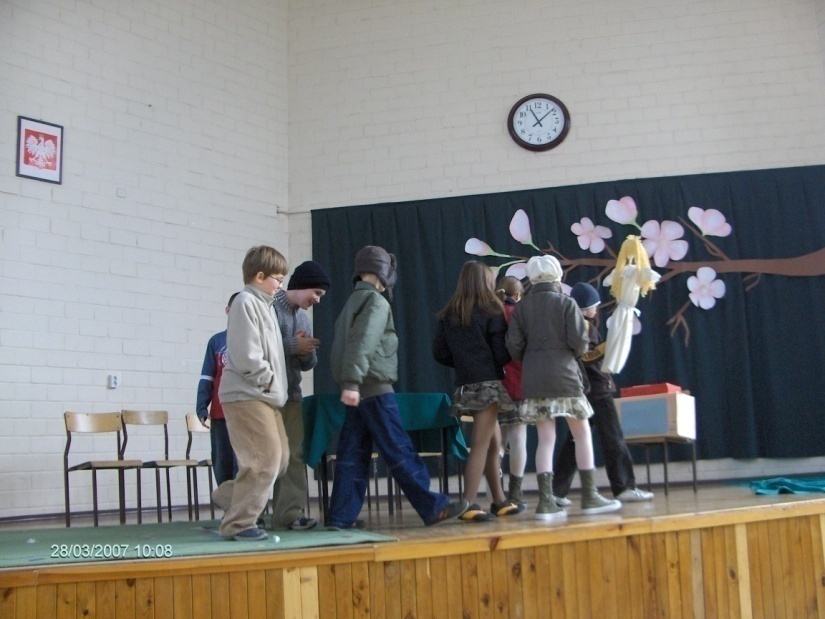 2006r.
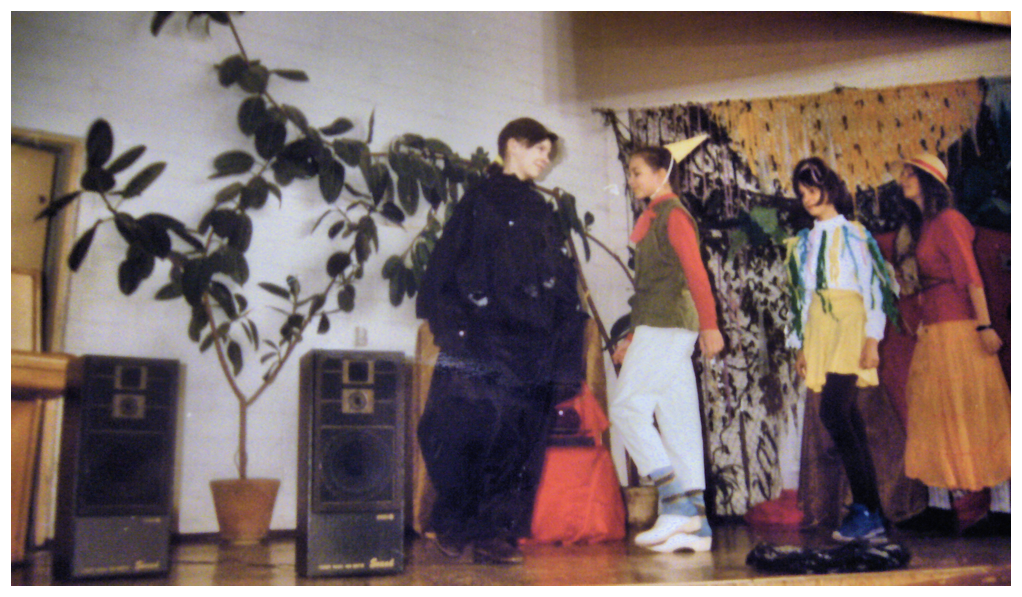 1997r.
Piknik Środowiskowy
Pierwszy piknik odbył się w naszej szkole 1 czerwca 2005r. 
Co roku piknik odbywa się pod inną nazwą.
Na stoiskach można co roku kupić różne produkty.
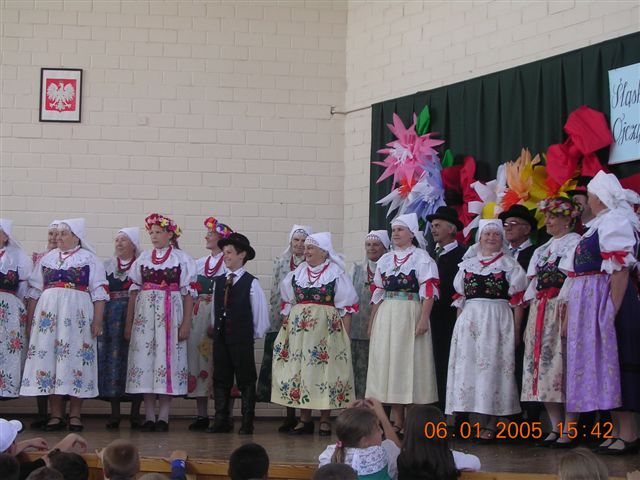 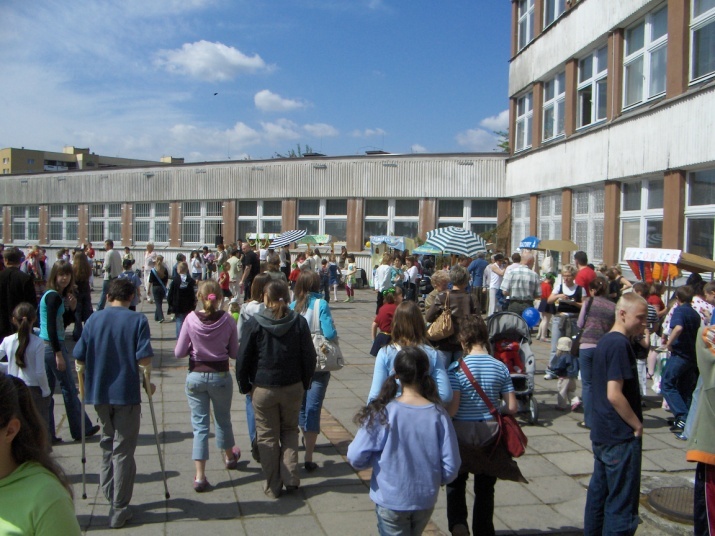 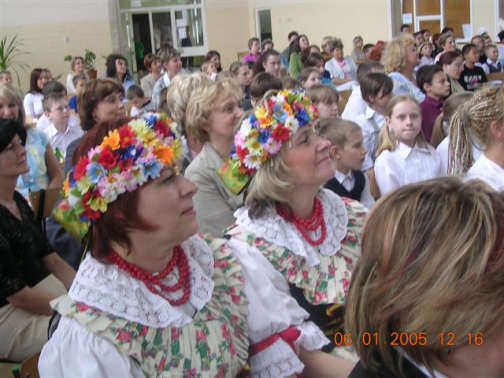 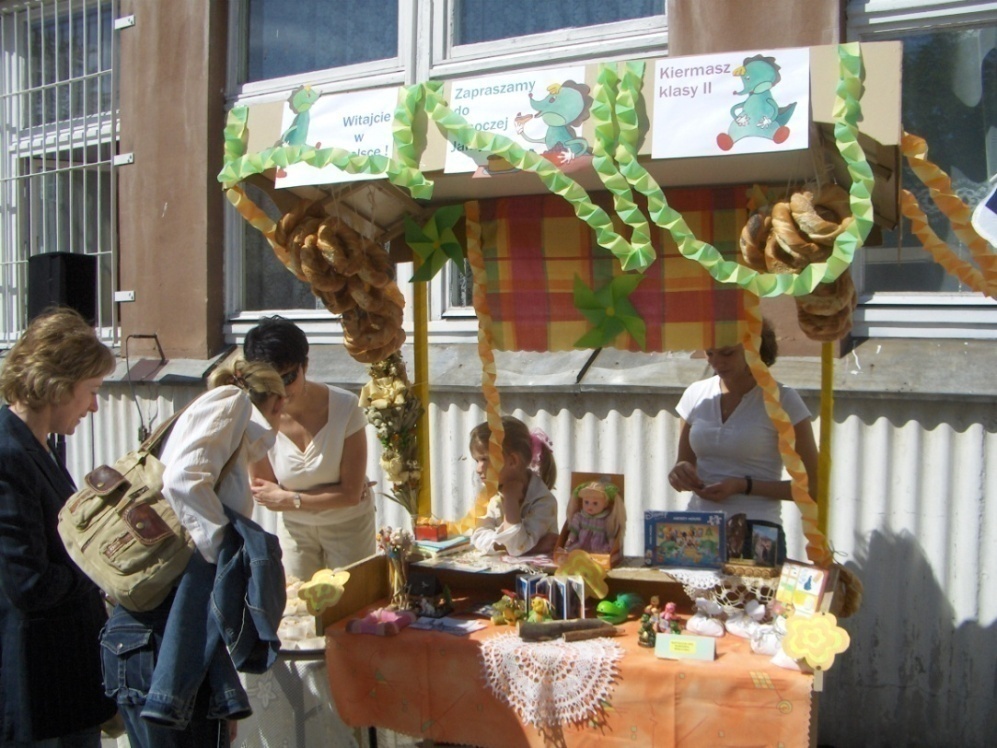 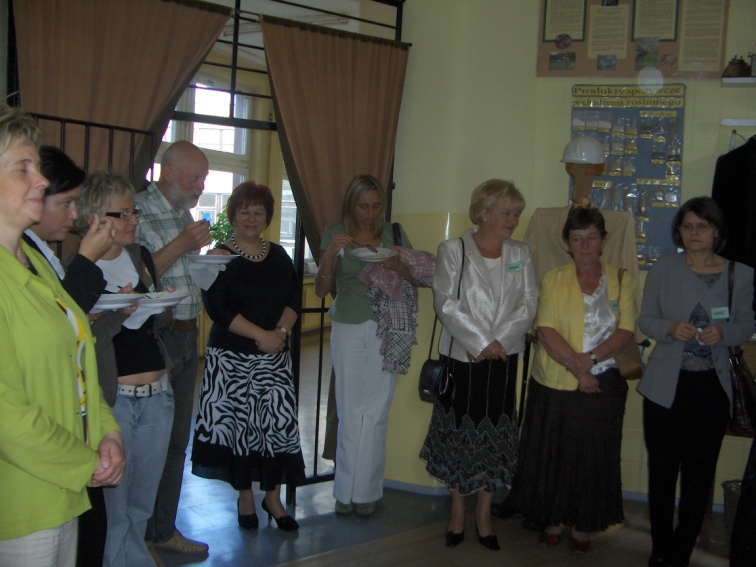 Zielona szkoła od roku 1989.
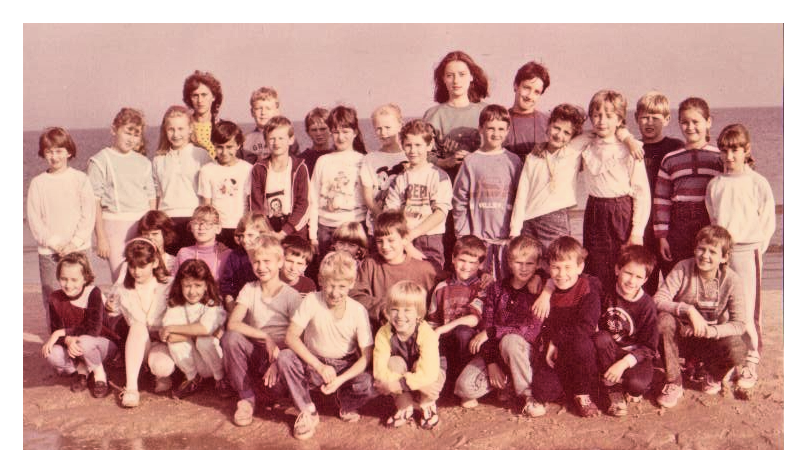 Pierwszy wyjazd do Świnoujścia i Korbielowa
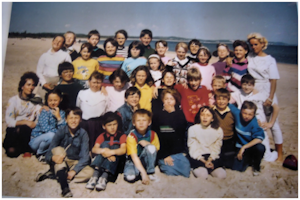 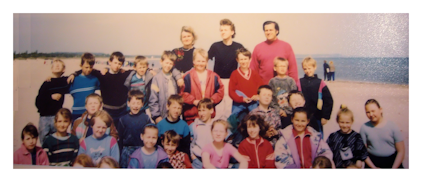 Świnoujście 1991r
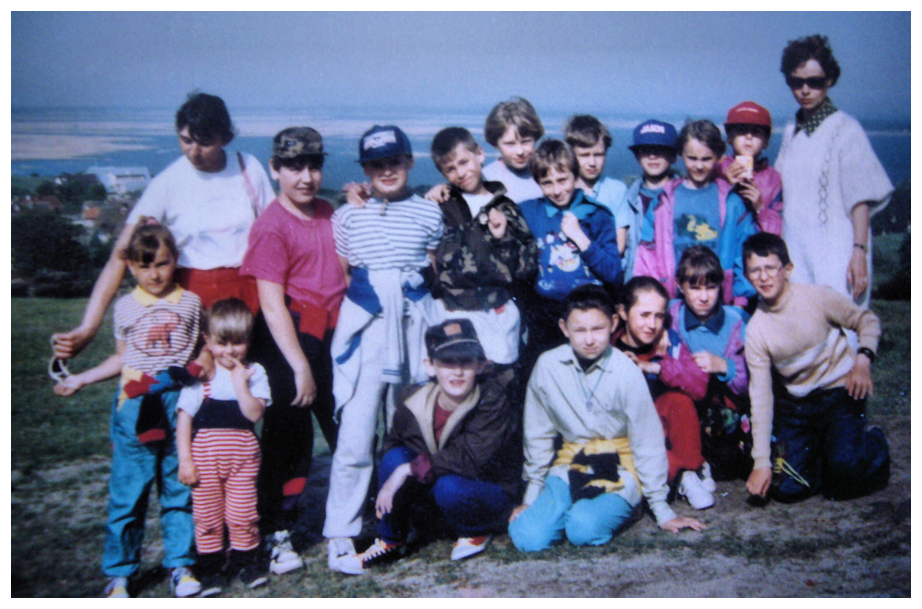 Świnoujście 1993
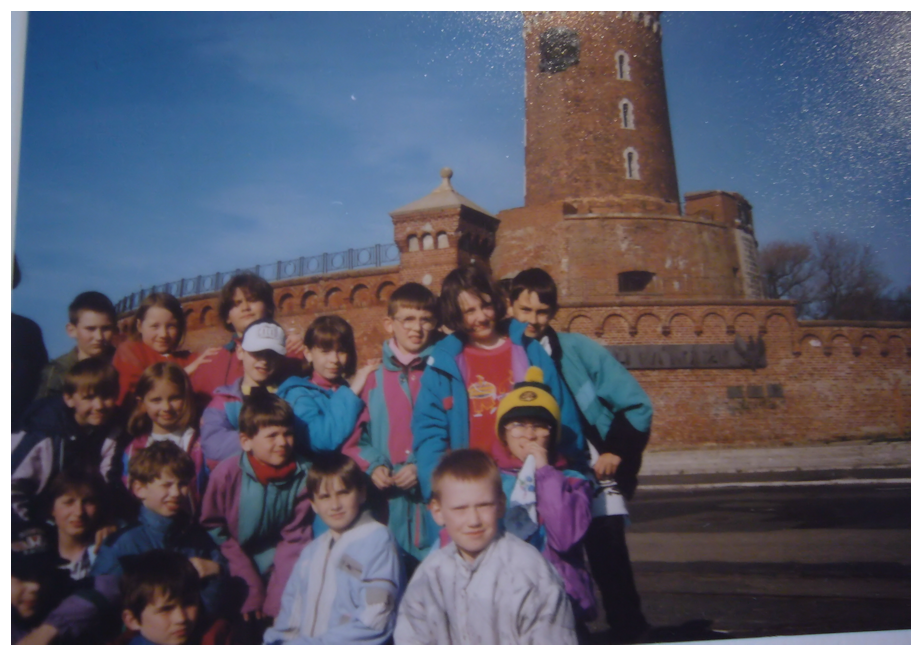 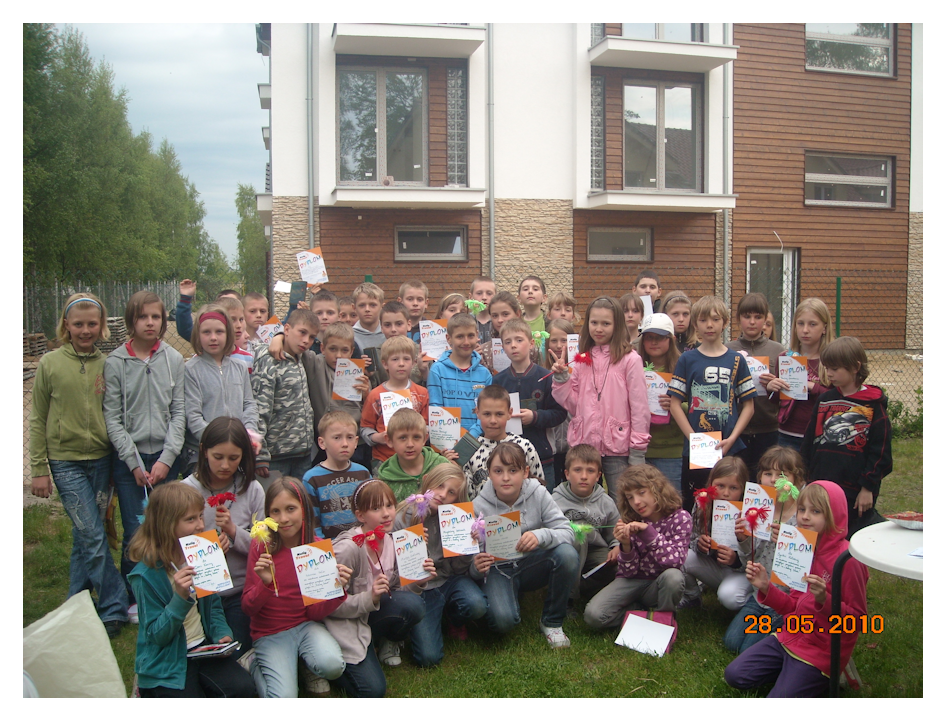 Kołobrzeg 1995
Łeba 2010r.
Pracownia komputerowa
Komputer za butelki „Marzenia o komputerze”
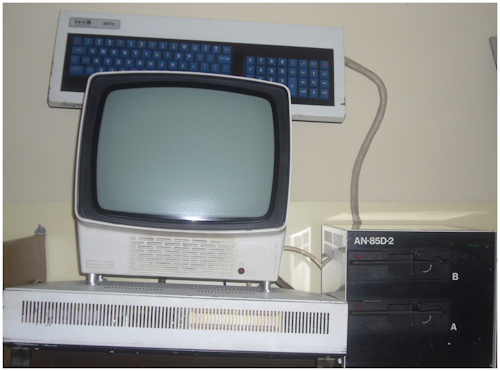 W roku 1989 wspólna inicjatywa uczniów, dyrektora szkoły, ówczesnego nauczyciela techniki p. Małgorzaty Stachowskiej i rodziców miała wspólny cel był nim zakup komputera. Za prawie 4 tysiące butelek zakupiono komputer „Atari” (znoszenie butelek trwało niecały miesiąc).
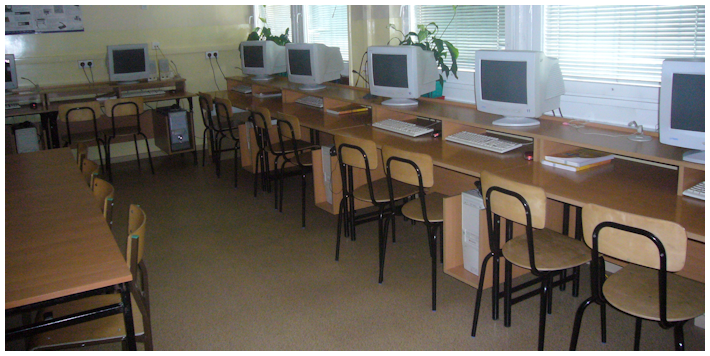 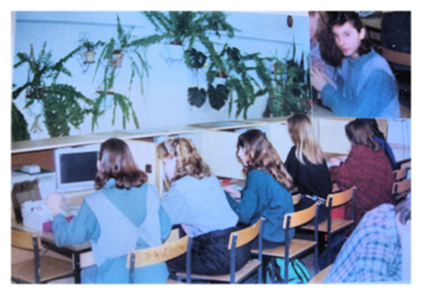 W 2003r. Ministerstwo Edukacji Narodowej i Sportu sfinansowało 10 komputerów, oraz 2 komputery kupiła Rada Rodziców.
W 1992 roku szkoła wzbogaciła się o pracownię komputerową z dziesięcioma komputerami.
Do pracowni mieli dostęp uczniowie klas ósmych
Czytelnia multimedialna 
powstała w 2006r., którą wyposażono ze środków unijnych.
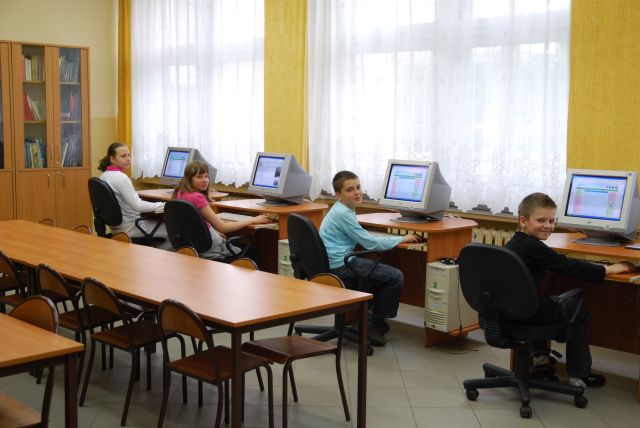 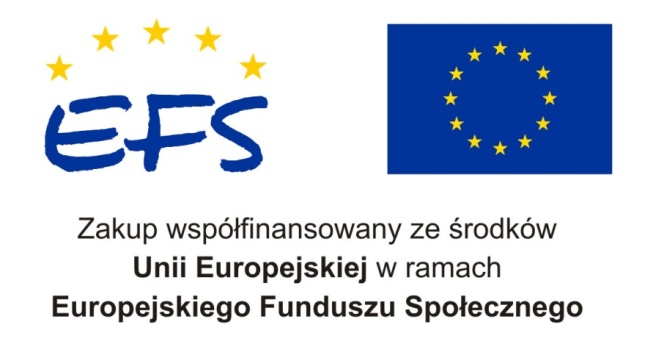 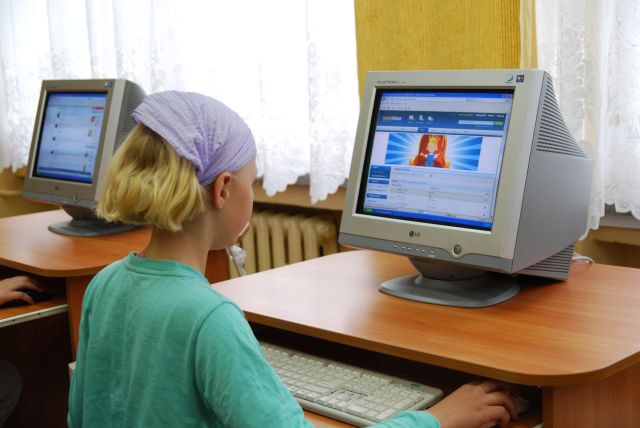 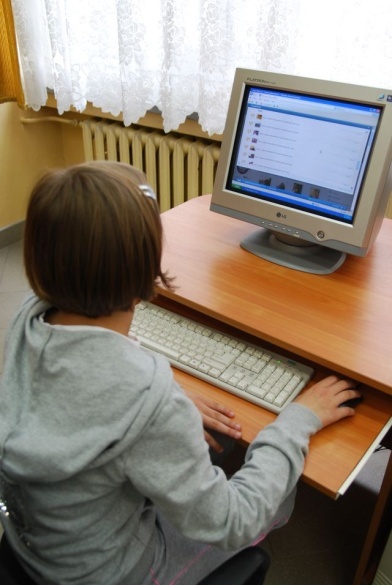 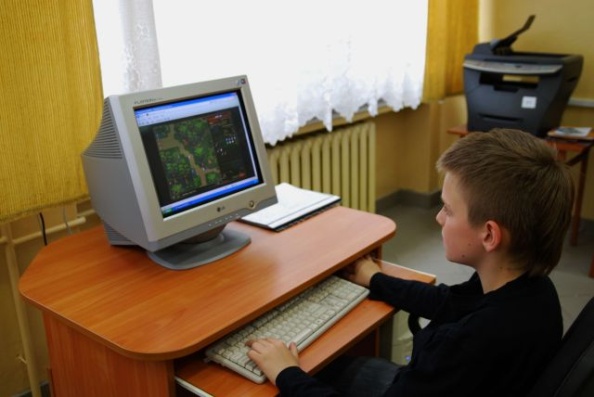 Czytelnia cicha
Wypożyczalnia
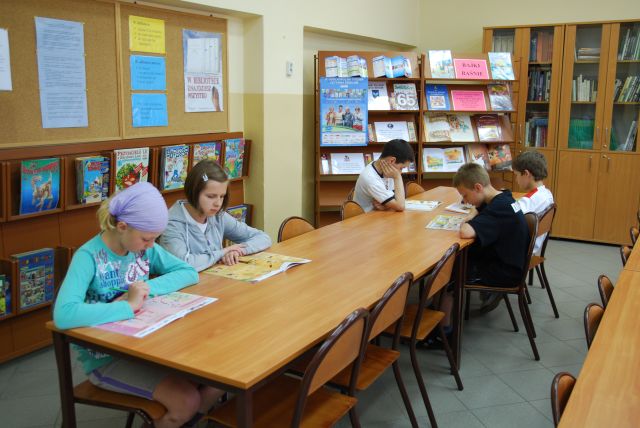 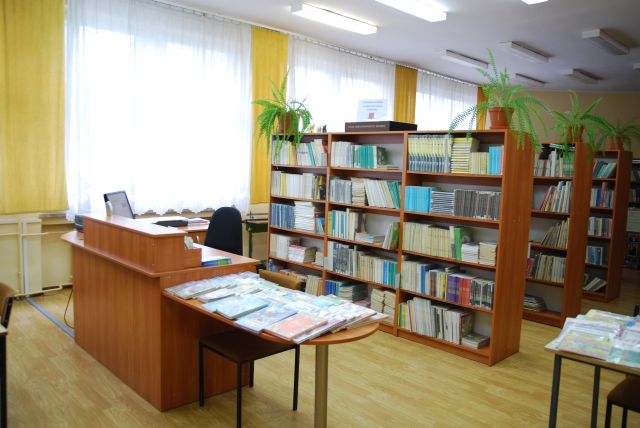 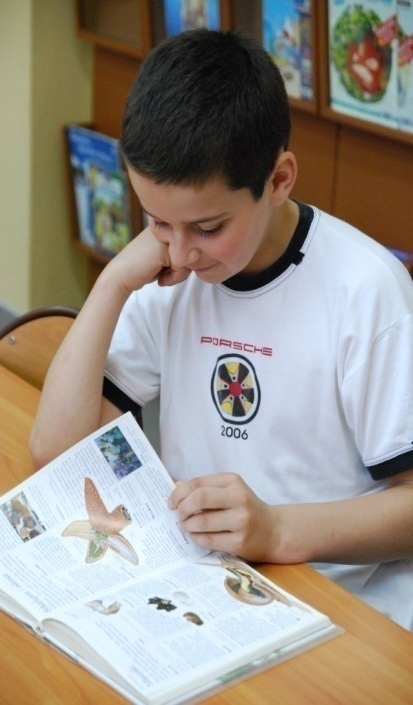 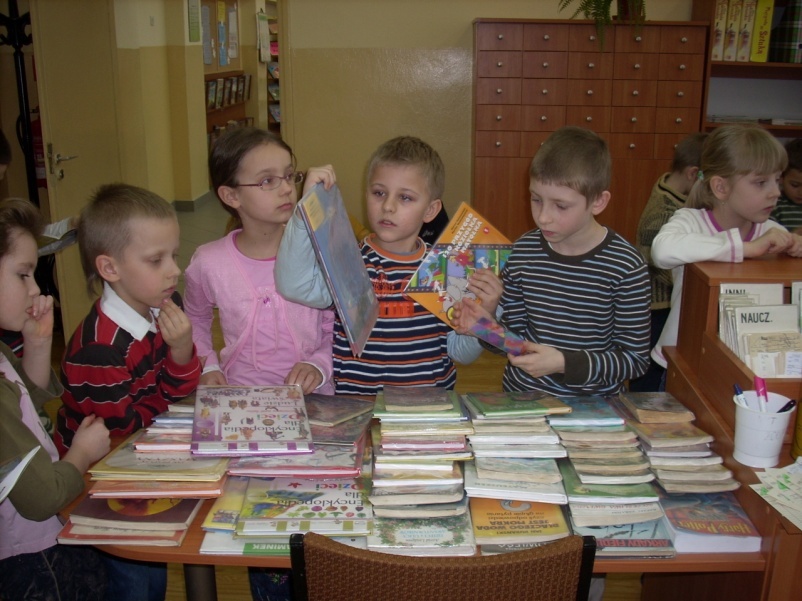 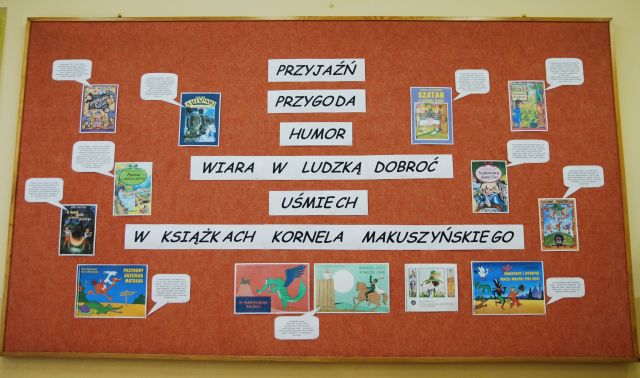 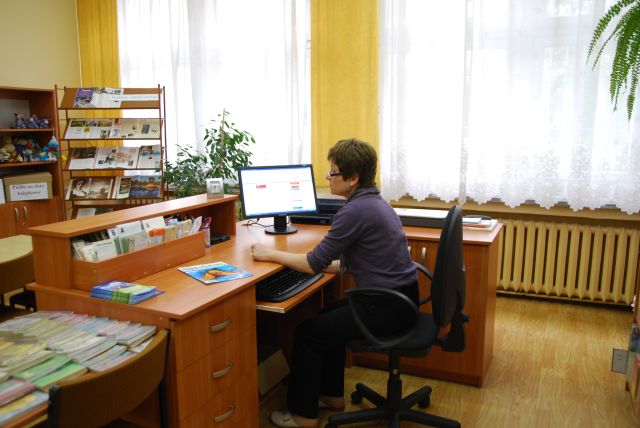 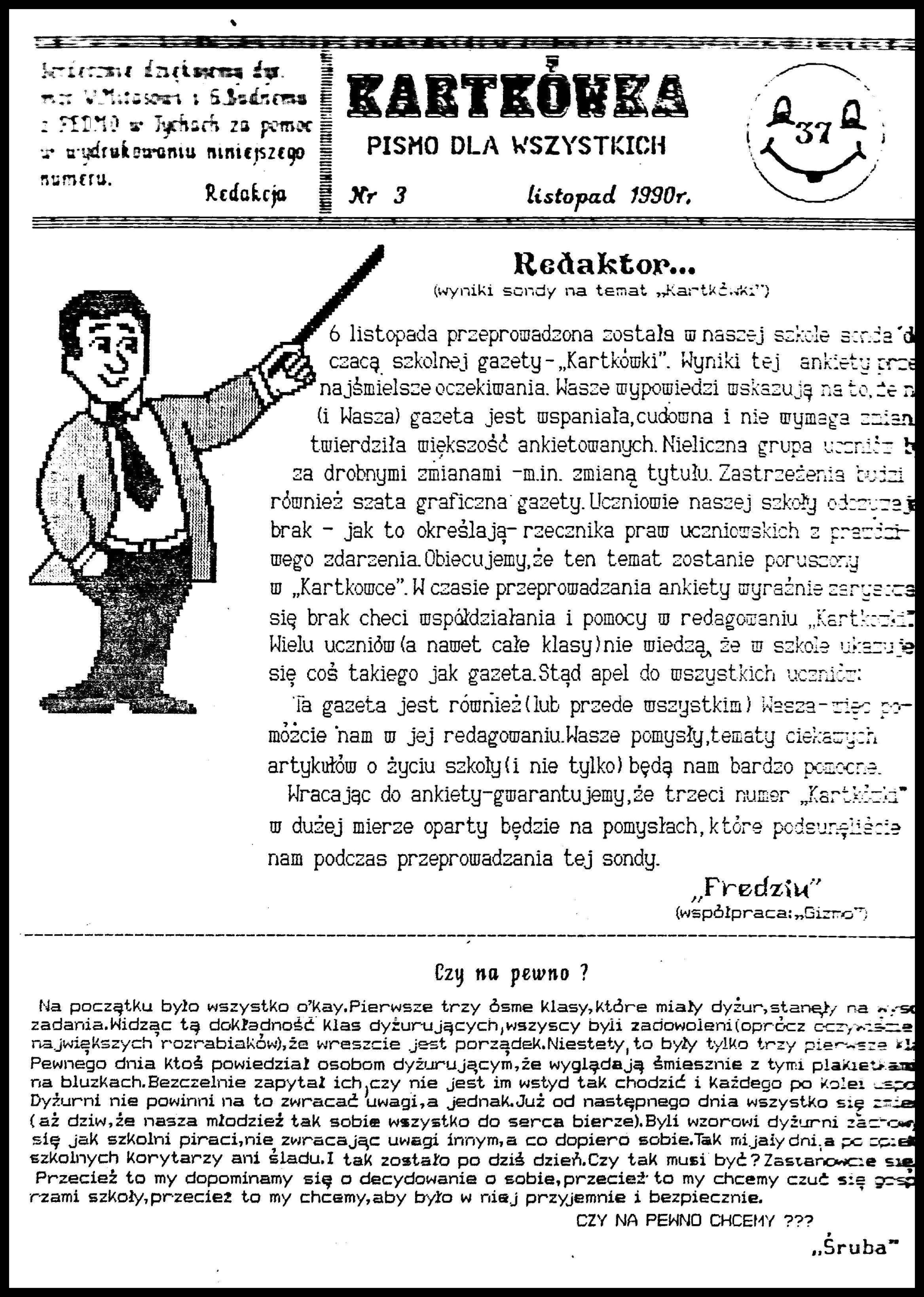 Kartkówka
30 września 1990r ukazał się pierwszy numer gazetki redagowany przez uczniów – opiekunką młodych dziennikarzy była i jest nadal p. Joanna Uznańska-Basoń. Gazetka nie miała tytułu. Na tytuł ogłoszono konkurs, który wygrała klasa VIa i od następnego numeru gazetka została nazwana „Kartkówką”
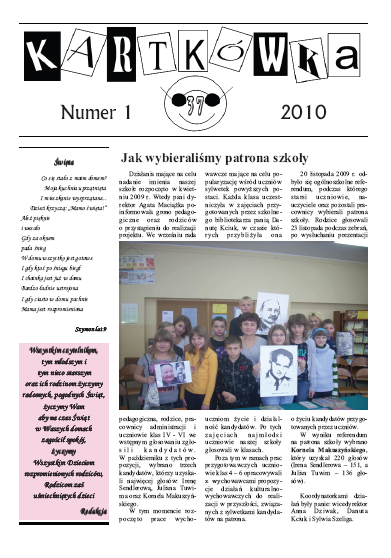 Ekologia
Dzień Ziemi został zorganizowany po raz pierwszy w szkole w kwietniu 1992r.
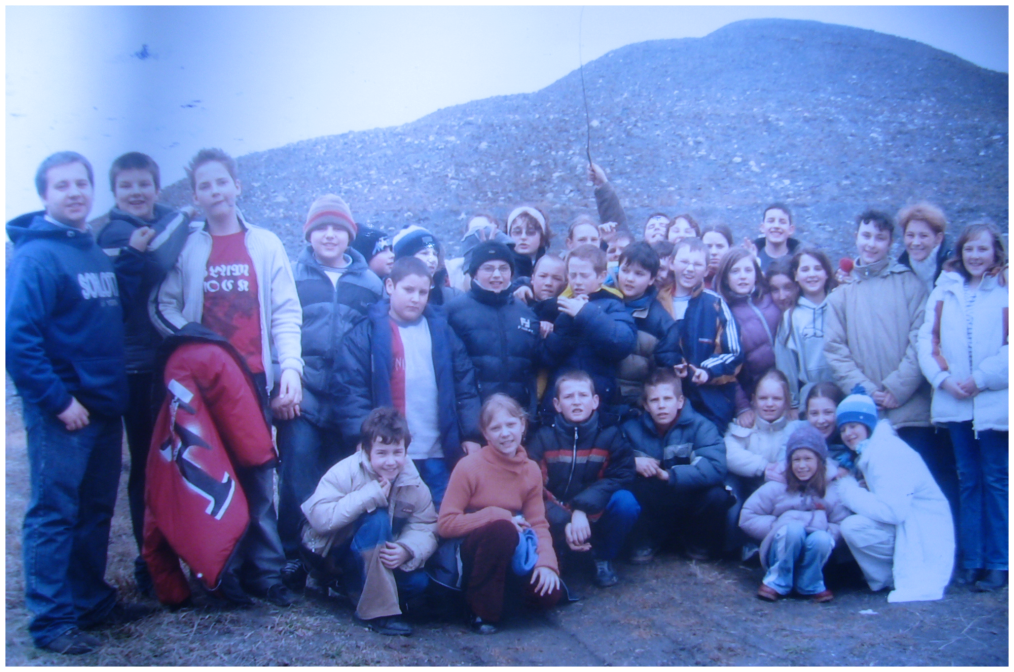 Udział  w Warsztatach ekologicznych 
w Kopciowicach
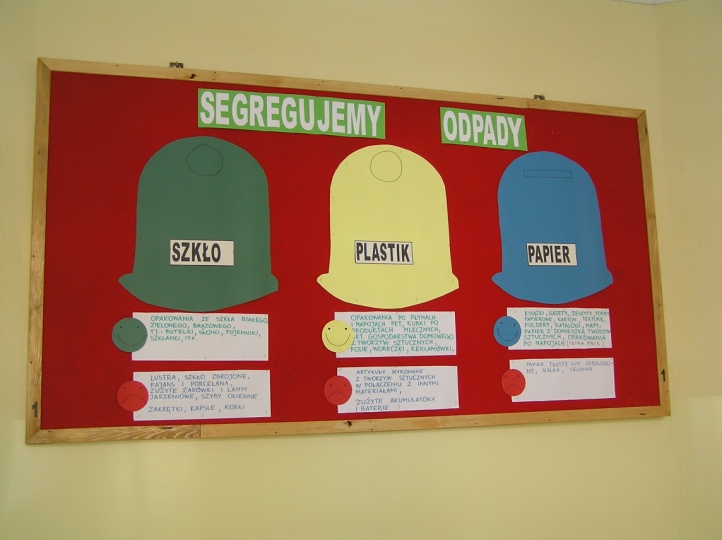 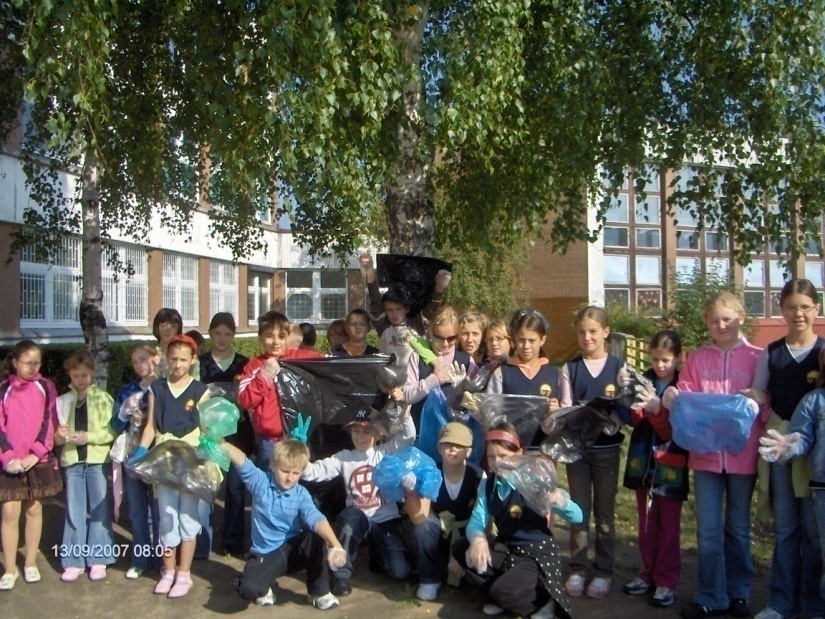 Sprzątanie
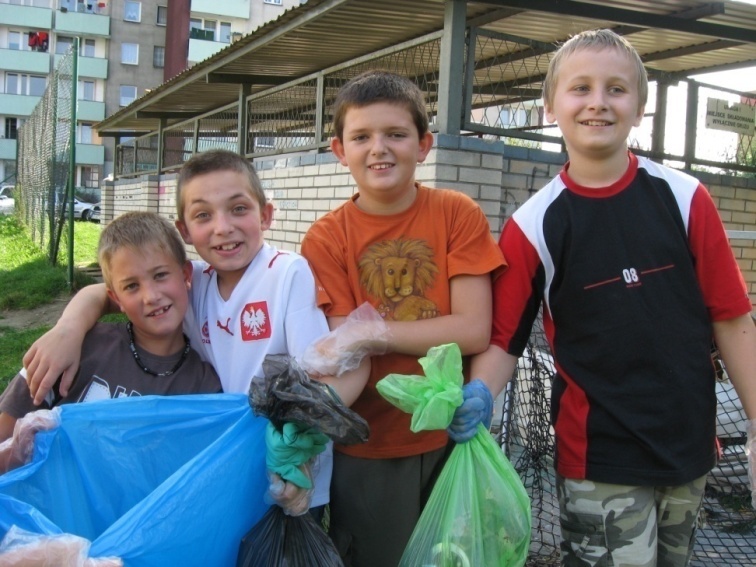 świata
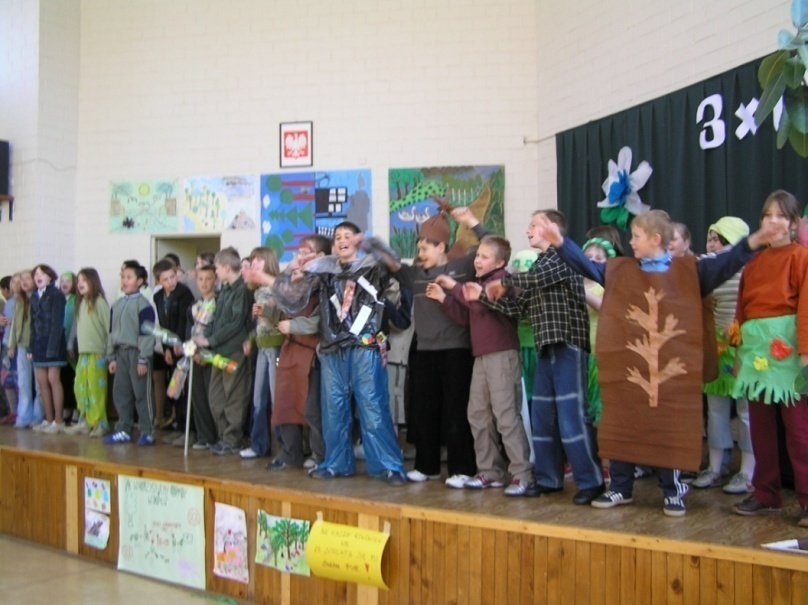 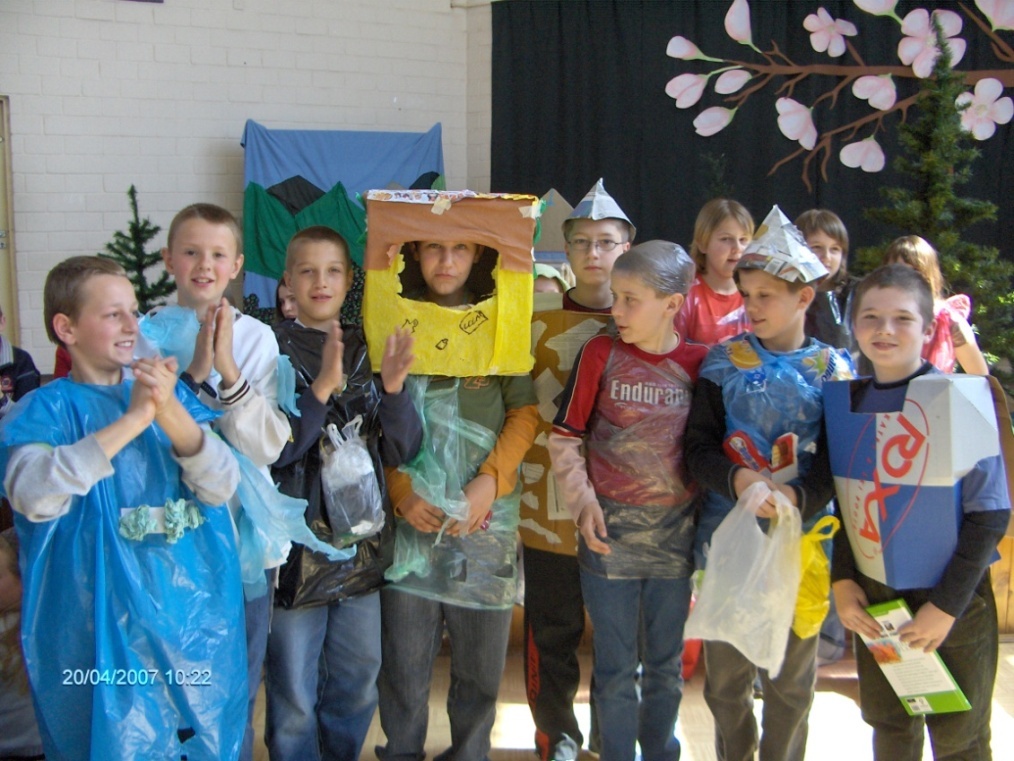 Ekologiczny pokaz mody 2007r.
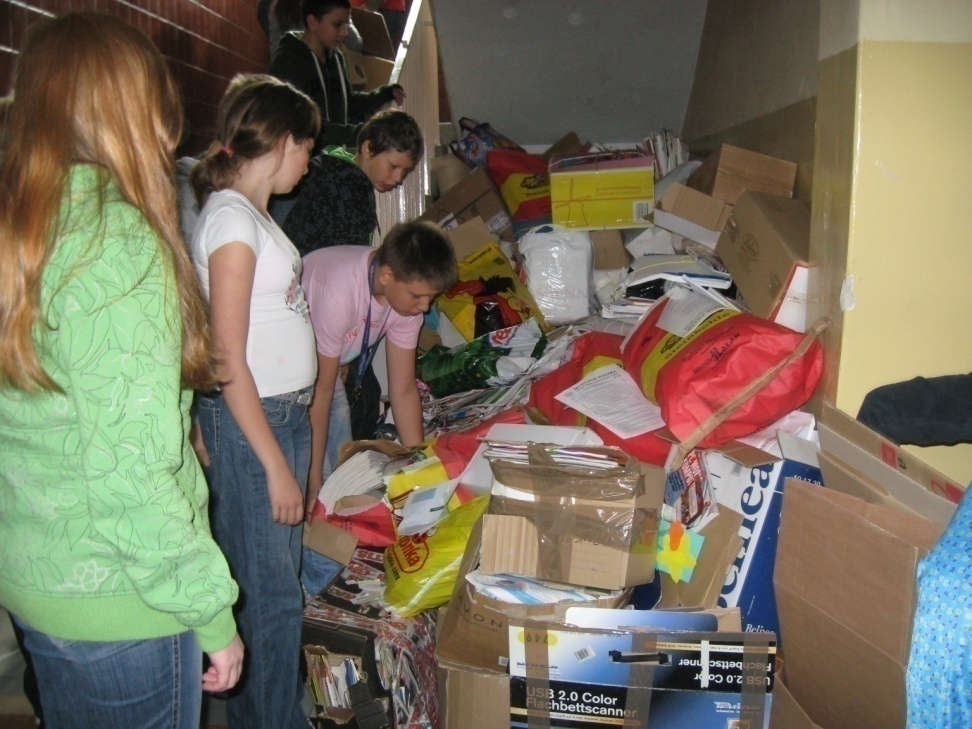 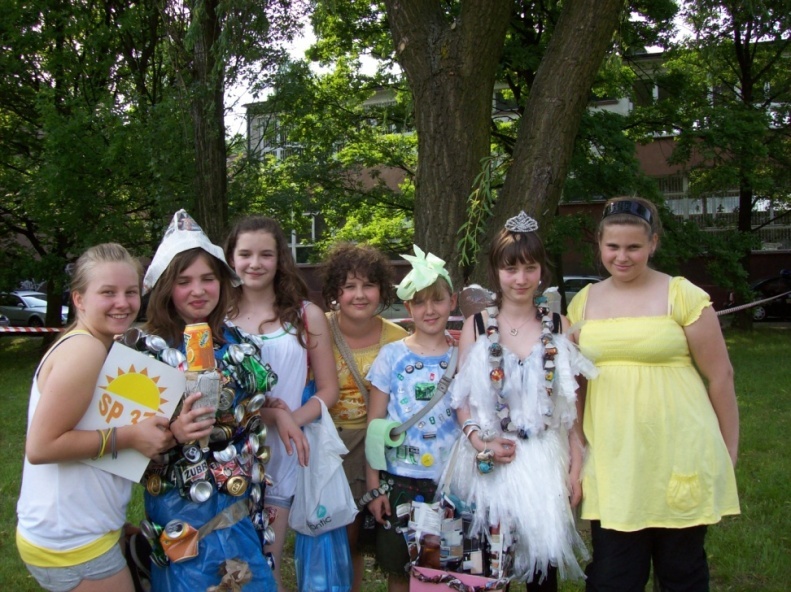 I Regionalnym Festiwalu Ekologicznym,,EKO – MASTER”
Zbiórka makulatury
Izba Regionalna
Uroczystego otwarcia Izby Regionalnej dokonała p. dyr. MZO Stanisława Hadaś 
12 grudnia 2001r.
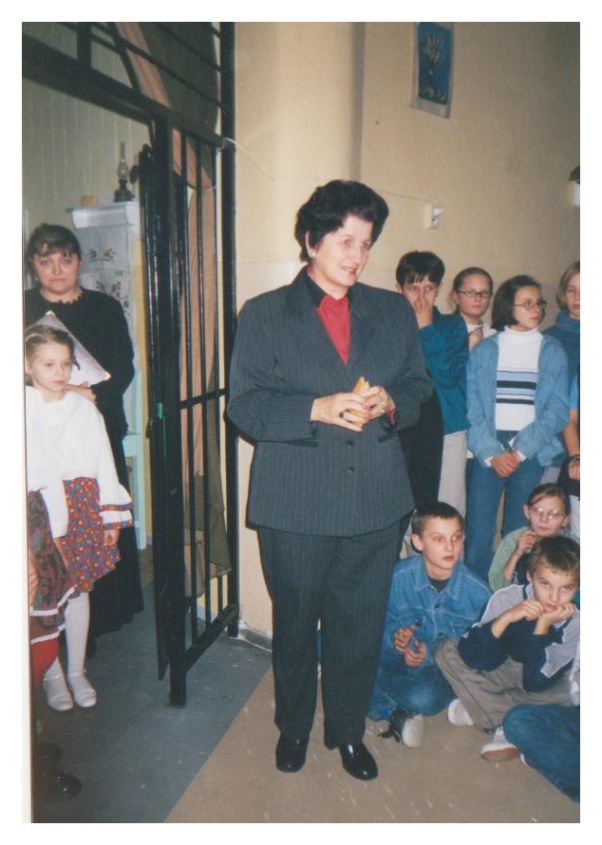 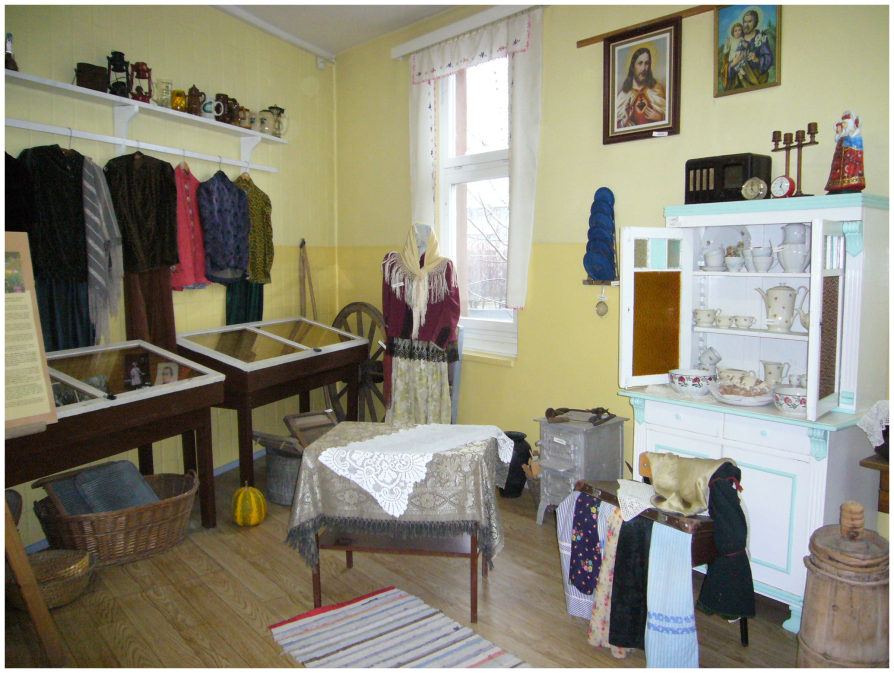 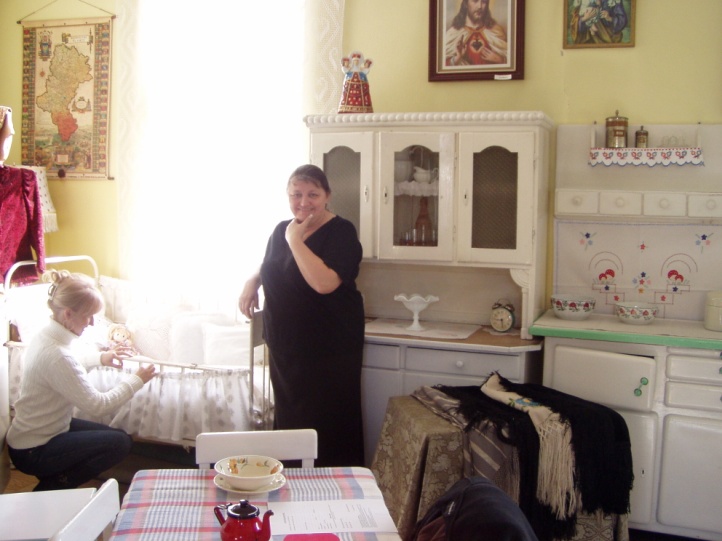 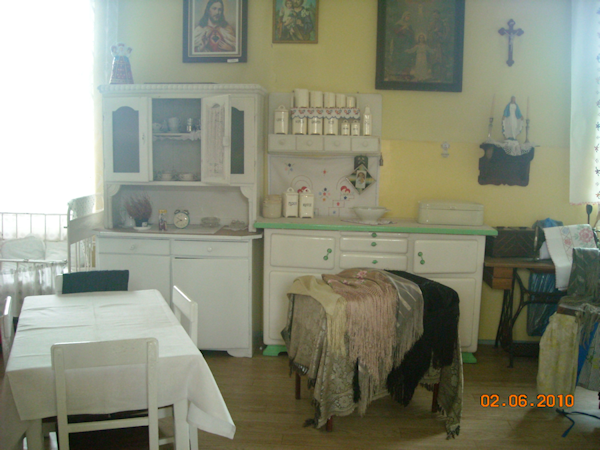 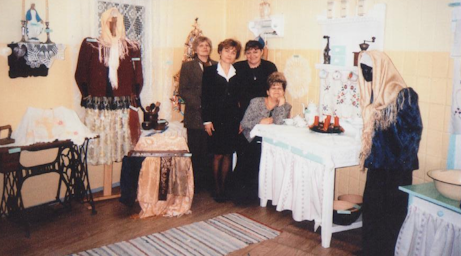 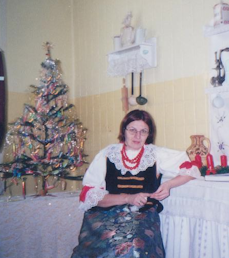 Założycielki Izby: Sylwia Gondro-Ciesielska, Danuta Kciuk, Zofia Myalska, Jadwiga Wróbel, Jolanta Michta
Lekcje regionalne
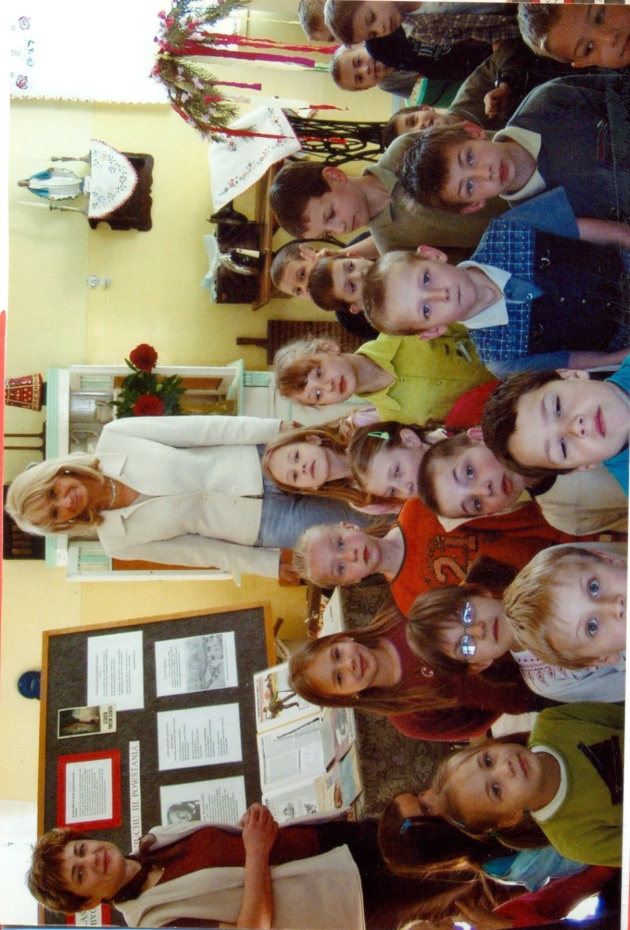 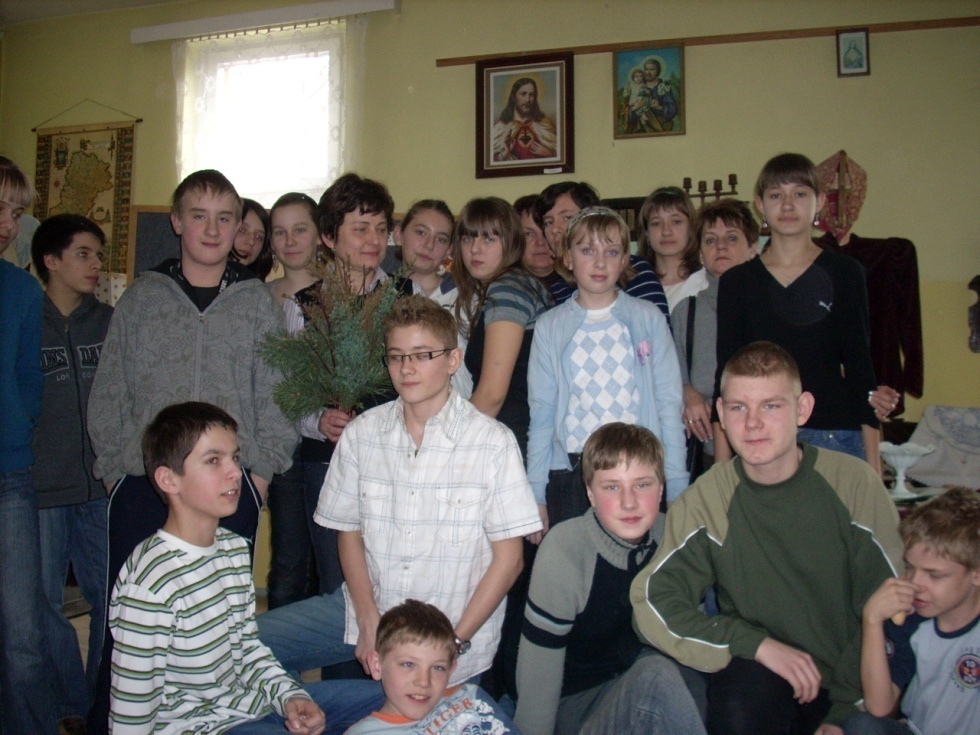 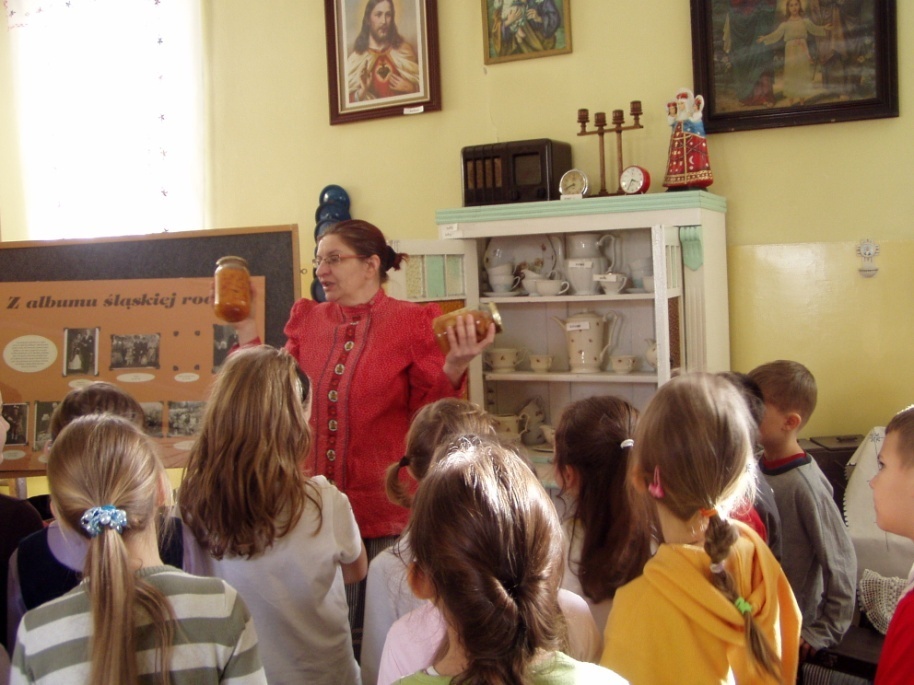 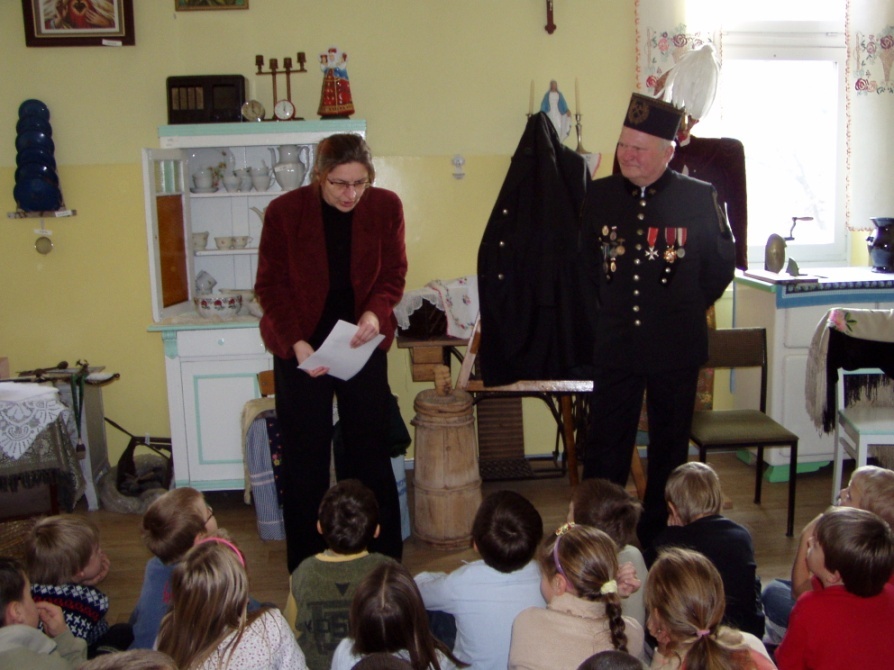 Regionalizm
Co roku odwiedzają nas zespoły śląskie, które  pokozują nom piykne śląskie tańce i piosynki. Pokazują nom tyż śląskie stroje, te do tańcowanio i na beztydziyń do roboty, ale były tyż takie w jakich śląskie babki chodzom do kościoła.
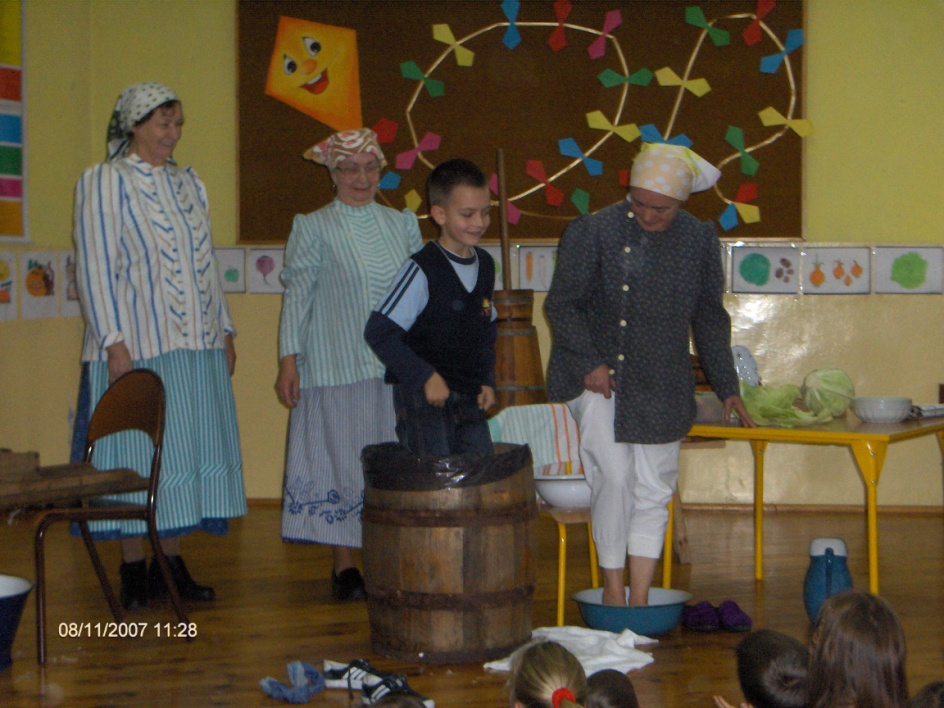 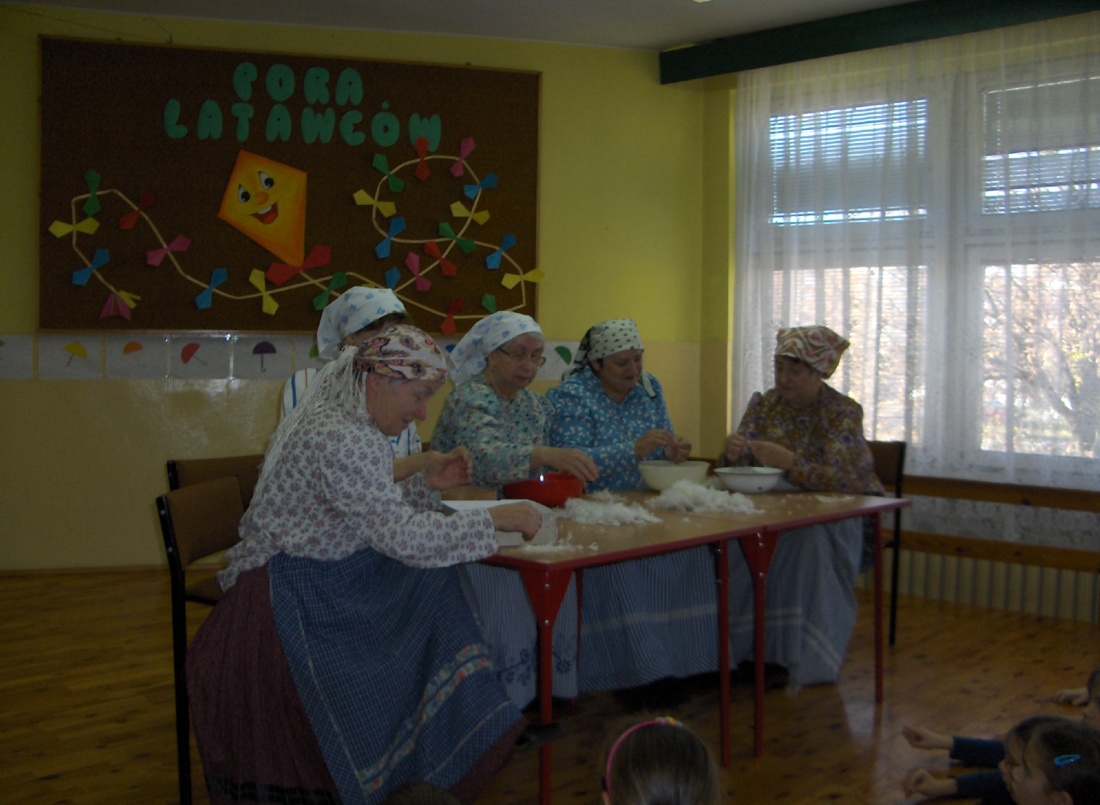 Szkubki – zespół Podlesianki
Regionalizm
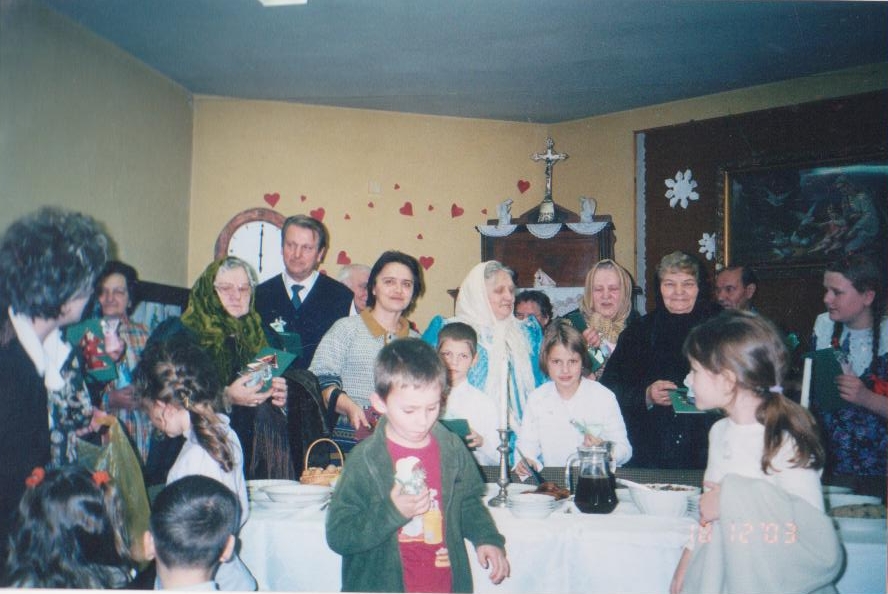 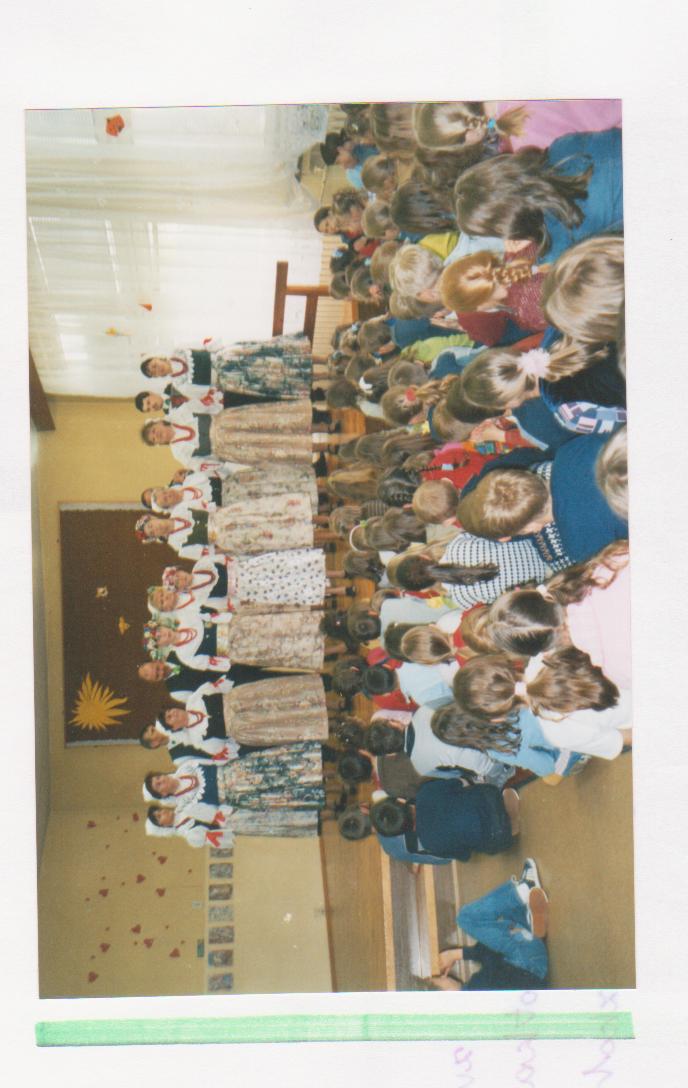 Tradycje wigilijne przekazywał nam w roku 2003 zespół regionalny BIERUNIANKI w przedstawieniu „Wilijo po śląsku”
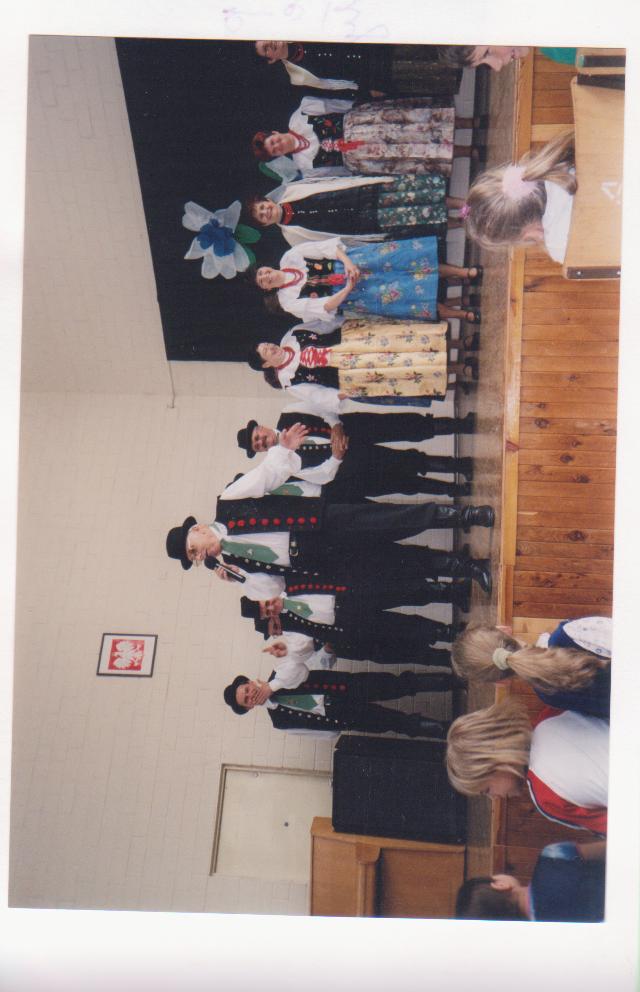 Zespół Ściernaneczki przygotowala nas wiązankę  pieśni śląskich
Występy zespołu Bojszowianie
Uczniowie co roku biorą udział w konkursie „Terozki se pogodomy”, zdobywając wysokie wyróżnienia.
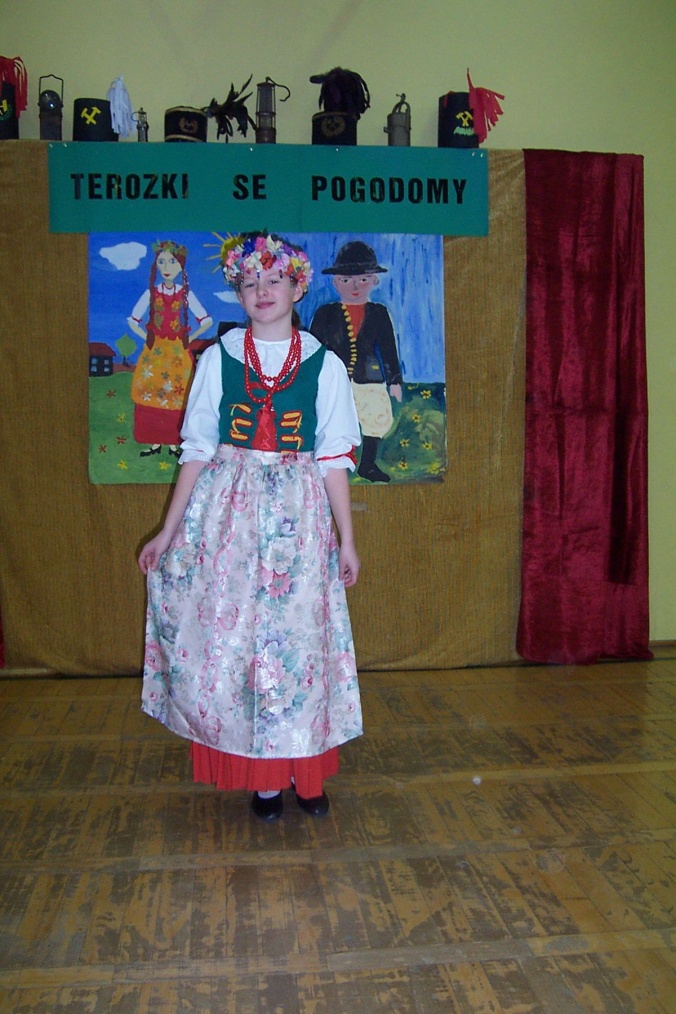 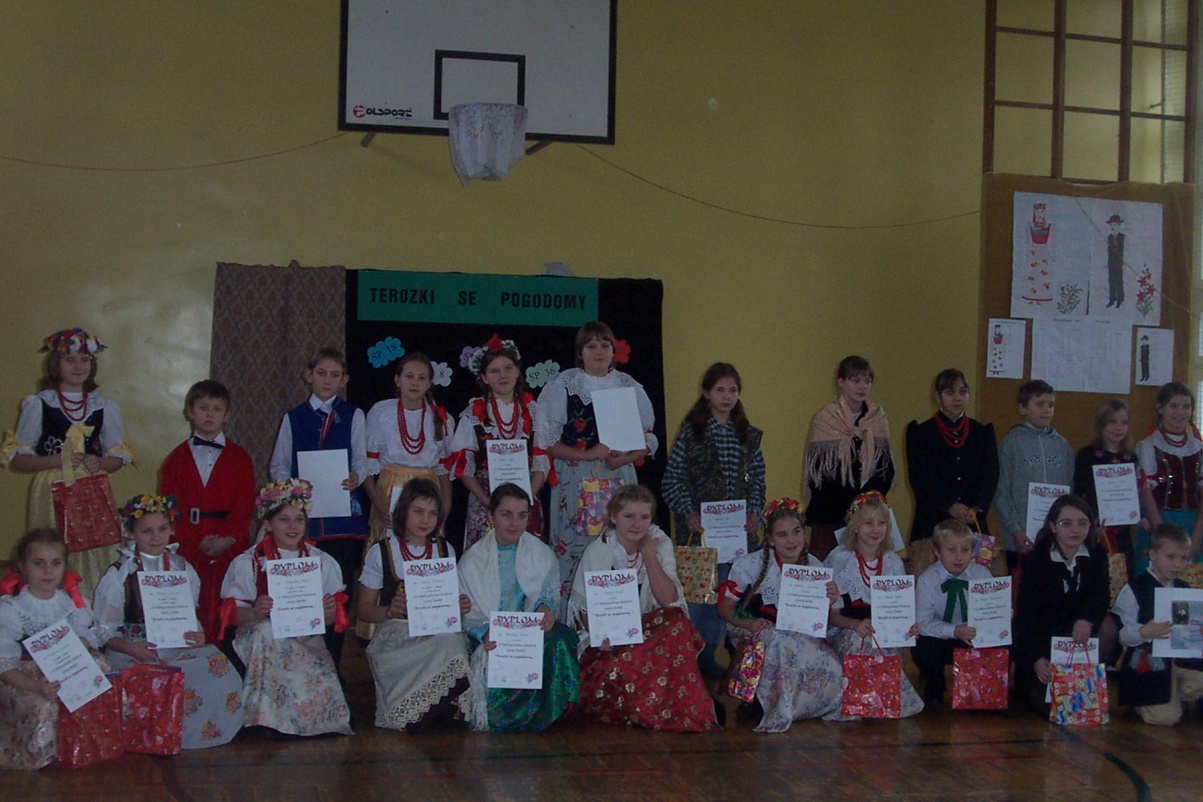 Zespół teatralno-regionalny
„Bombon” działa od 2003 roku. Nazwa słodziutka, bo „Bombon” w gwarze śląskiej oznacza „cukierek”. Zespół regularnie bierze udział w różnych przeglądach i festiwalach. Uczniowie zdobywają nagrody i wyróżnienia.
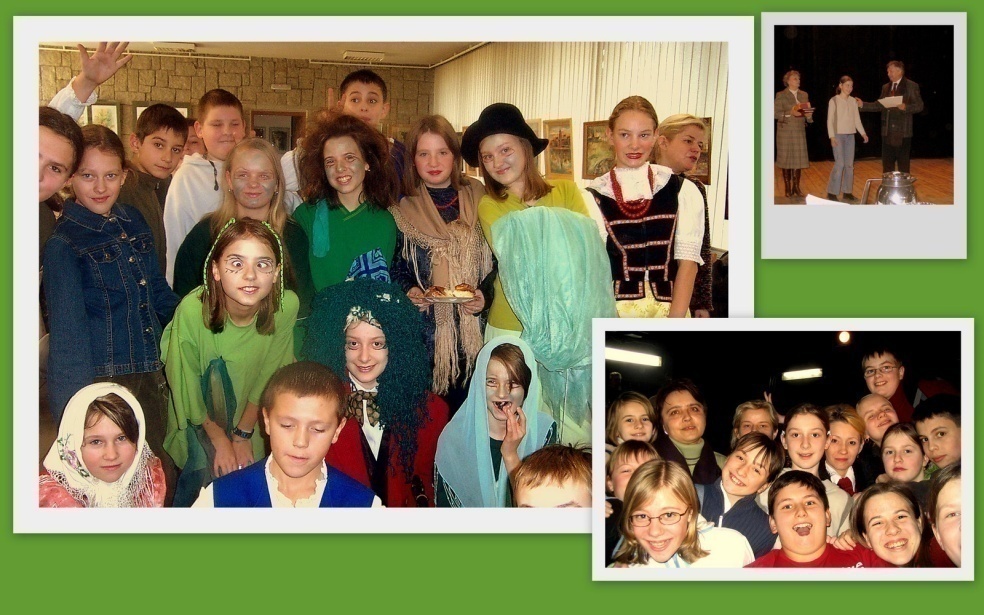 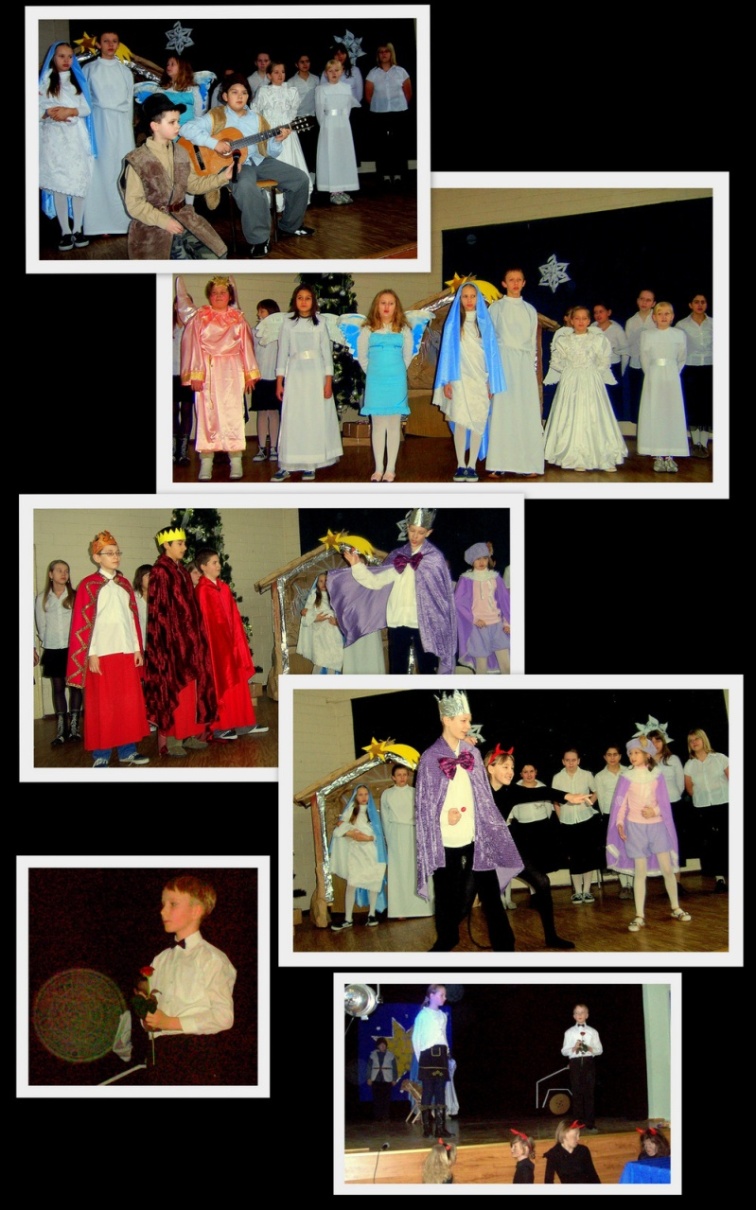 Jasełka
O utopcu, który chciał się ożenić.
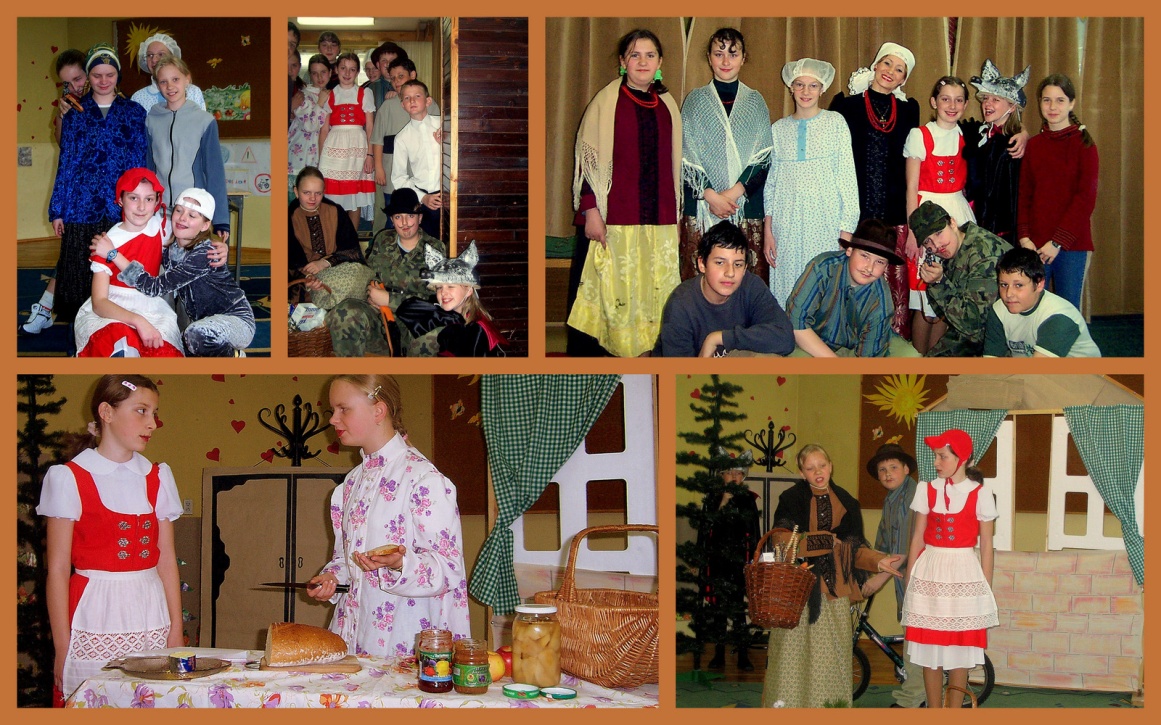 Czerwony kapturek
Karolinka
Zespół pieśni i tańca „Karolinka” powstał we wrześniu 2003 roku z inicjatywy L. Stalmach. Zespół istnieje 7 lat. Od września 2005 roku działa pod egidą Szkoły Podstawowej nr 37 oraz Młodzieżowego Domu Kultury nr 1 w Tychach.  Opiekunami zespołu są L. Stalmach i M. Ławniczek. Członkami zespołu są uczniowie naszej szkoły. Zespół „Karolinka” swoimi występami uświetniał ważne szkolne imprezy i uroczystości, dbał o dobre imię szkoły, biorąc udział w prestiżowych przeglądach. Zespół zachwyca, bawi i raduje serca nie tylko rodziców, społeczności szkolnej i lokalnej, ale także tyskiej i śląskiej publiczności. Zespół pieśni i tańca „Karolinka” jest dobrą wizytówką naszej szkoły.
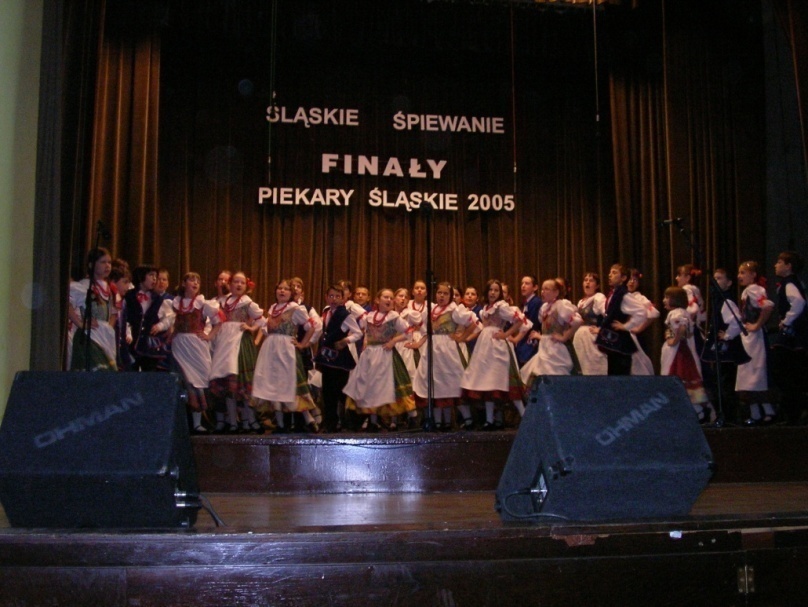 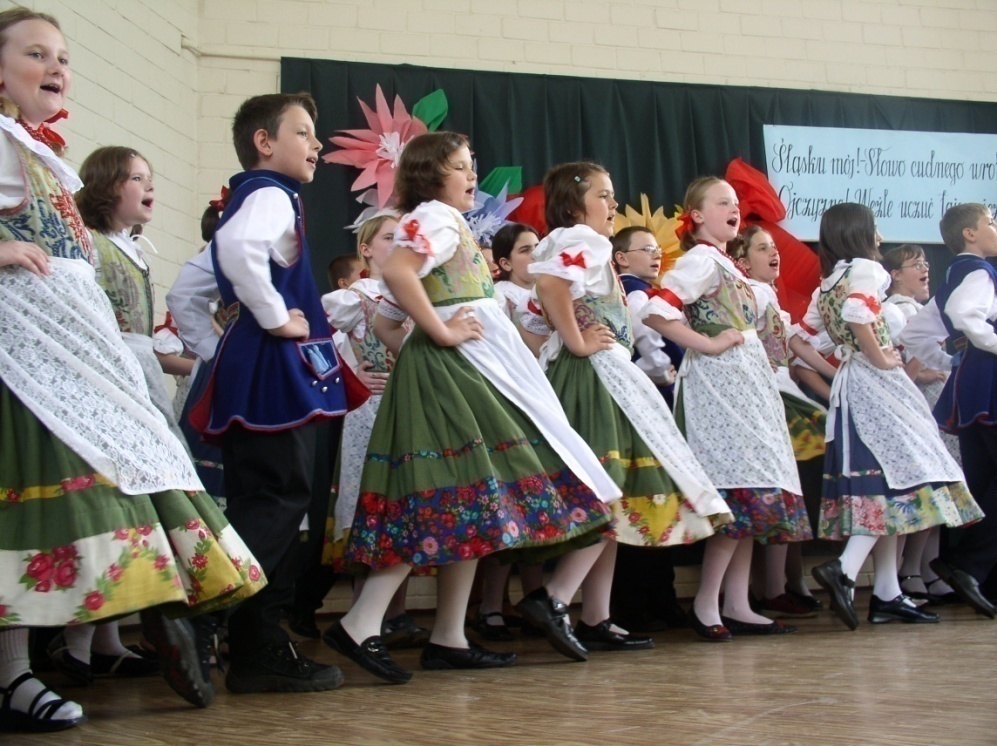 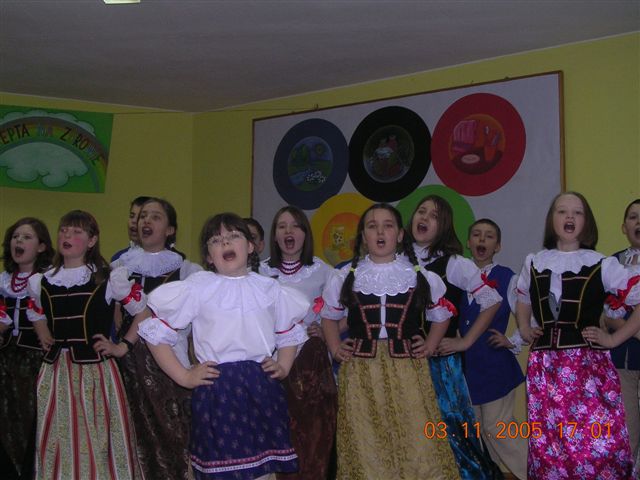 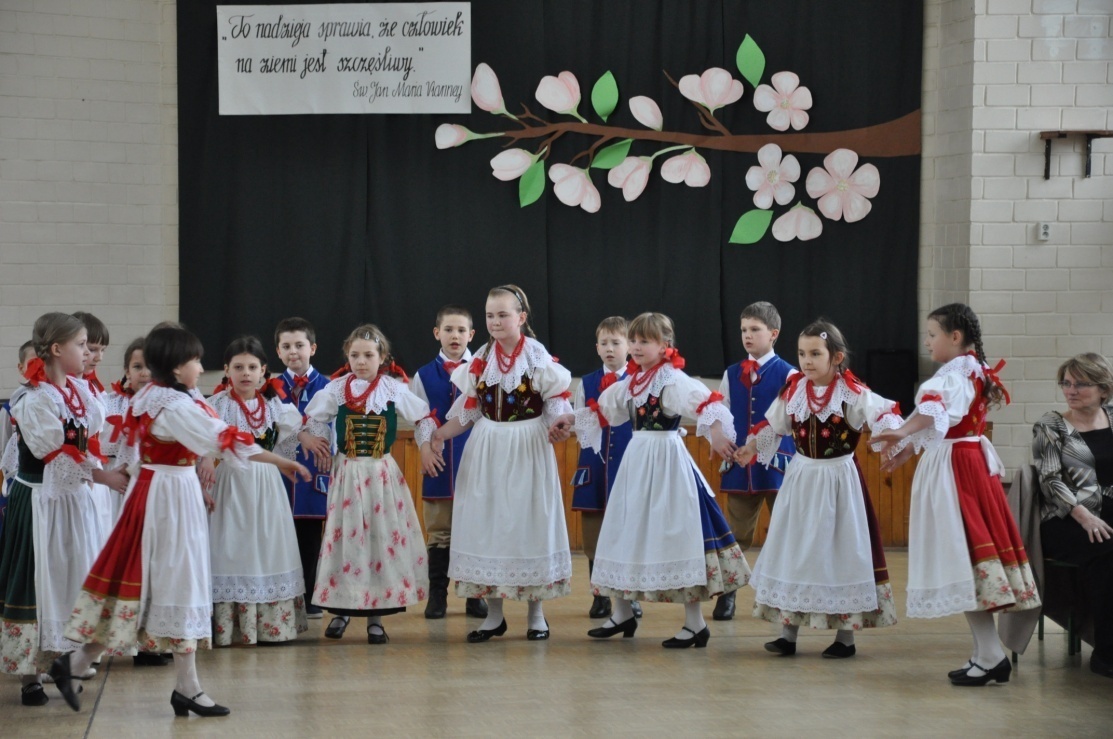 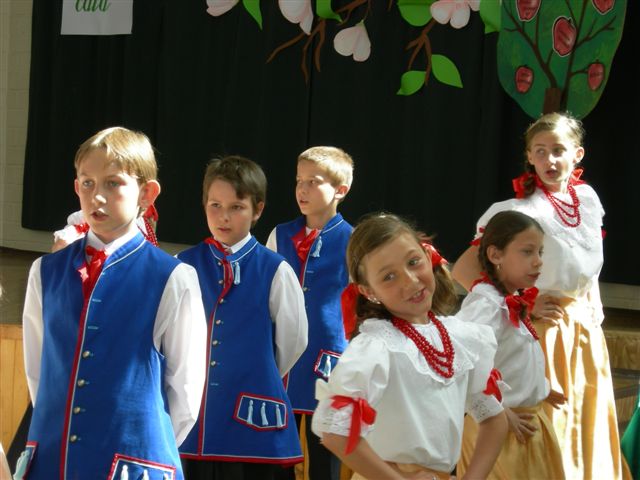 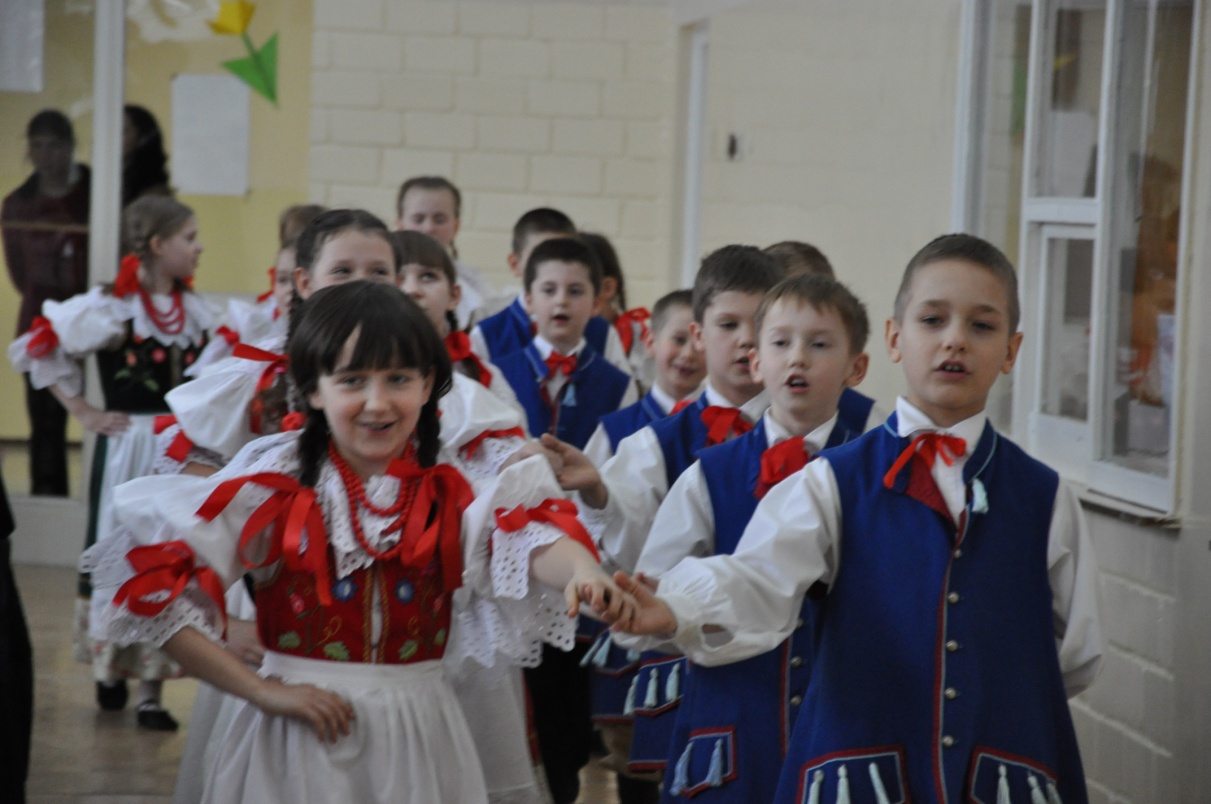 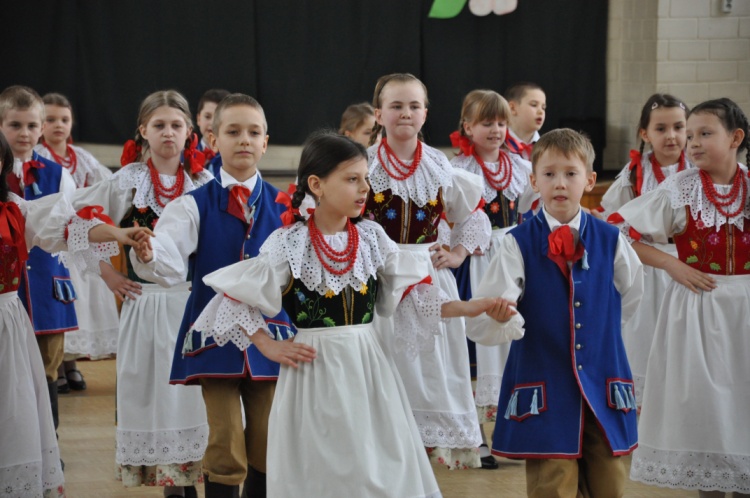 Dzień Otwartej Szkoły
Co roku zapraszamy dzieci z pobliskich przedszkoli do odwiedzenia naszej szkoły. Pokazujemy im jakie atrakcje czekają na przyszłych pierwszoklasistów.
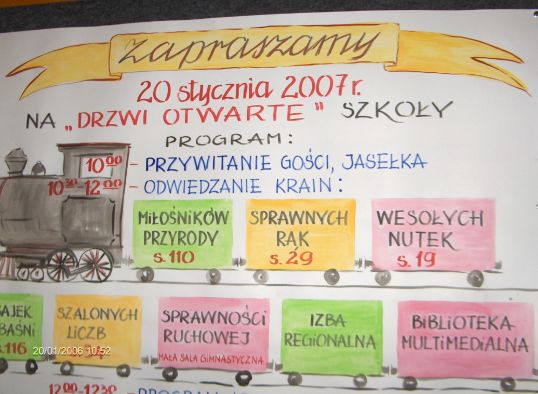 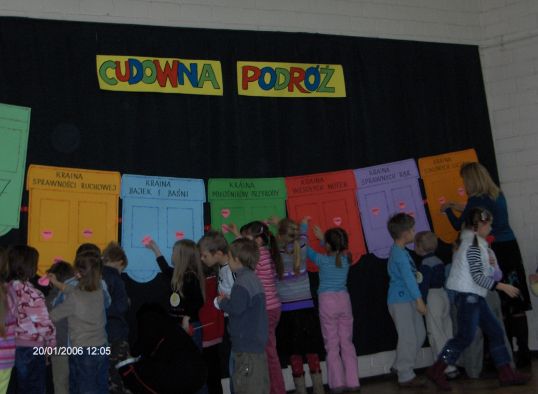 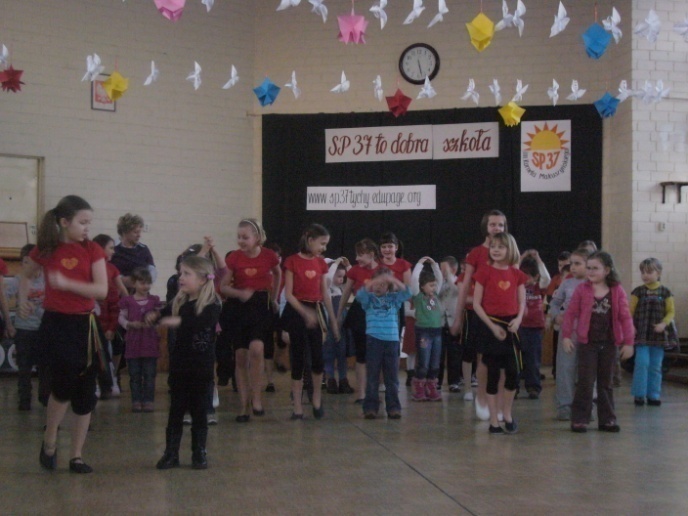 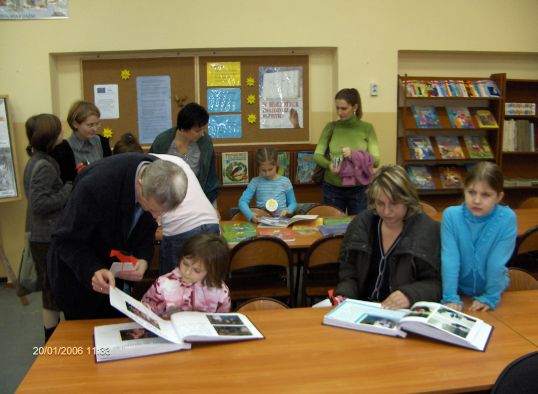 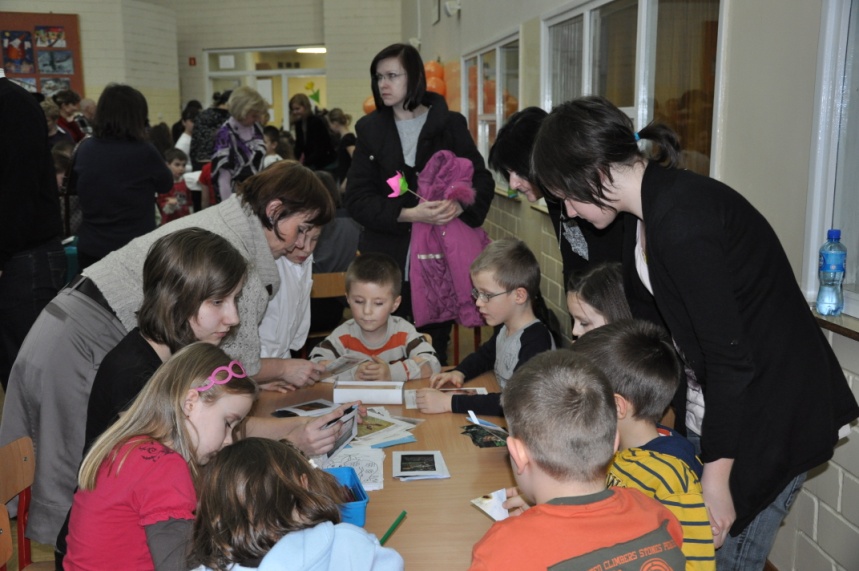 Pasowanie klas I
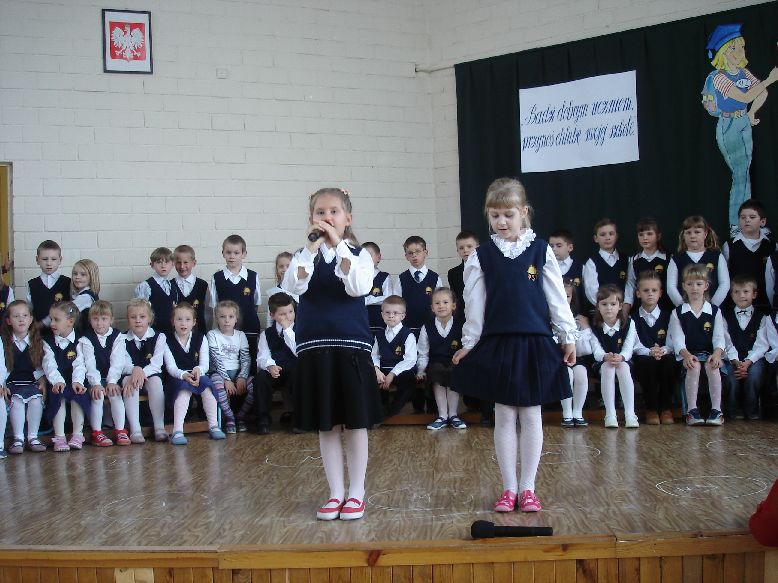 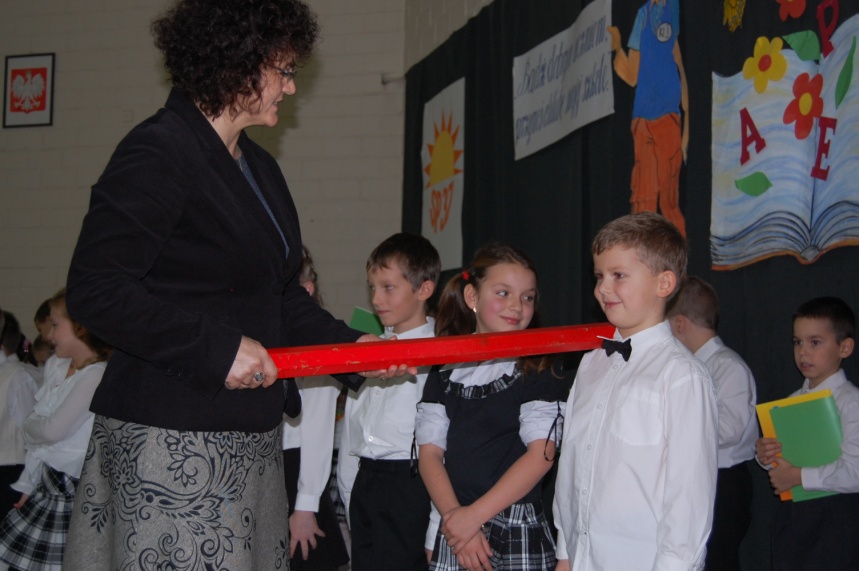 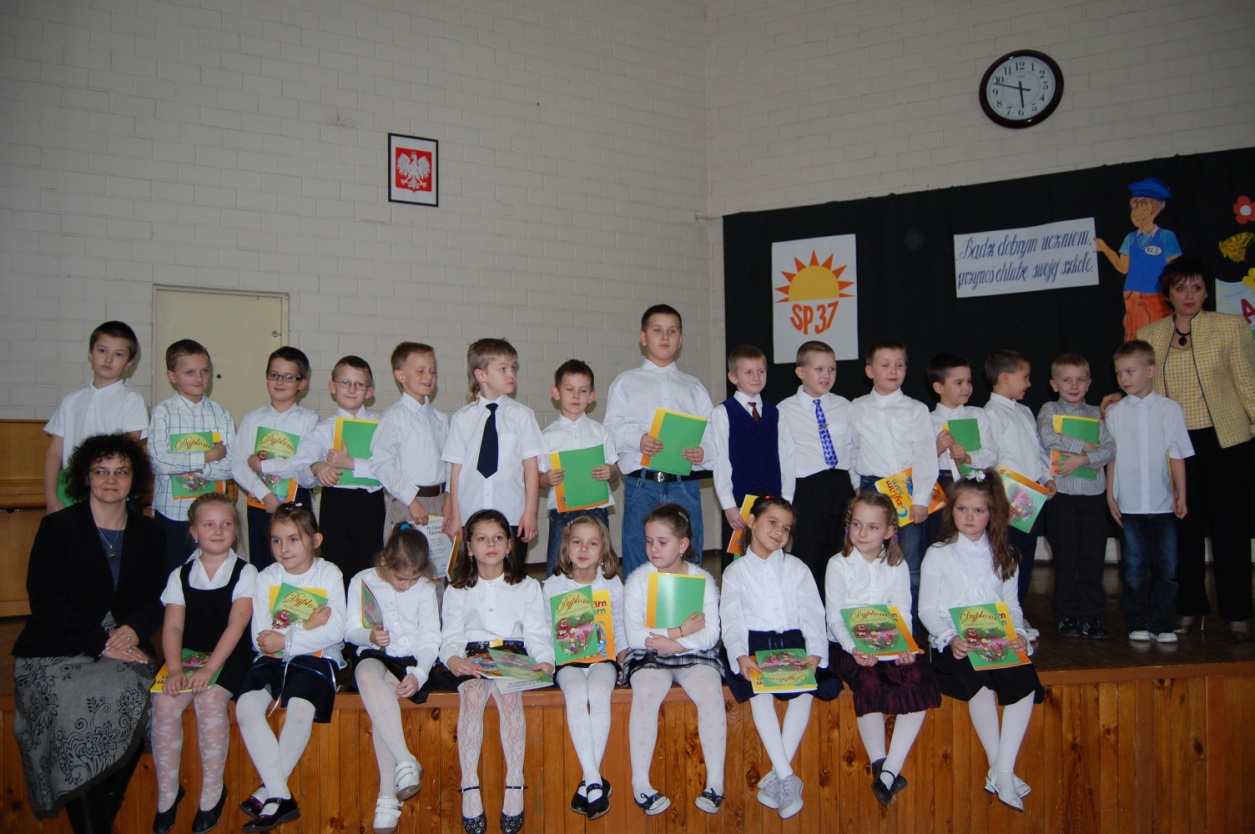 Pedagogika Celestyna Freinet`a
Prekursorką tej innowacji jest p. Zofia Myalska.
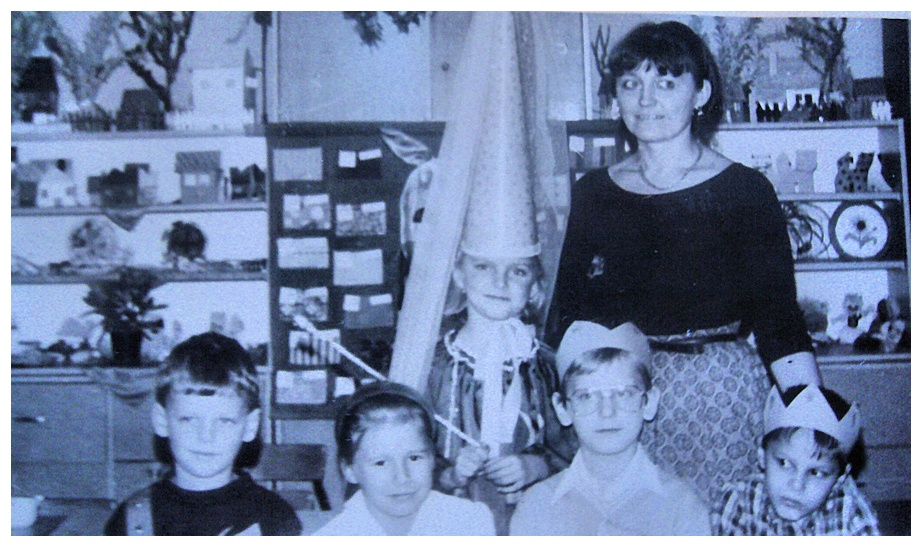 rok szk. 1993/94
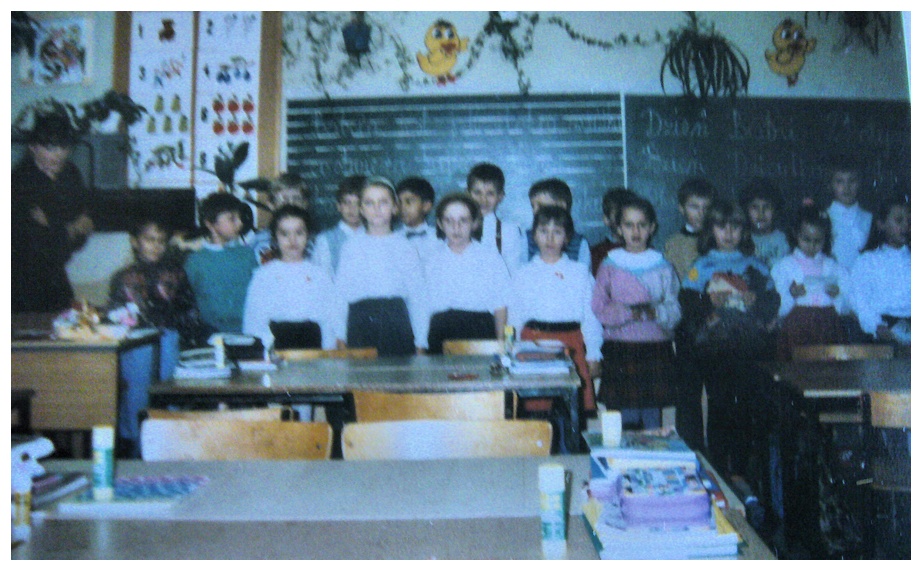 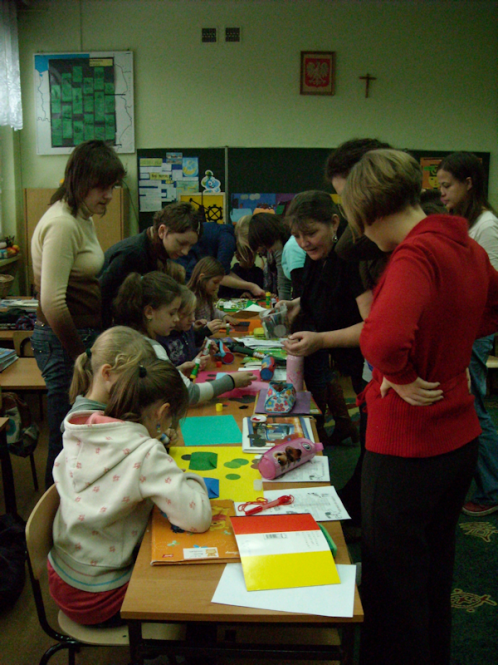 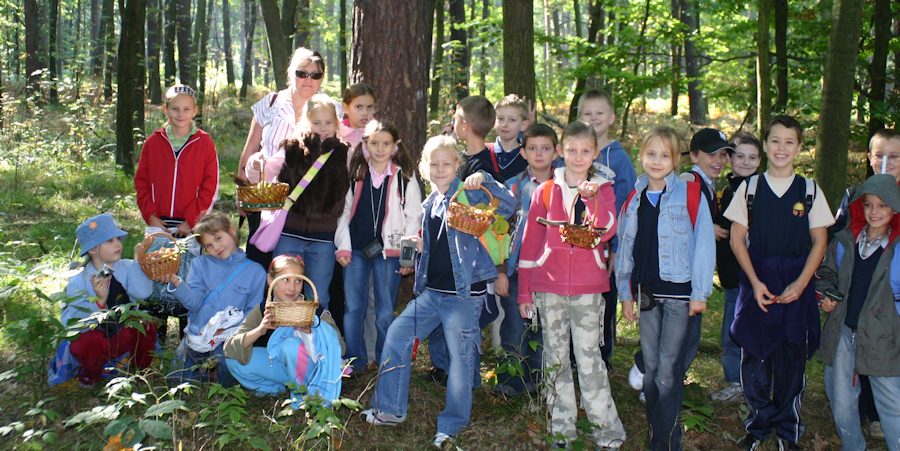 2008r.
Koncert Pieśni i Poezji Patriotycznej
13 czerwca 2006r. odbył się I Koncert „Pieśni patriotycznej”. Koncert wszedł na stałe do szkolnego kalendarza. Pomysłodawczyniami były nauczycielki Historii- Anna Dziawk, Ewa Raduj
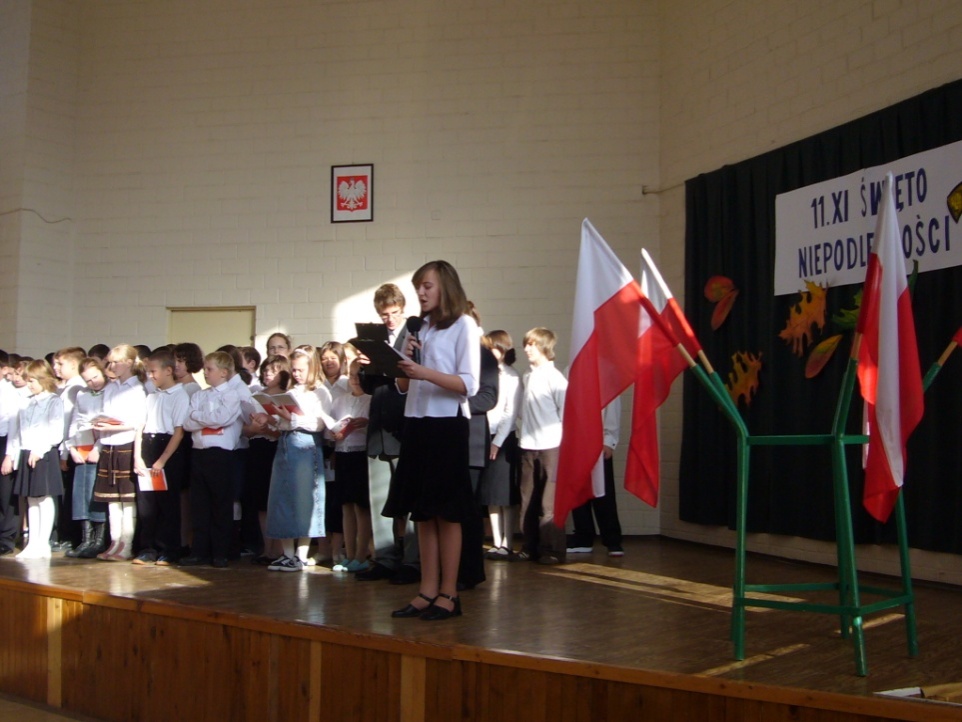 2007r.
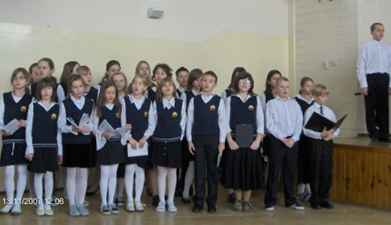 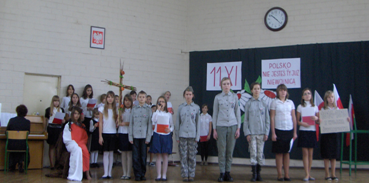 2008r.
2009r.
Akcje POMAGAMY
Współpraca z Fundacją na Rzecz Osób Niewidomych i Niepełnosprawnych „Pomóż i Ty”
 „I TY zostań Świętym Mikołajem”
 Kiermasz „Gwiazdka 2003”.
- Akcja „Góra Grosza” 
Akcja „Serce – Na pomoc chorym 
i potrzebującym dzieciom z Żórawiny” 
„Pełna miska dla schroniska”
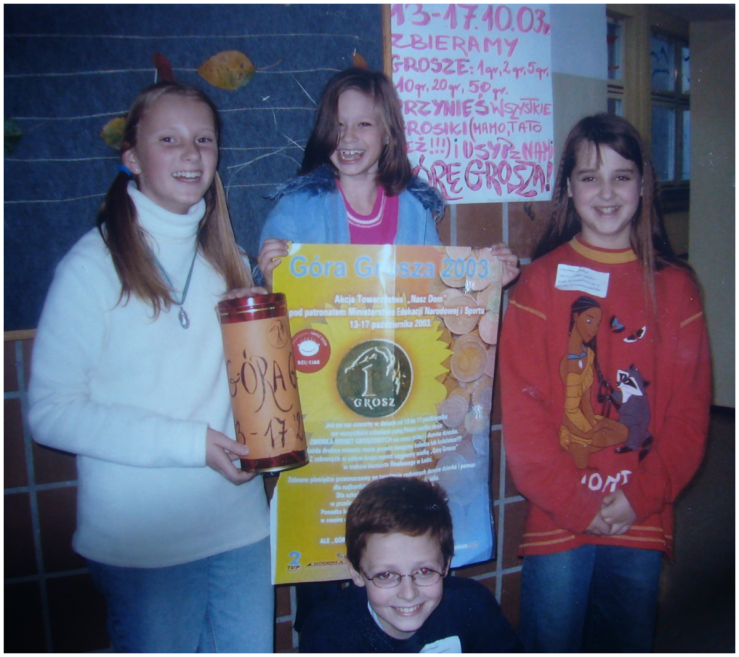 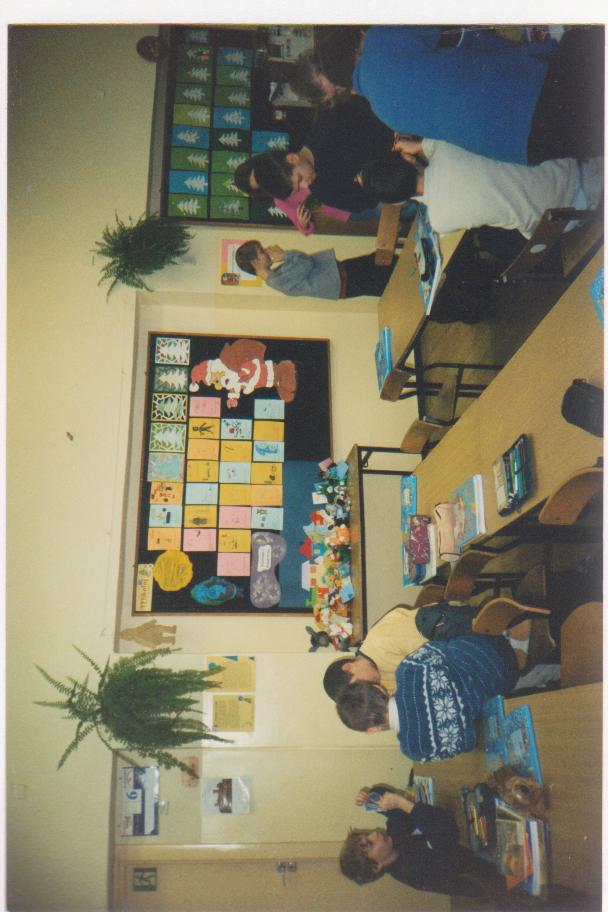 Zbiórka zabawek i przybor ów szkolnych dla dzieci przebywających w Szpitalu Miejskim w Tychach
Góra Grosza
Udział szkoły w akcjach, programach
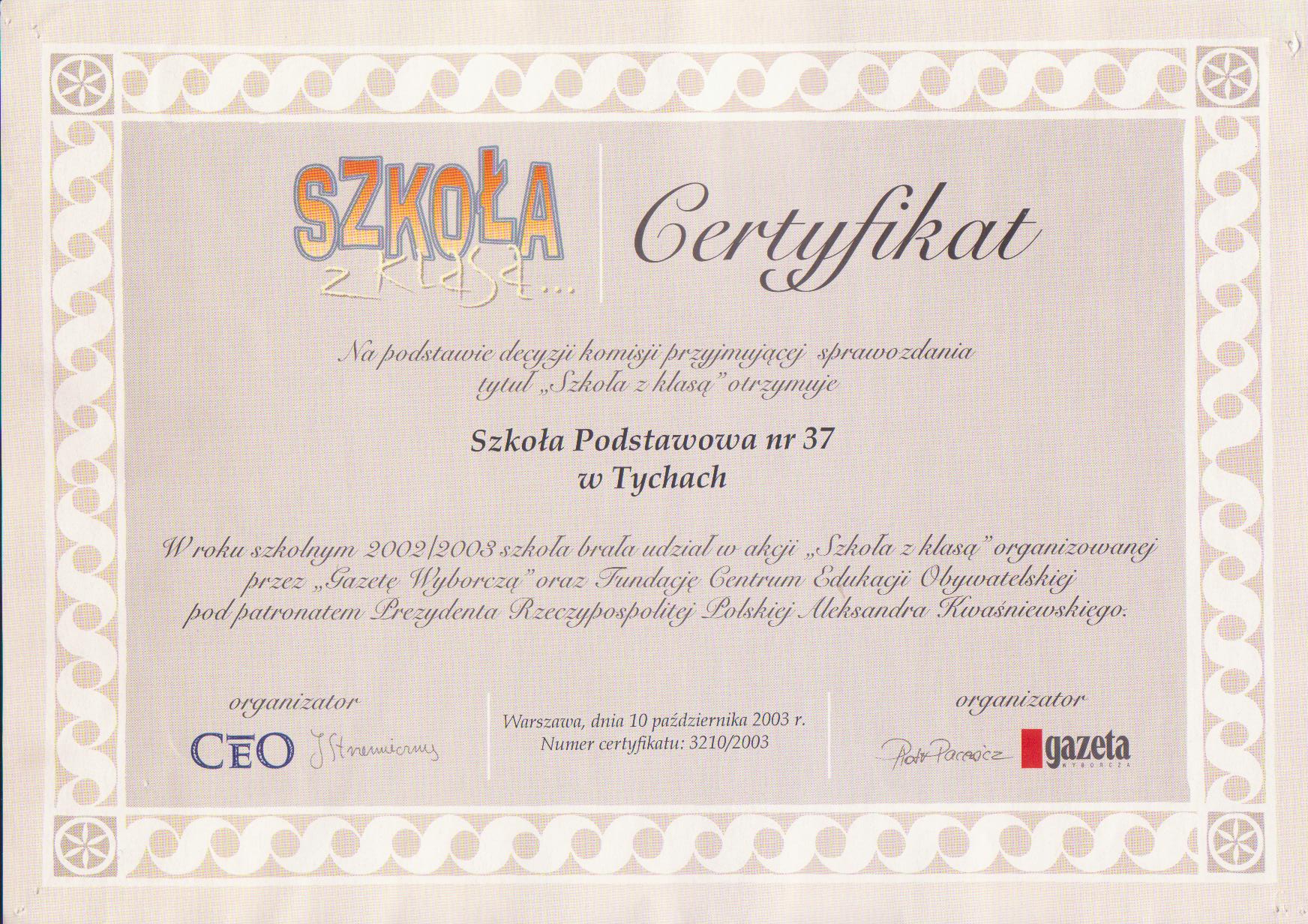 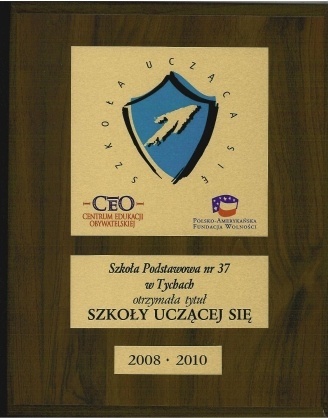 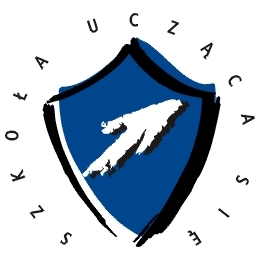 25 października 2004r. Rada Pedagogiczna naszej szkoły podjęła decyzję o przystąpieniu do ogólnopolskiego programu Szkoła Ucząca Się.
Byliśmy pierwszą szkołą w Tychach, która przystąpiła do tego programu.
Inicjatorką tego przedsięwzięcia była dyr. Ilona Zielińska

Jest to program, który utworzyło krajowe Centrum Edukacji Obywatelskiej we współpracy z Polsko-Amerykańską Fundacją Wolnosci
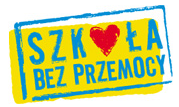 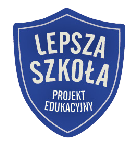 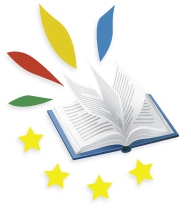 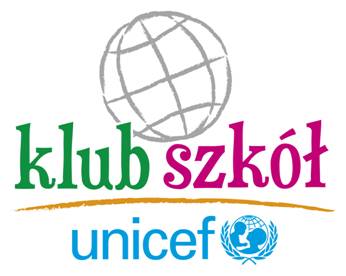 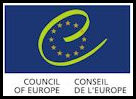 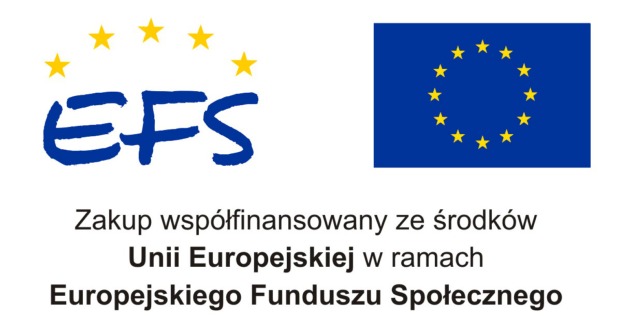 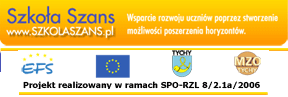 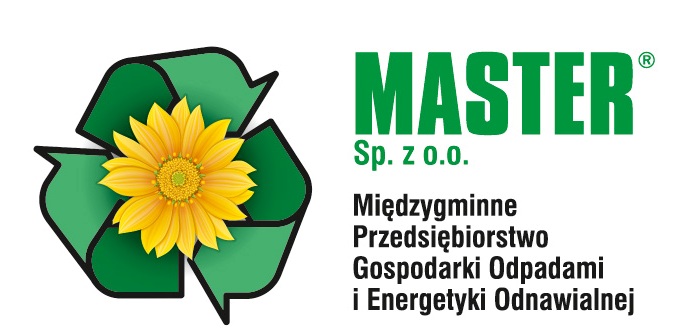 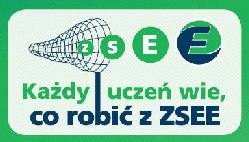 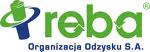 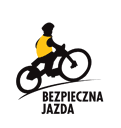 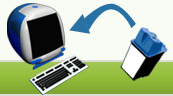 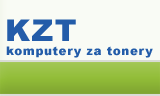 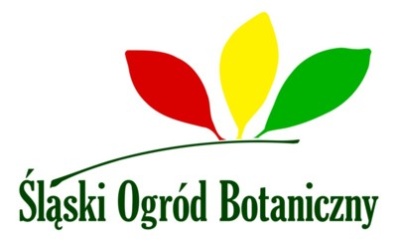 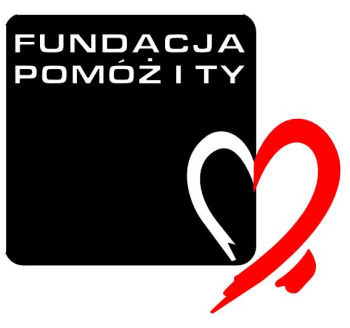 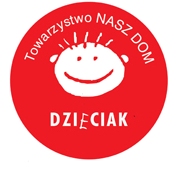 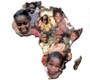 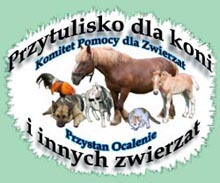 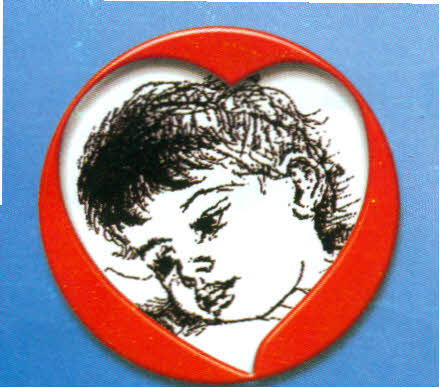 Znani absolwenci naszej Szkoły
Jadwiga Gryn – aktorka

Tomasz Szelec – siatkarz

Karolina Hamer – pływaczka 
(mistrzyni  paraolimpijska)

Krzysztof Oliwa – hokeista
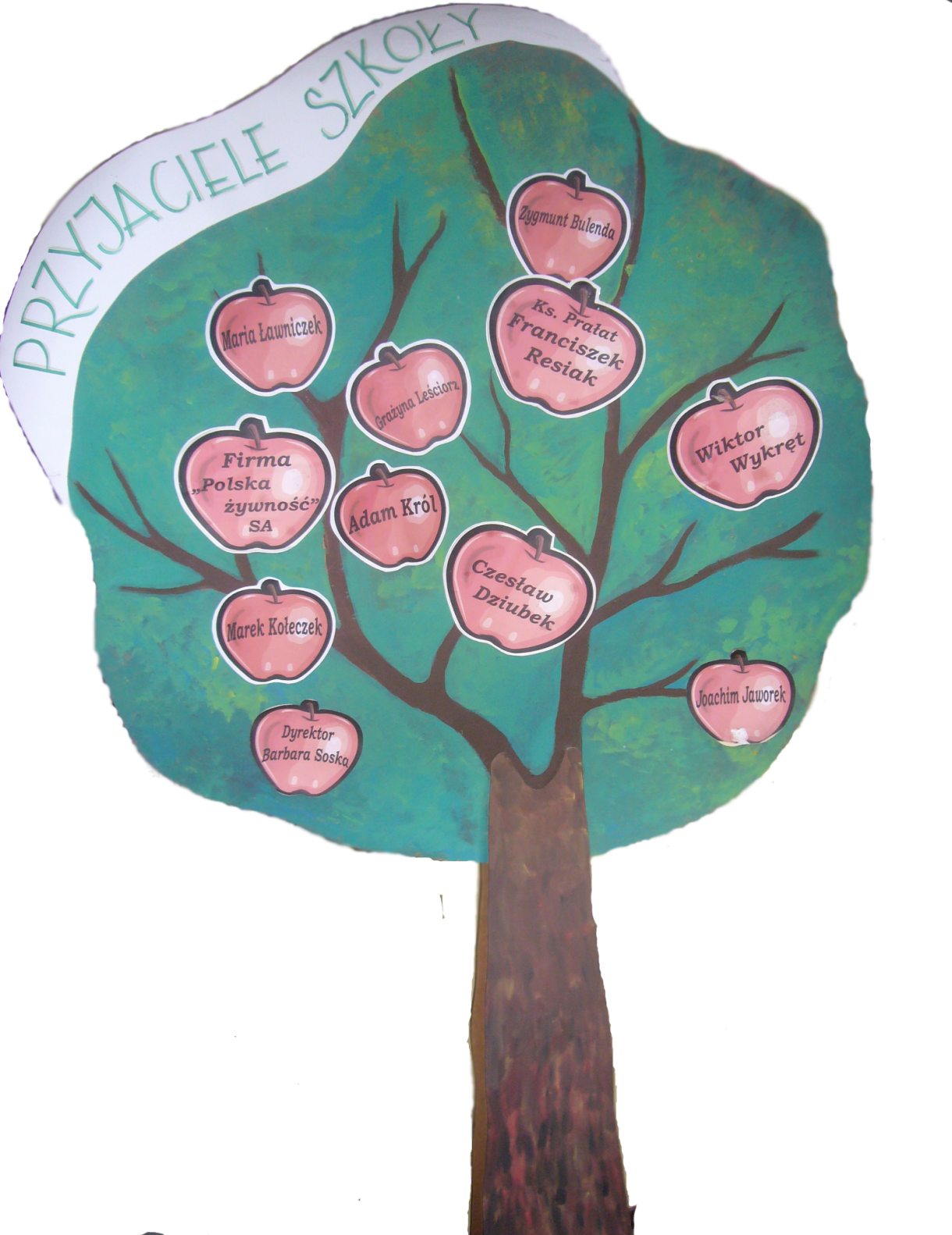 im. Kornela Makuszyńskiego w Tychach
SP 37
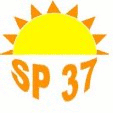 W lutym 2004r. Szkoła  ogłosiła konkurs na 
LOGO szkoły.
Konkurs wygrała p. Aleksandra Wierucka
W roku szkolnym 2009/2010r.
Po działaniach związanych z nadaniem imienia w naszym logu pojawiła się nazwa naszego patrona.
Wybór patrona Szkoły
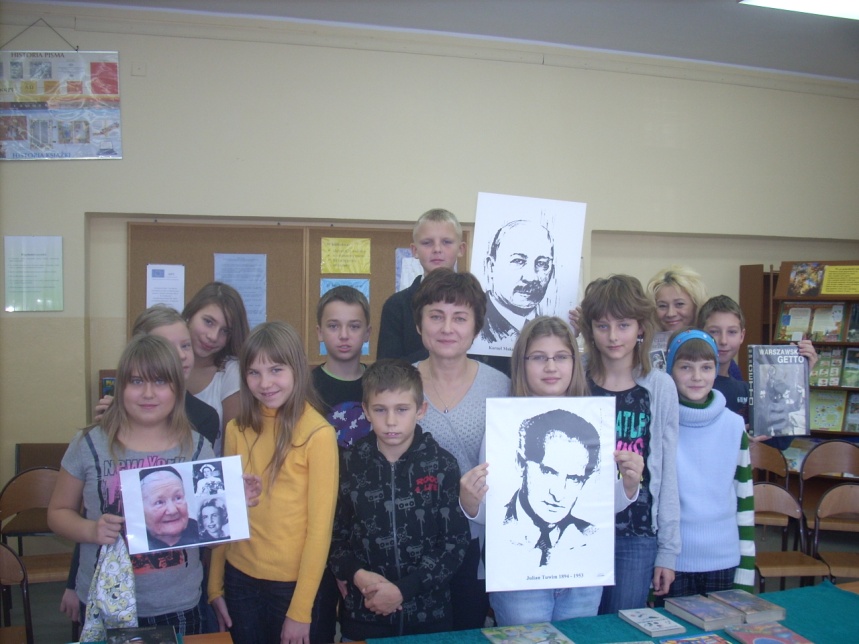 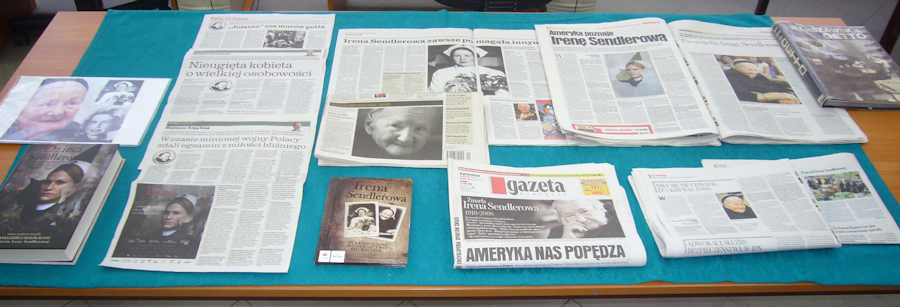 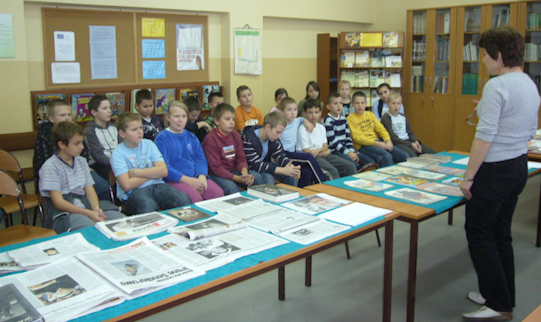 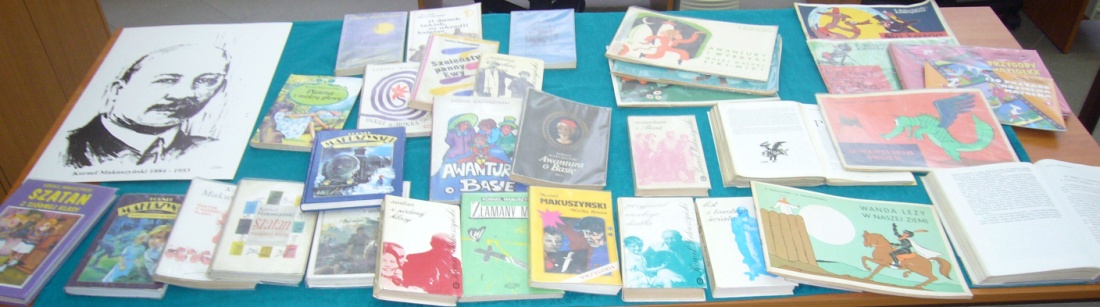 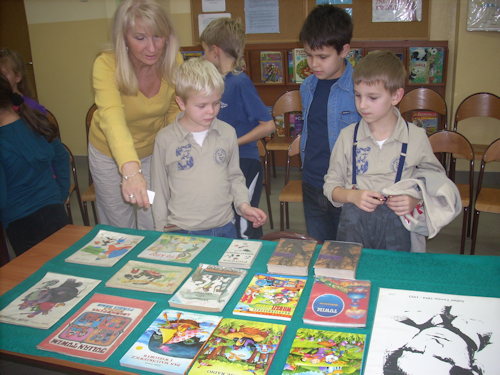 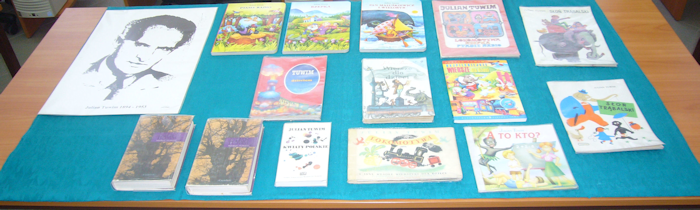 im. Kornela Makuszyńskiego w Tychach
SP 37